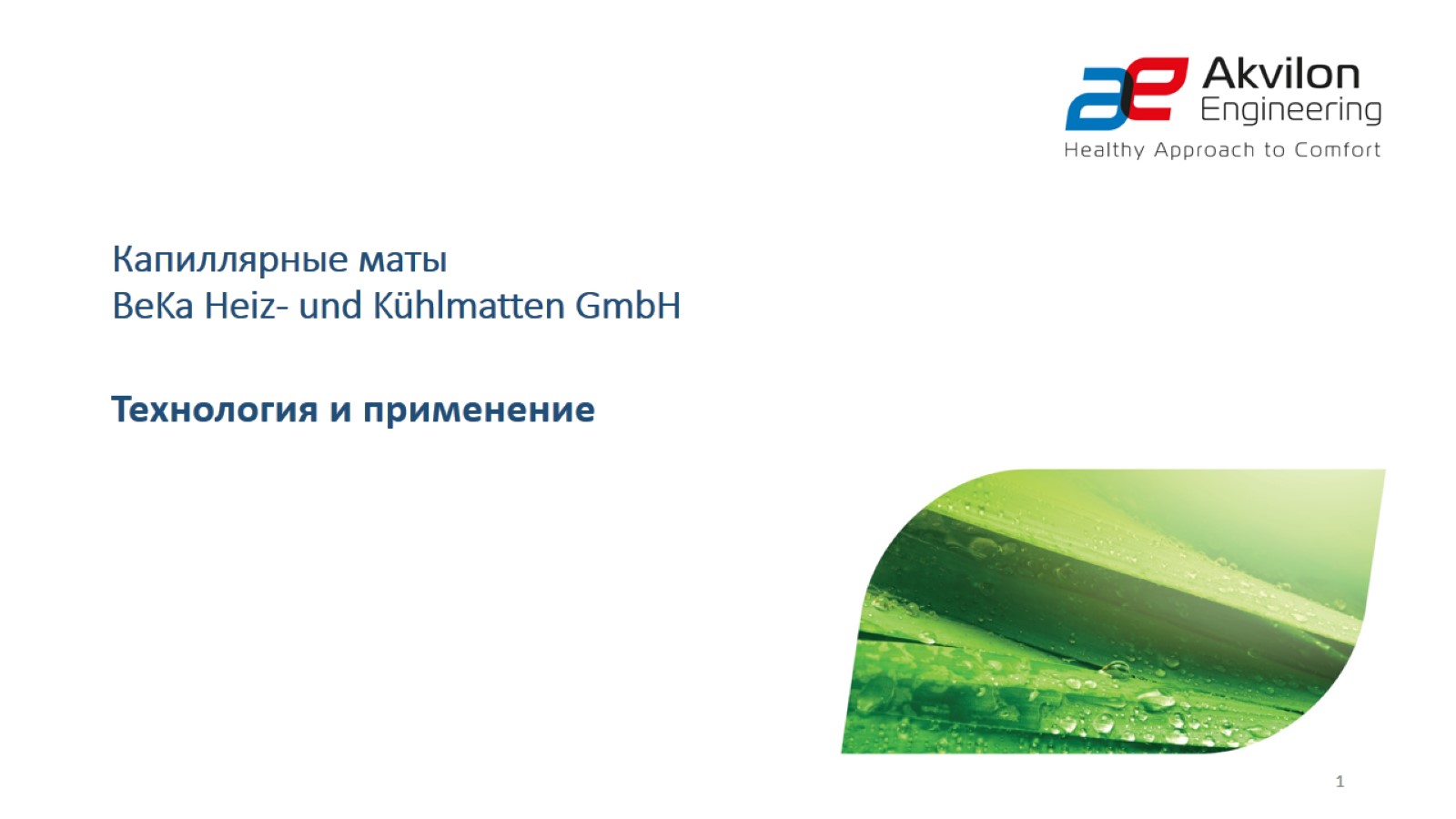 Капиллярные матыBeKa Heiz- und Kühlmatten GmbH
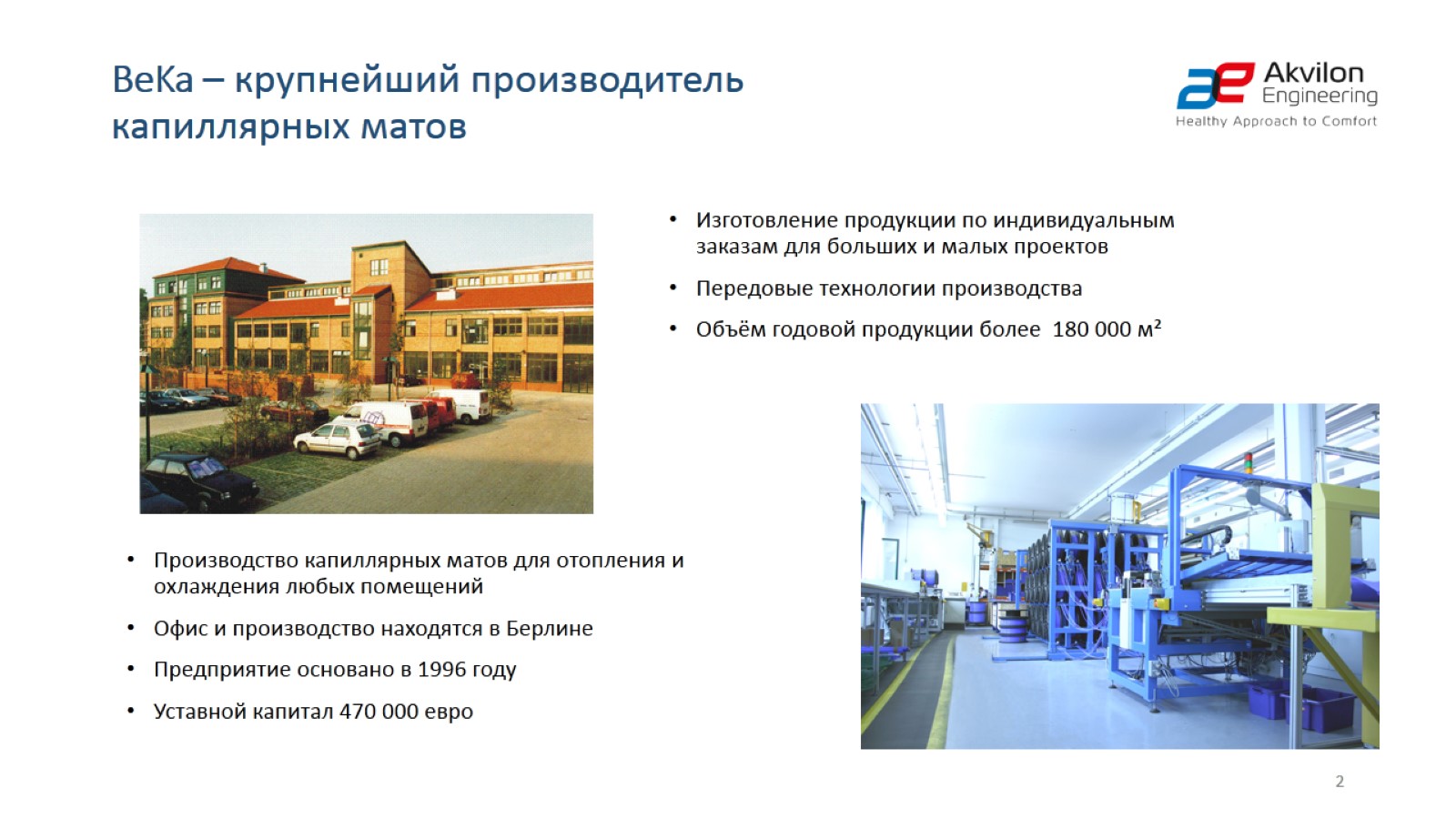 BeKa – крупнейший производитель капиллярных матов
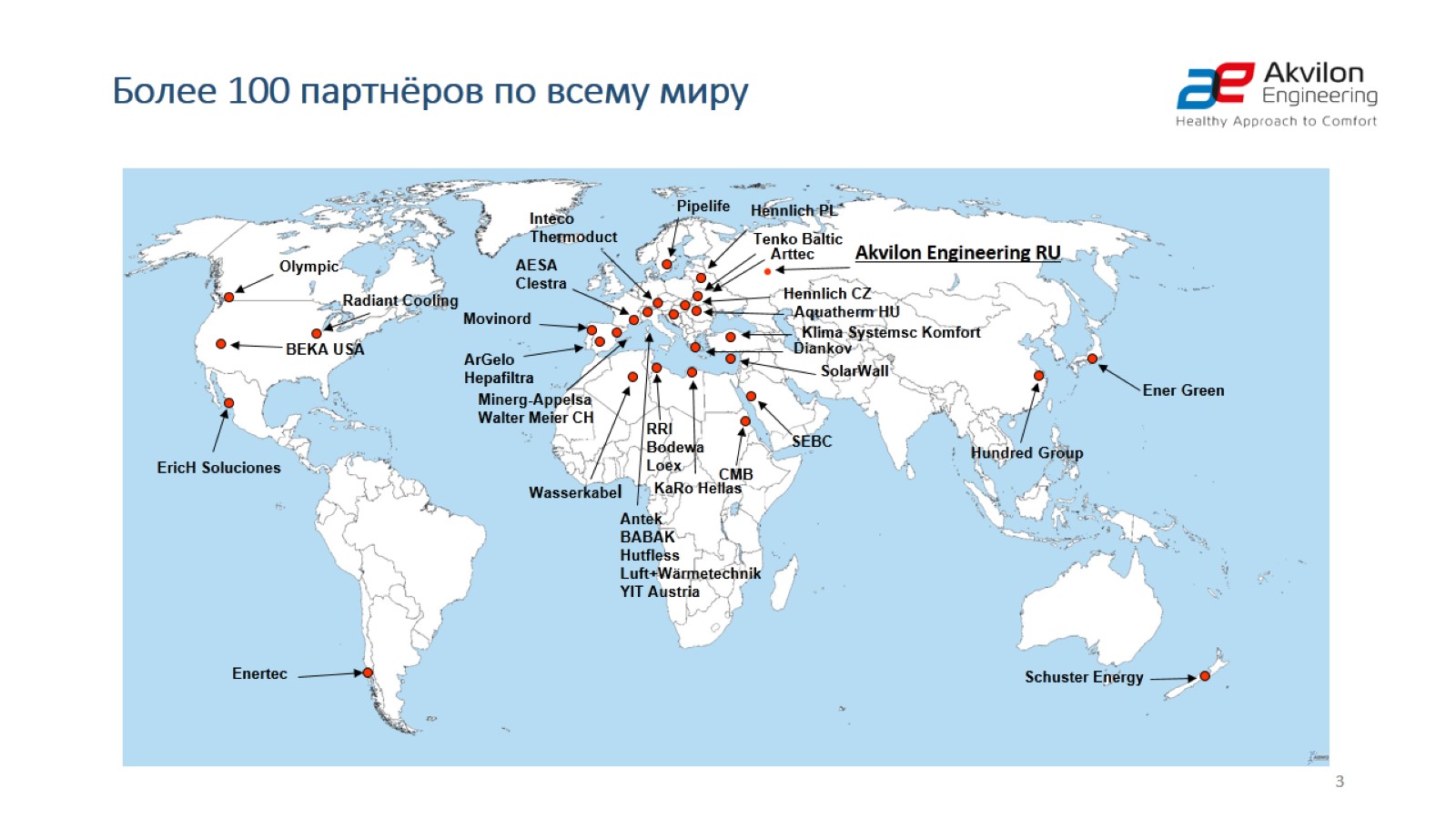 Более 100 партнёров по всему миру
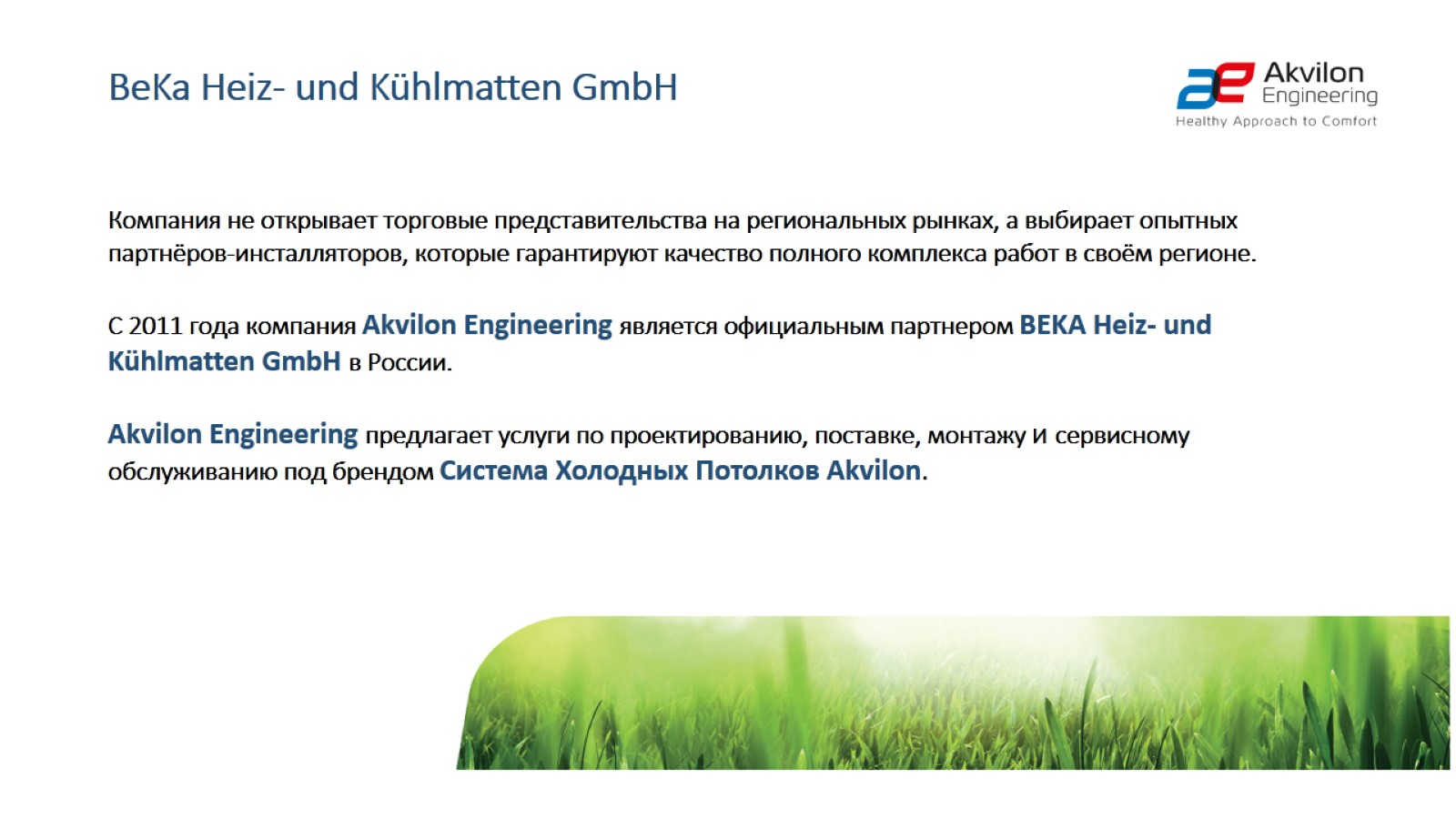 Компания не открывает торговые представительства на региональных рынках, а выбирает опытных партнёров-инсталляторов, которые гарантируют качество полного комплекса работ в своём регионе.С 2011 года компания Akvilon Engineering является официальным партнером BEKA Heiz- und Kühlmatten GmbH в России.Akvilon Engineering предлагает услуги по проектированию, поставке, монтажу и сервисному обслуживанию под брендом Система Холодных Потолков Akvilon.
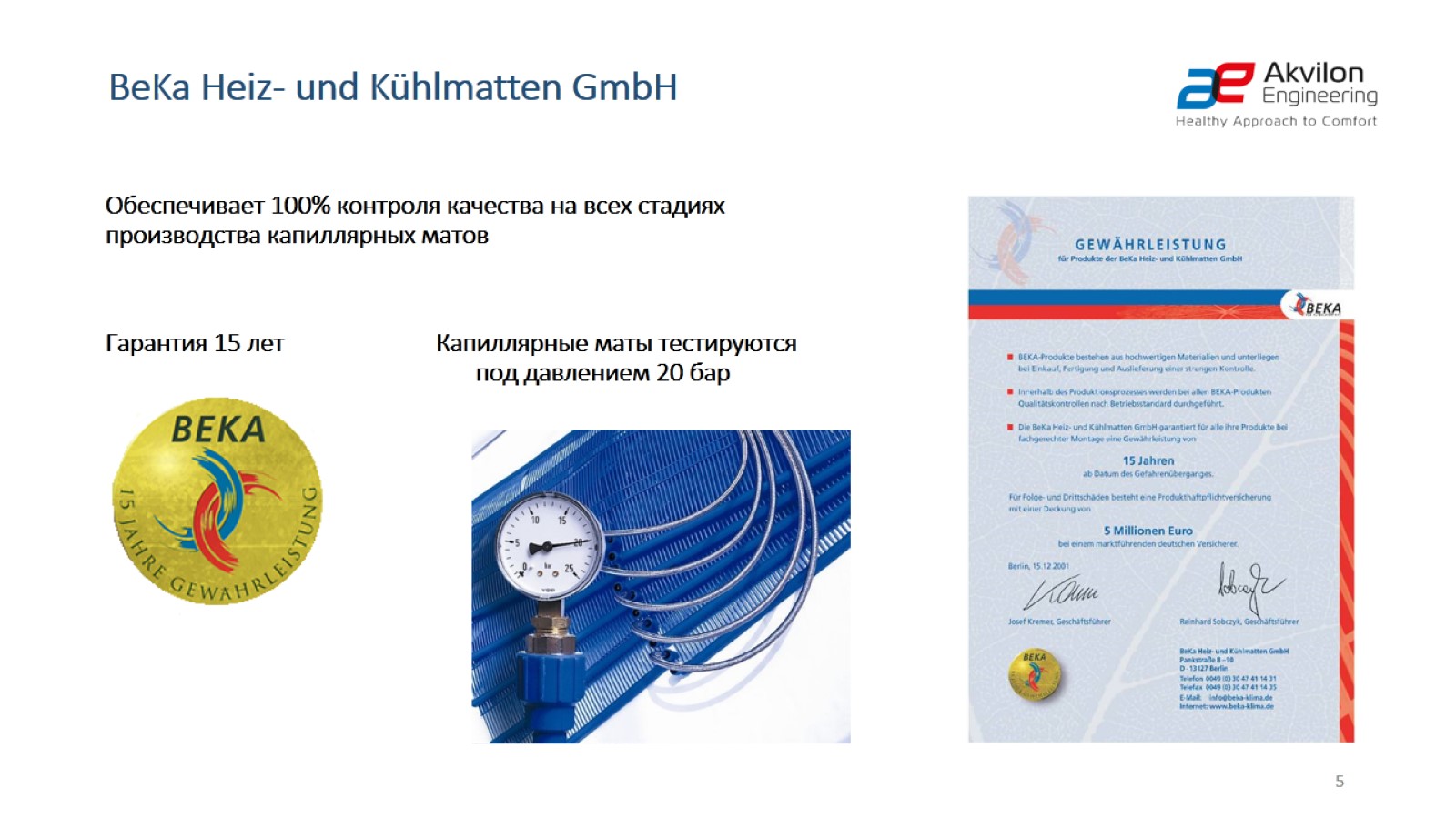 Обеспечивает 100% контроля качества на всех стадиях производства капиллярных матовГарантия 15 лет                         Капиллярные маты тестируются                                                              под давлением 20 бар
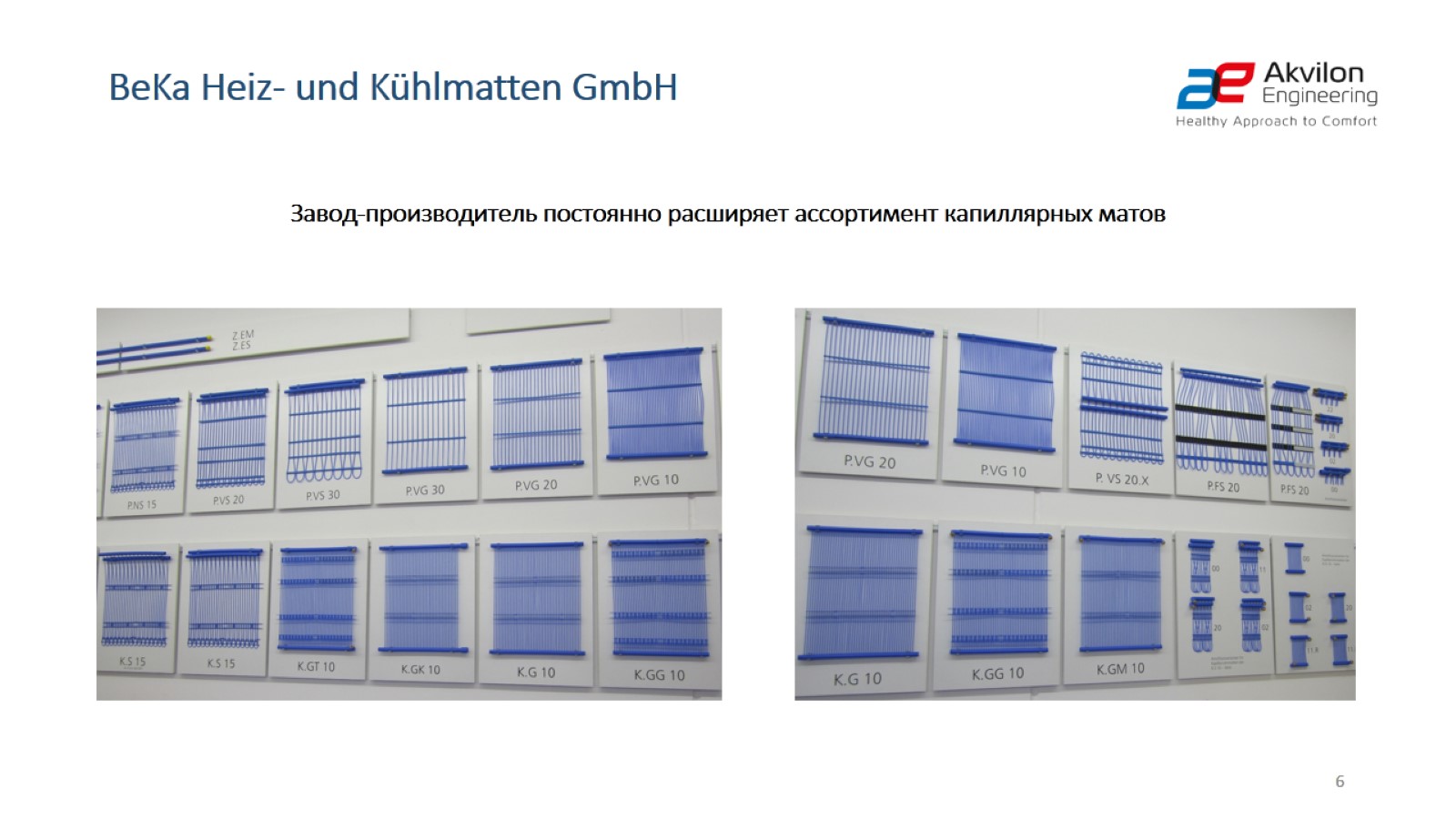 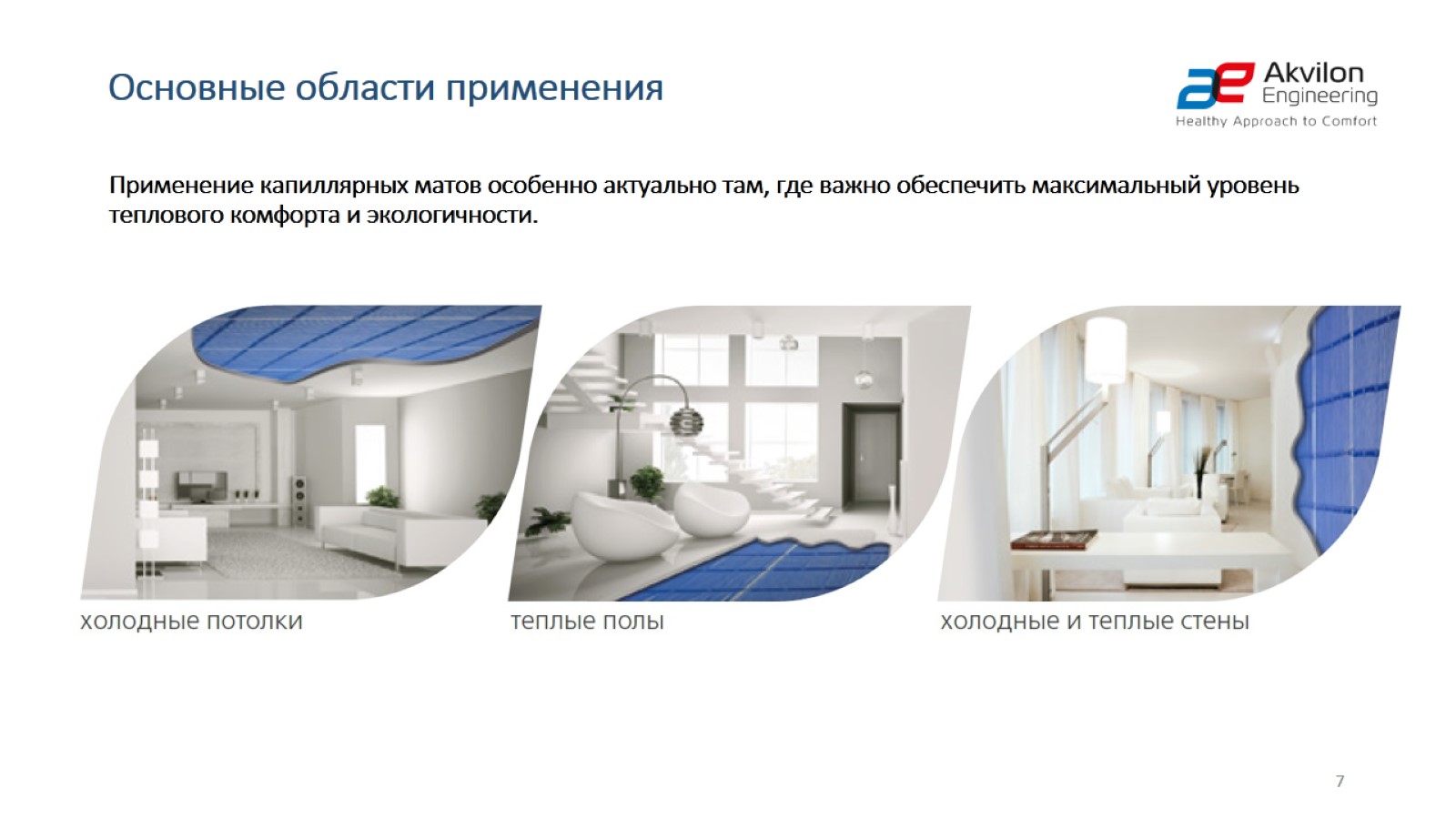 Применение капиллярных матов особенно актуально там, где важно обеспечить максимальный уровень теплового комфорта и экологичности.
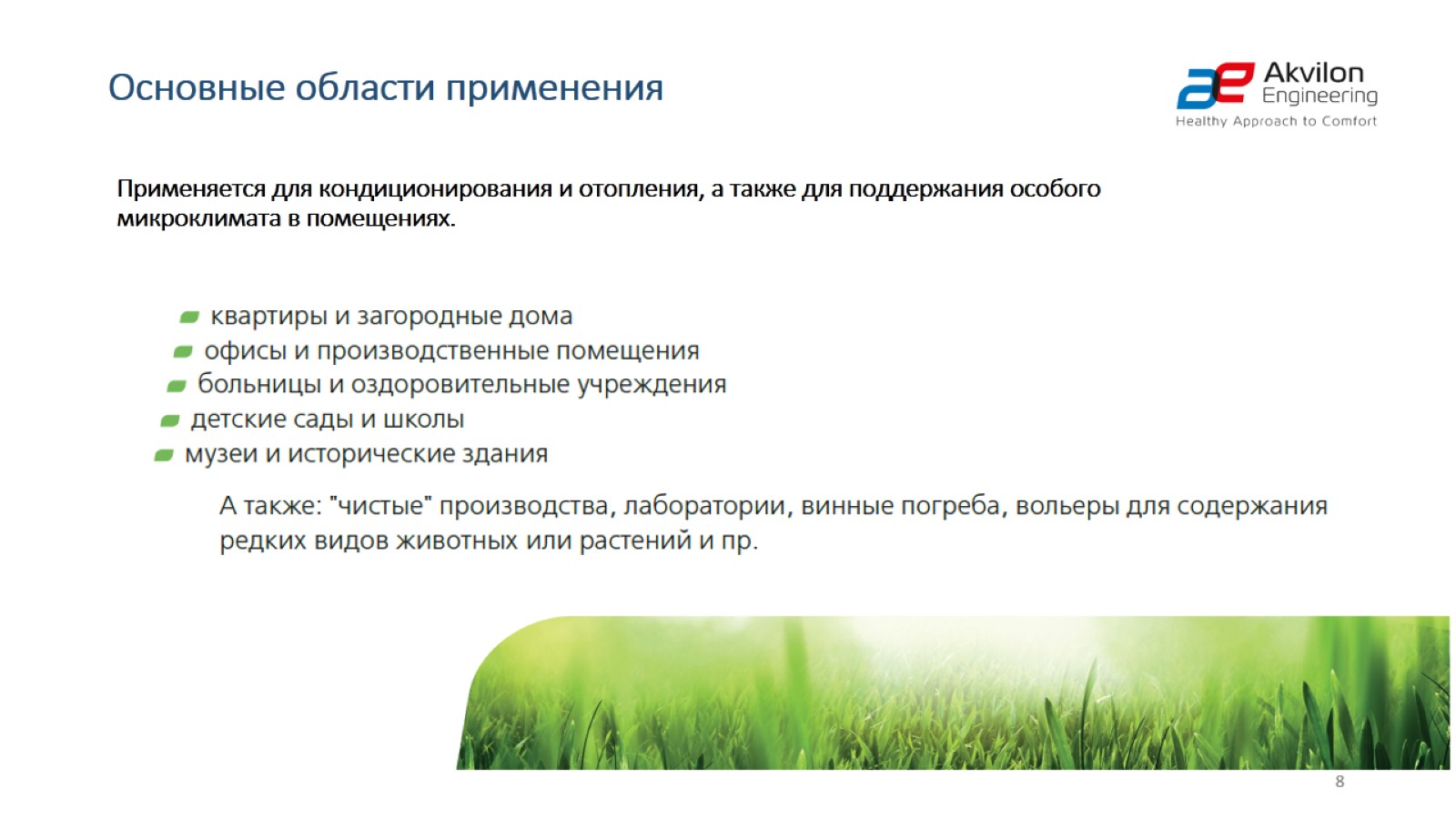 Применяется для кондиционирования и отопления, а также для поддержания особого микроклимата в помещениях.
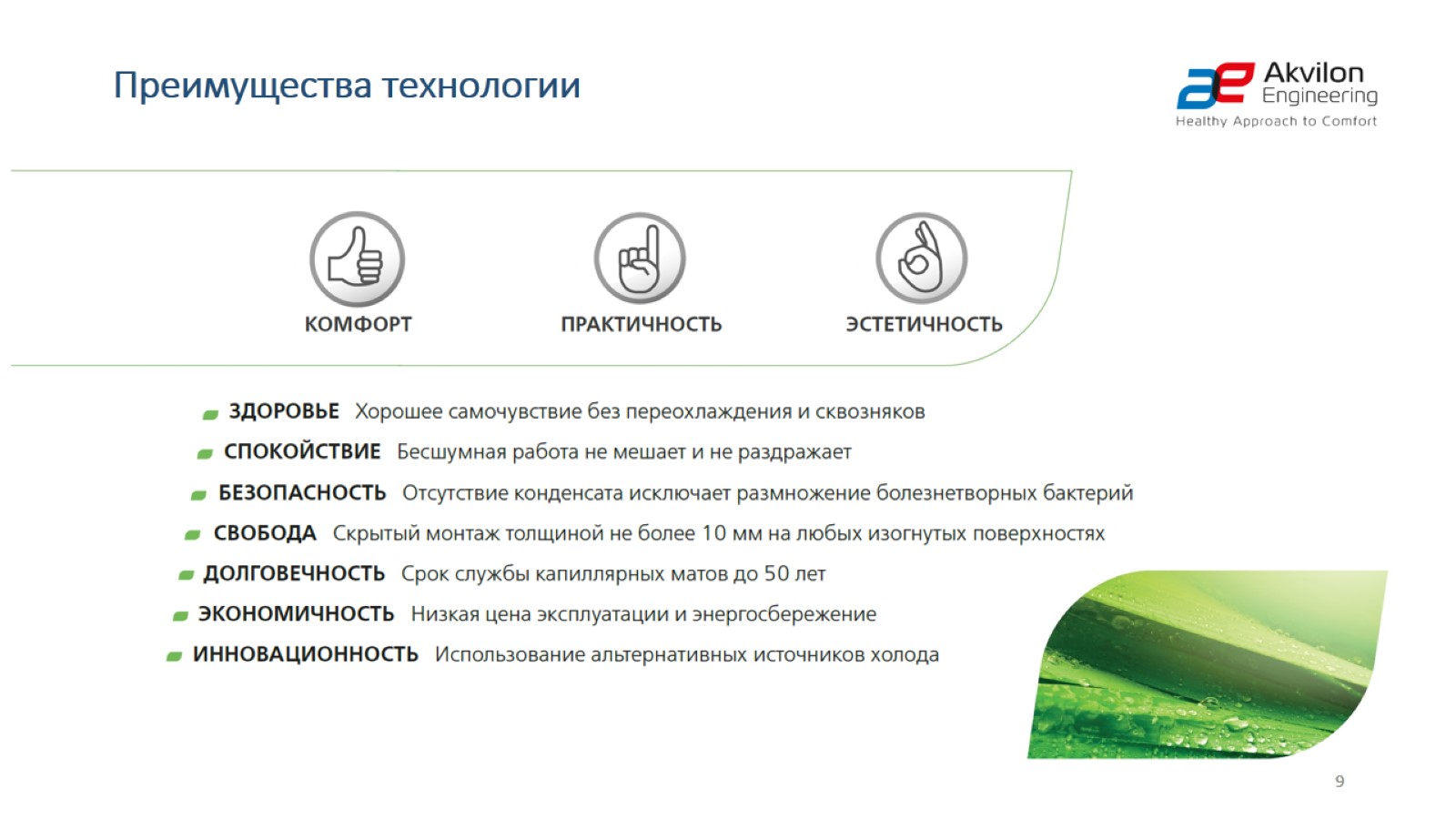 Преимущества технологии
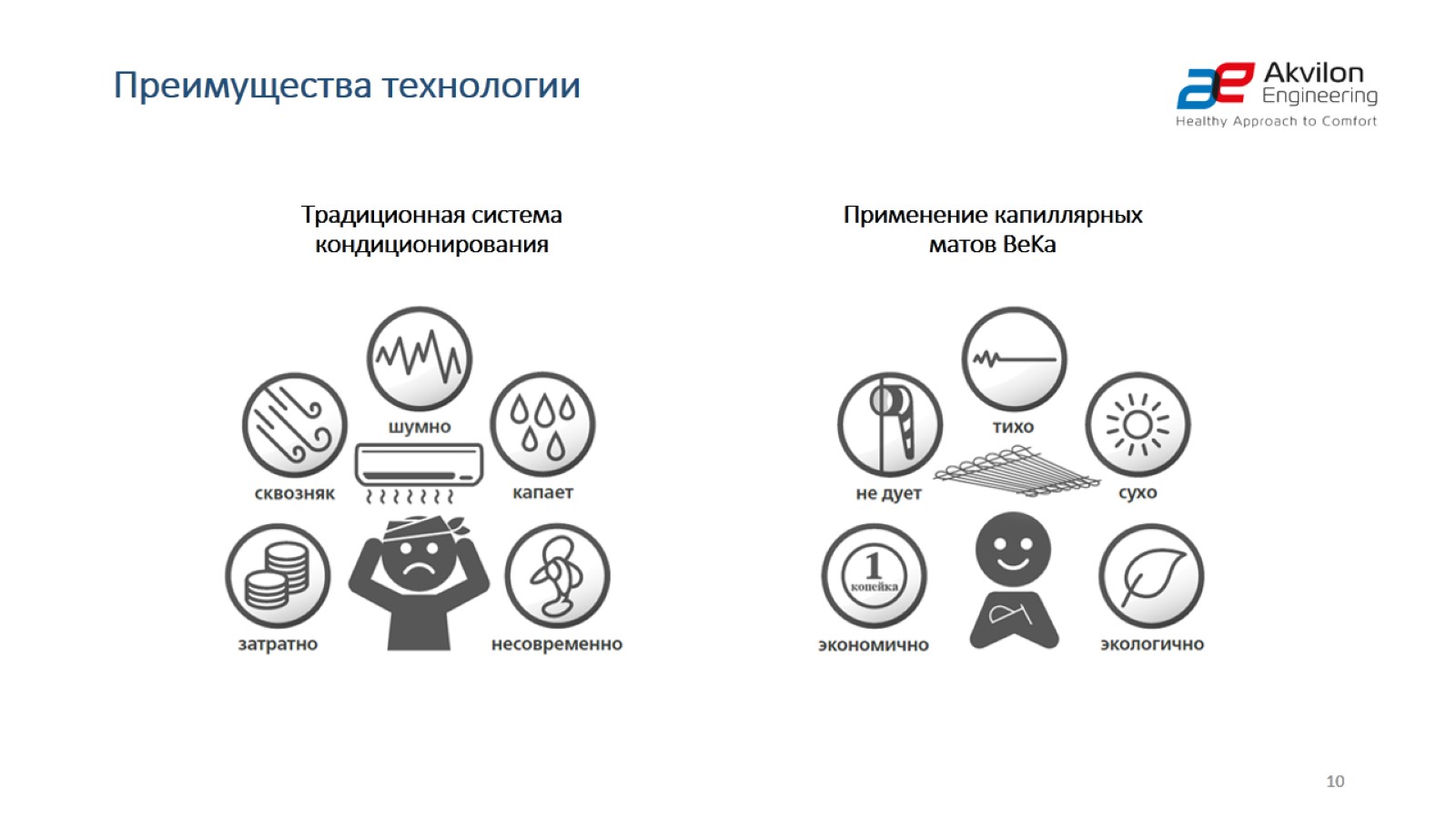 Традиционная система кондиционированияПрименение капиллярных матов BеKа
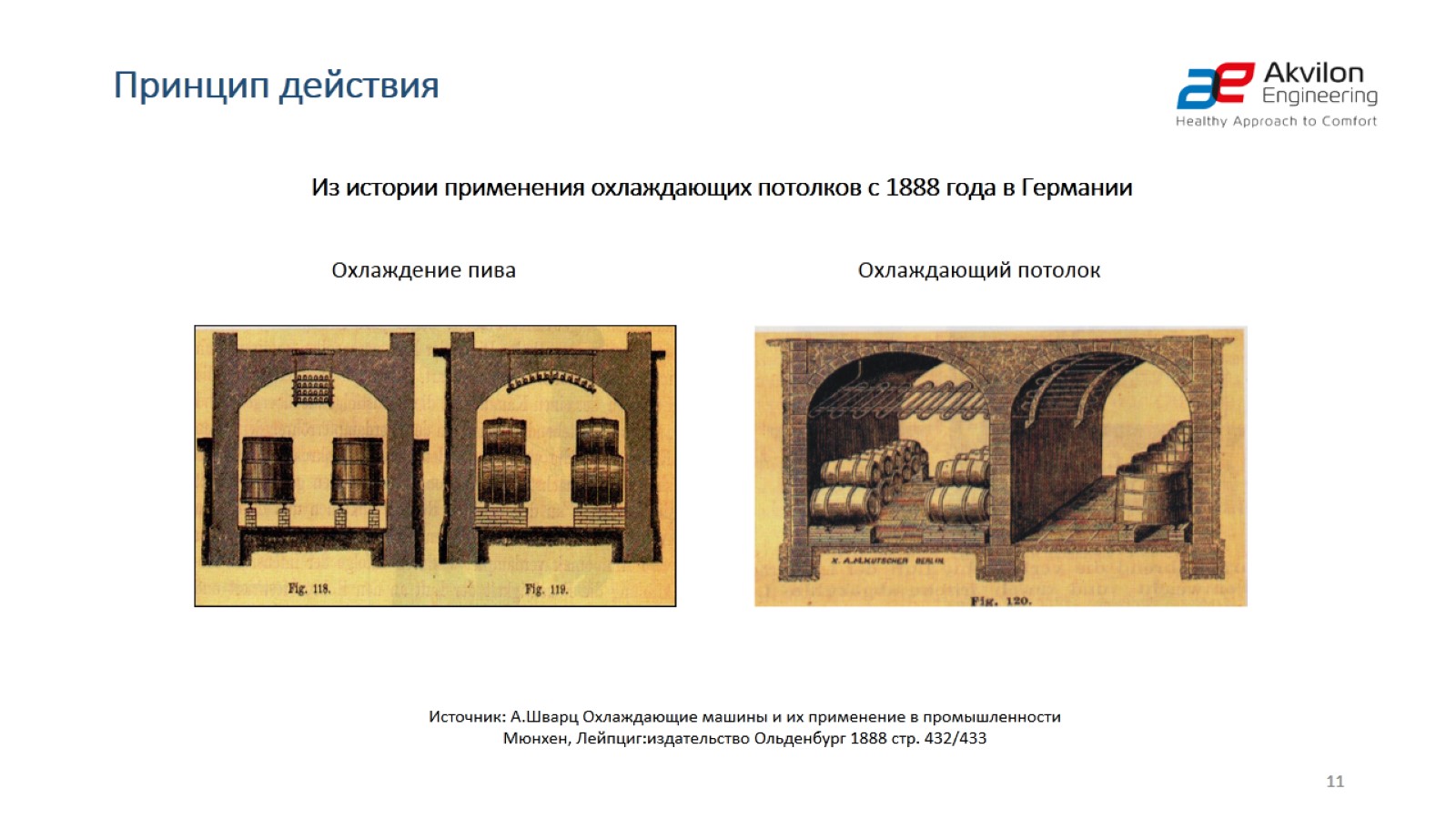 Из истории применения охлаждающих потолков с 1888 года в Германии
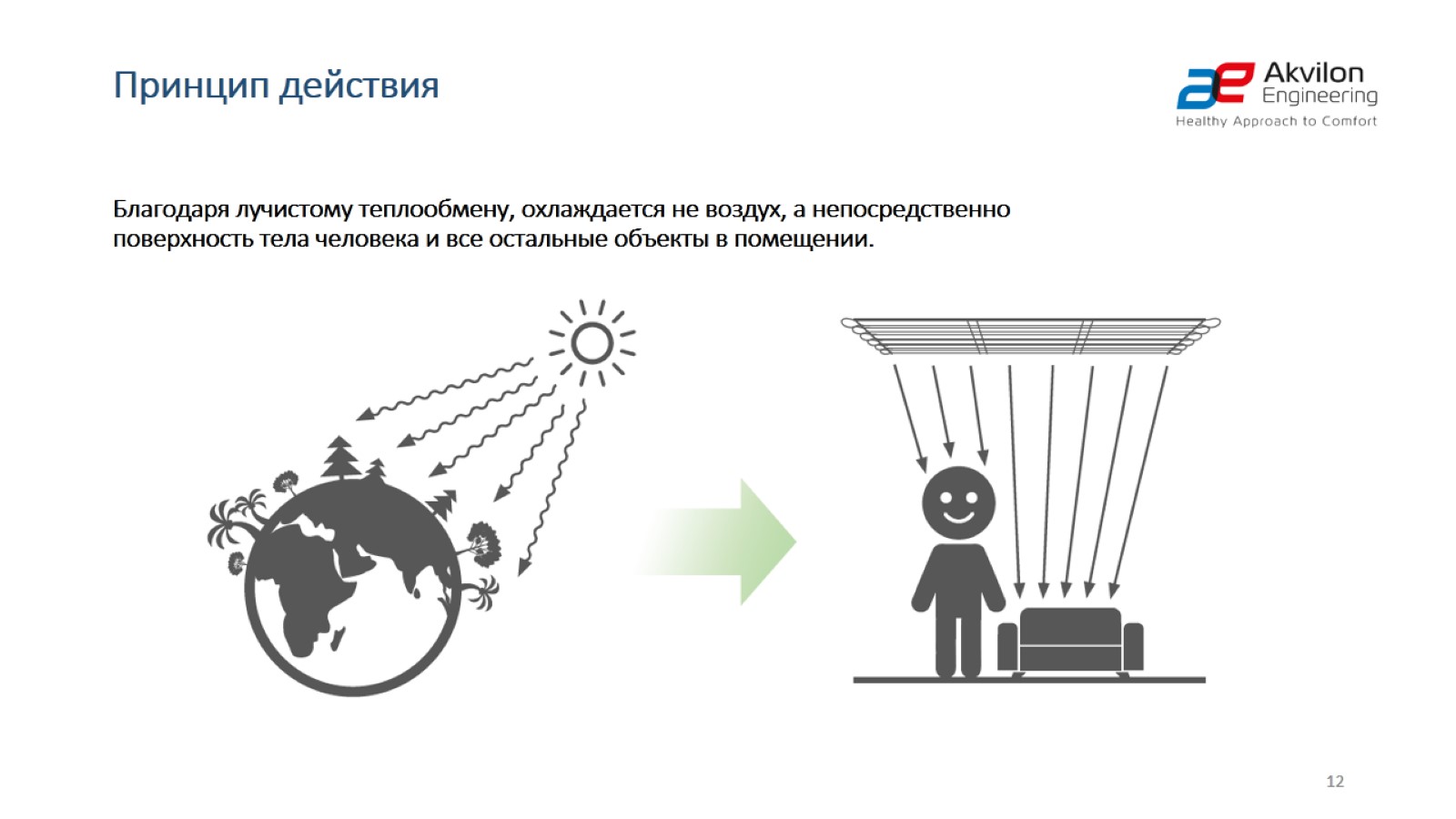 Благодаря лучистому теплообмену, охлаждается не воздух, а непосредственноповерхность тела человека и все остальные объекты в помещении.
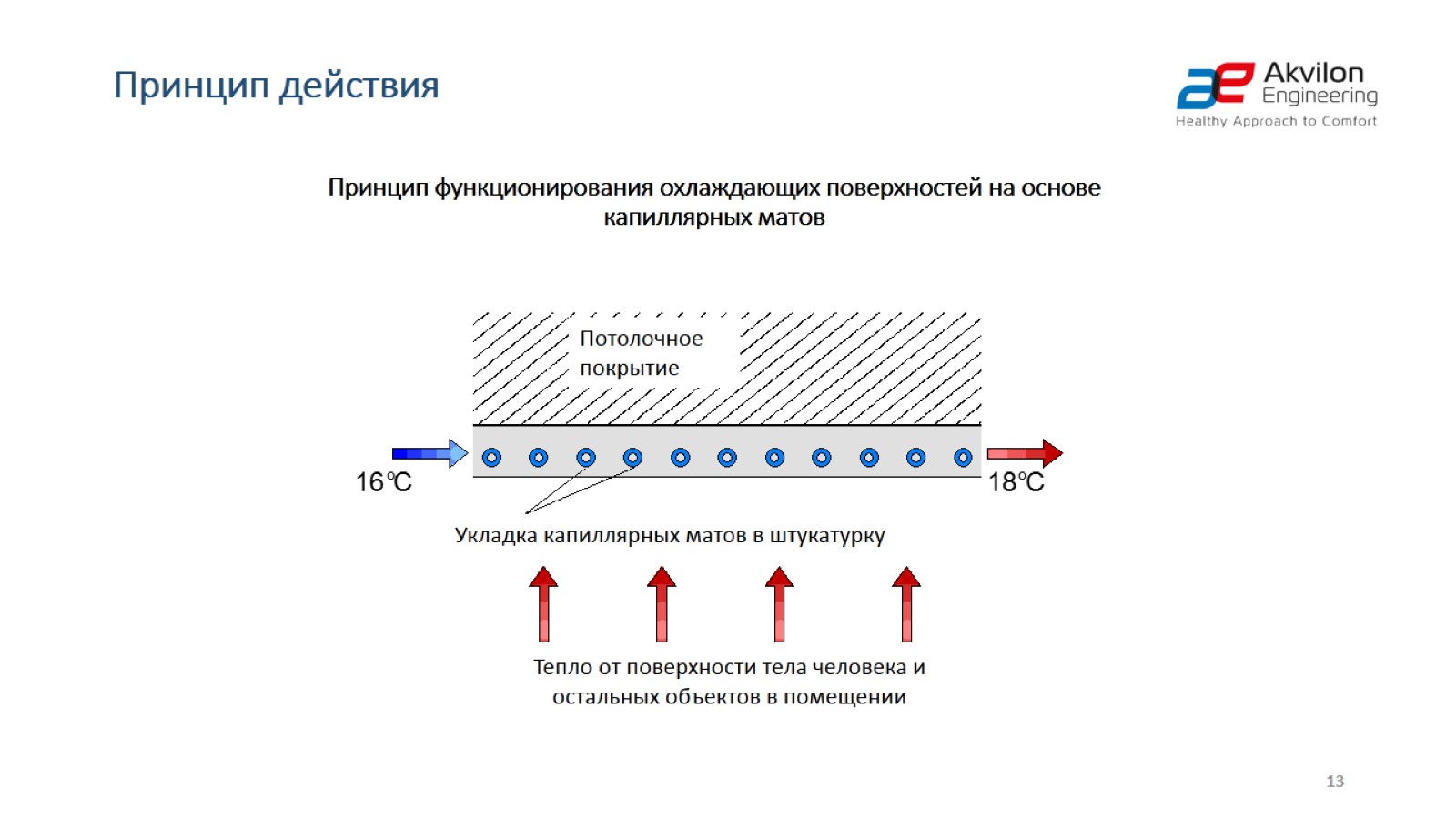 Принцип функционирования охлаждающих поверхностей на основе капиллярных матов
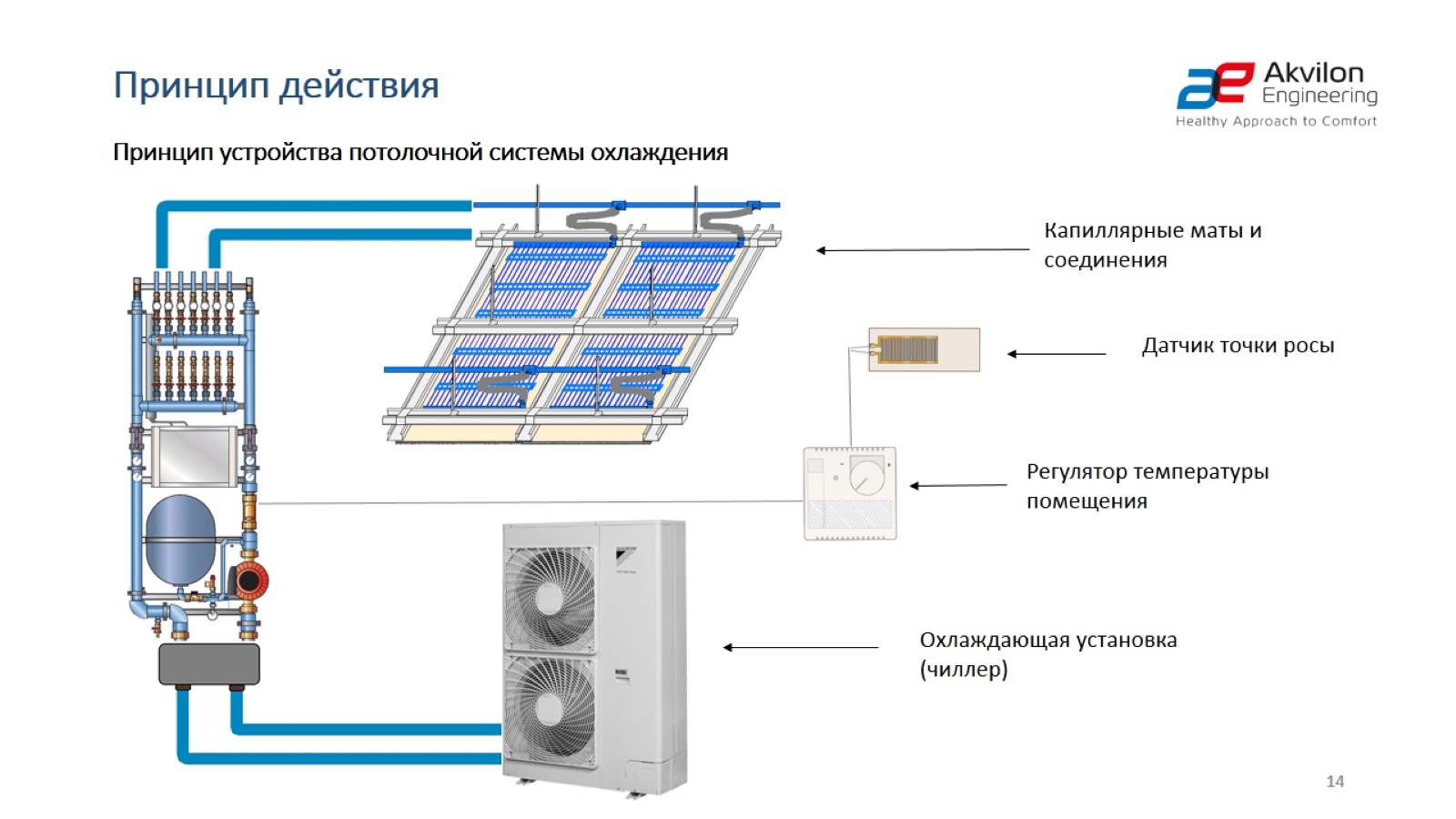 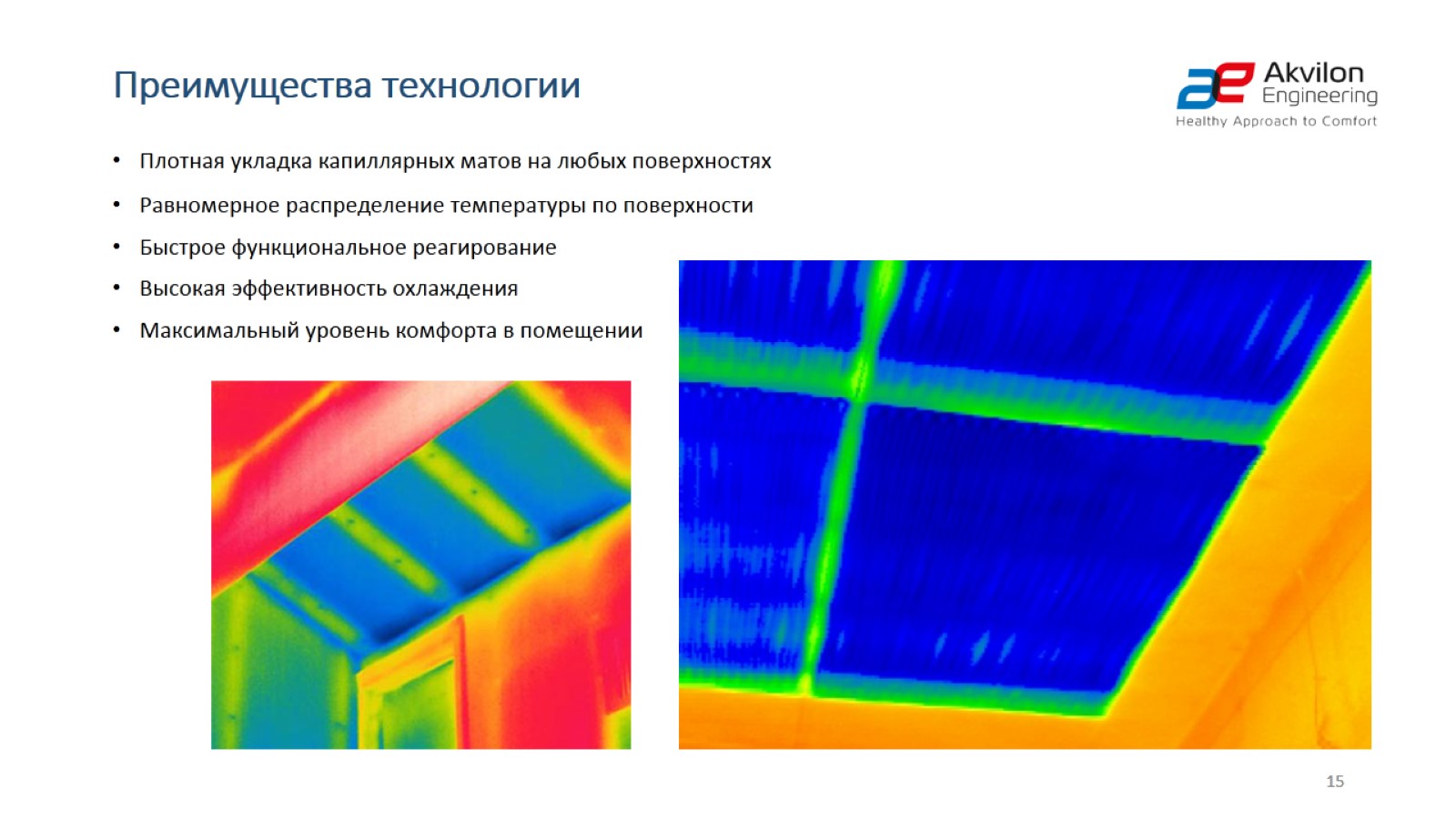 Плотная укладка капиллярных матов на любых поверхностях
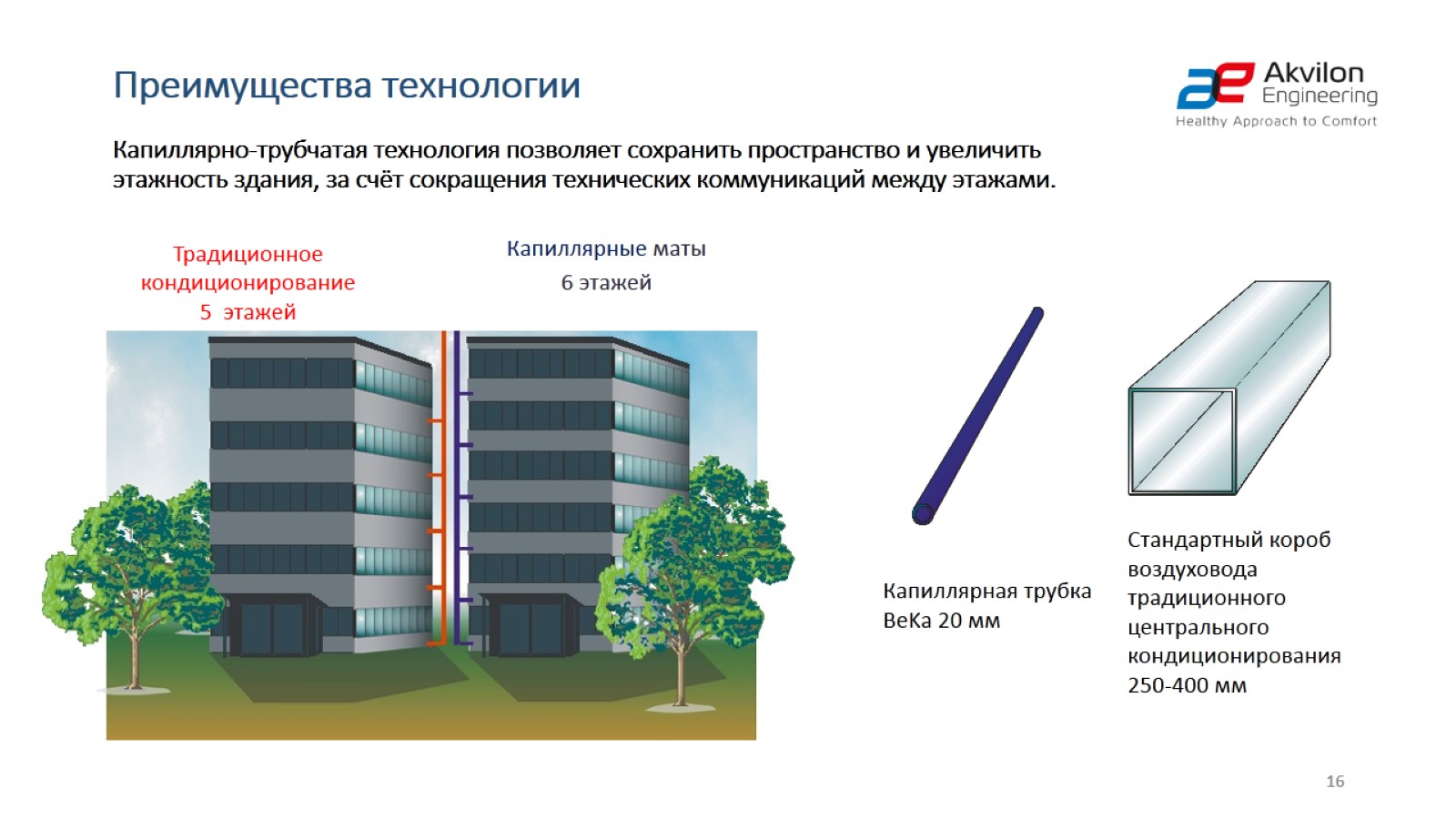 Капиллярно-трубчатая технология позволяет сохранить пространство и увеличить этажность здания, за счёт сокращения технических коммуникаций между этажами.
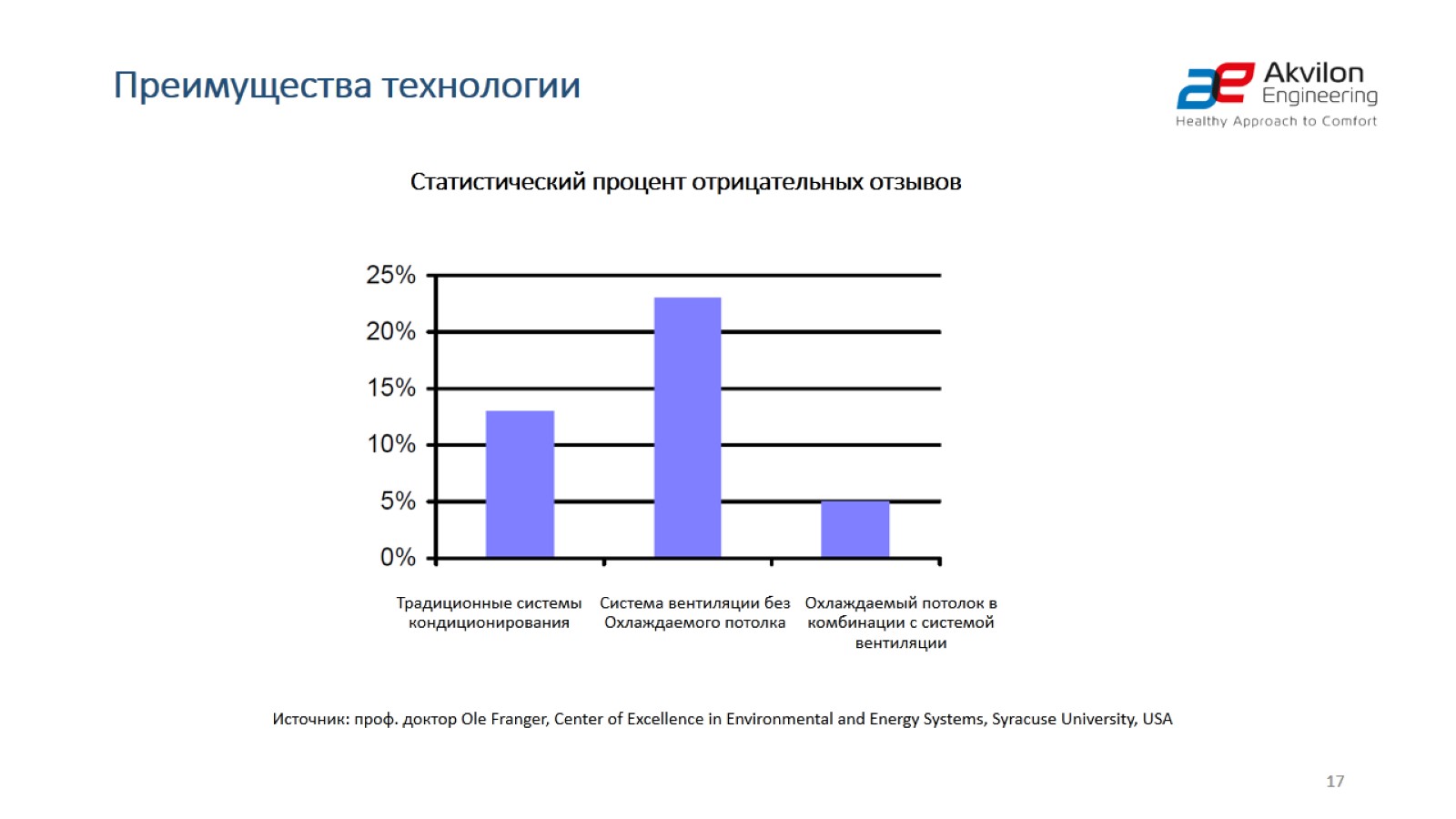 Статистический процент отрицательных отзывов
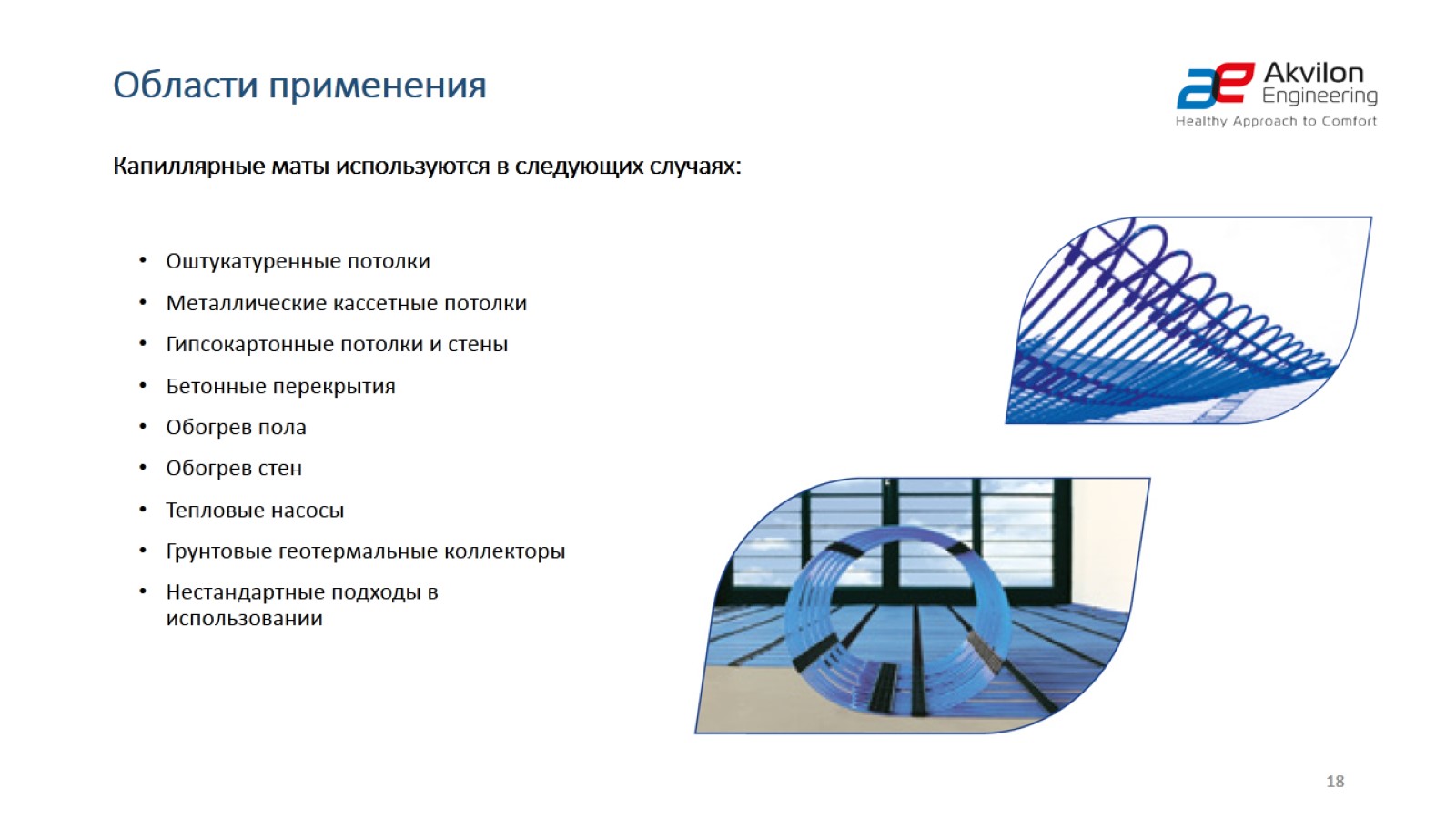 Капиллярные маты используются в следующих случаях:
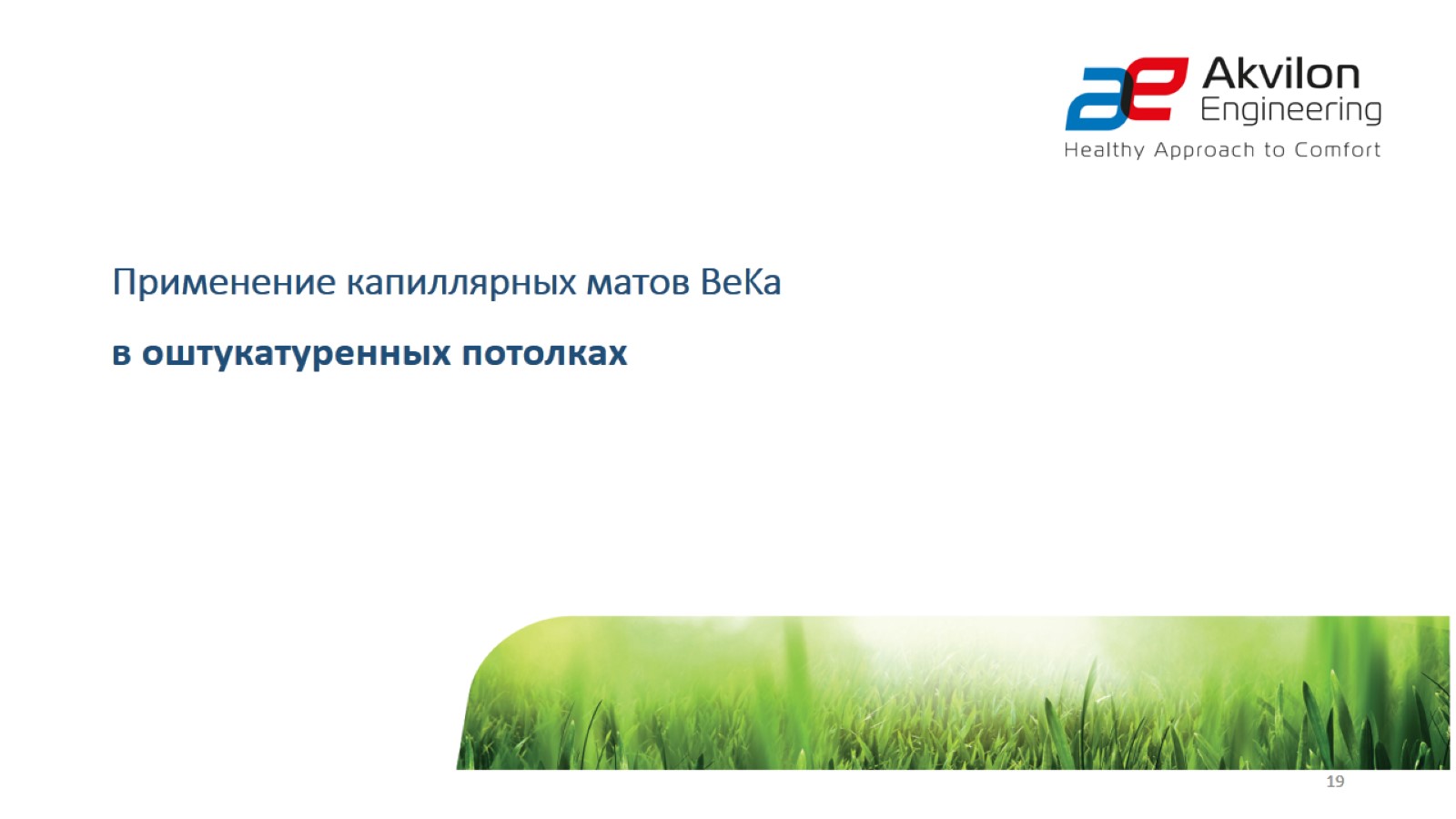 Применение капиллярных матов BeKa
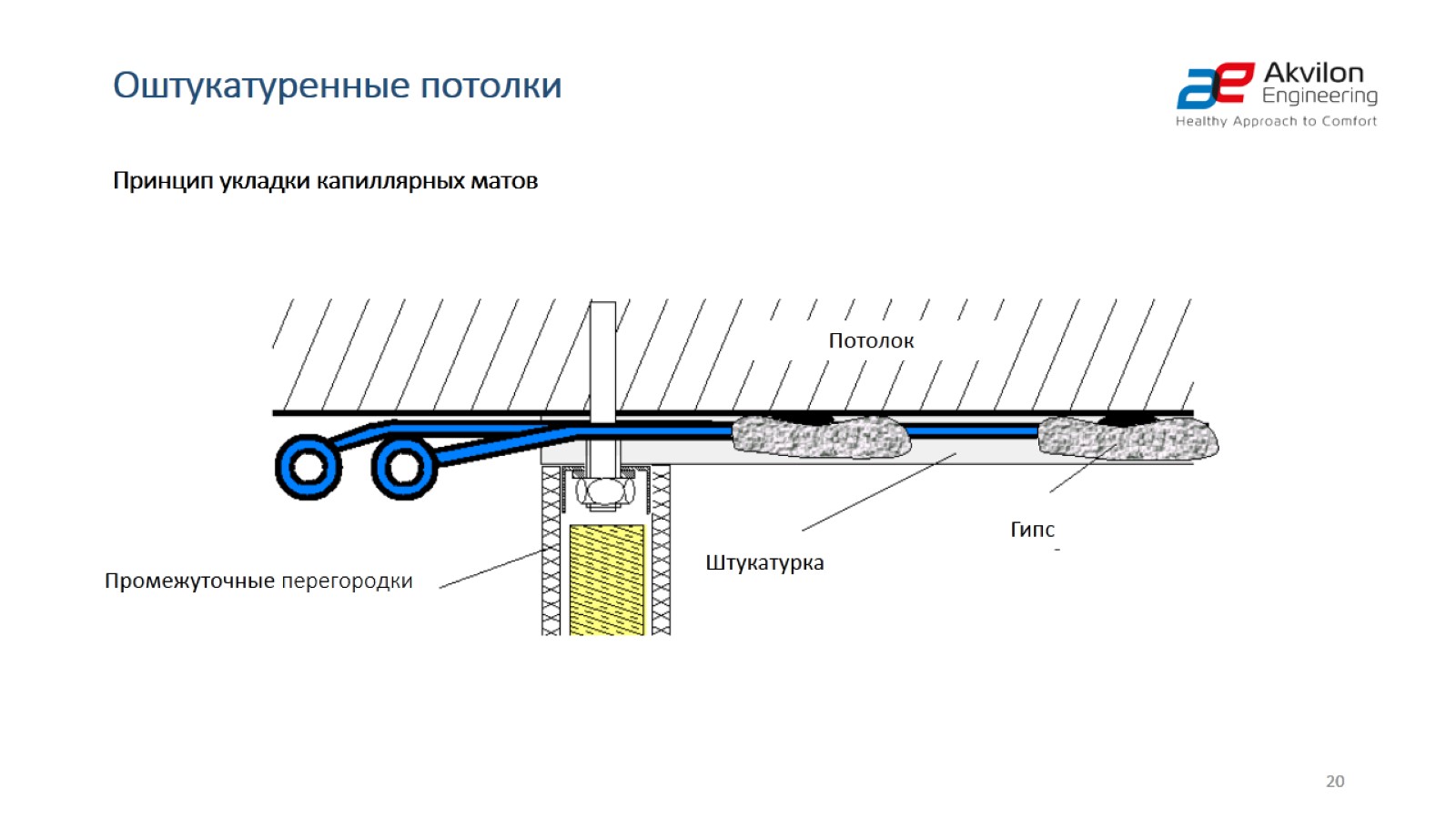 Принцип укладки капиллярных матов
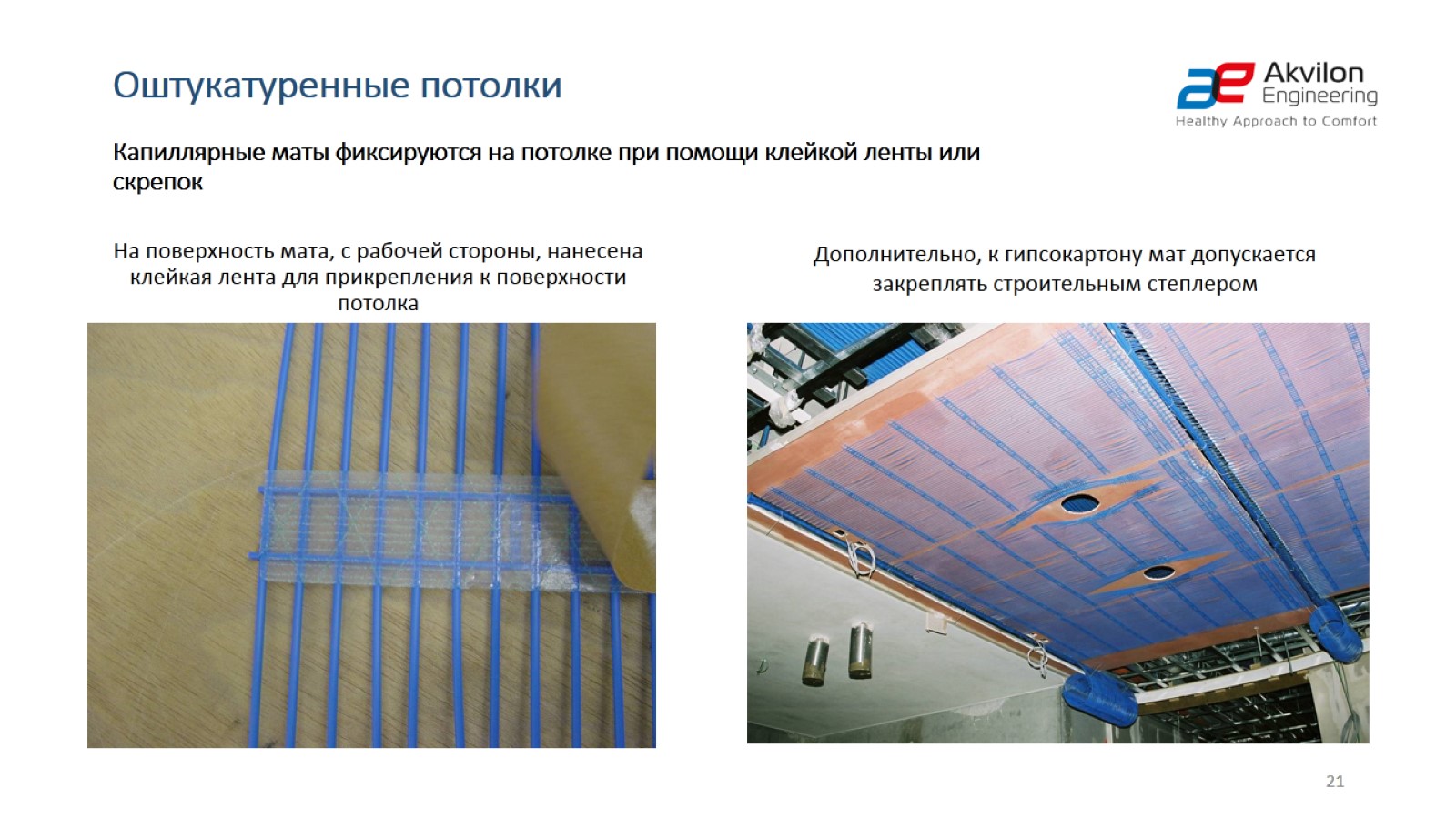 Капиллярные маты фиксируются на потолке при помощи клейкой ленты или скрепок
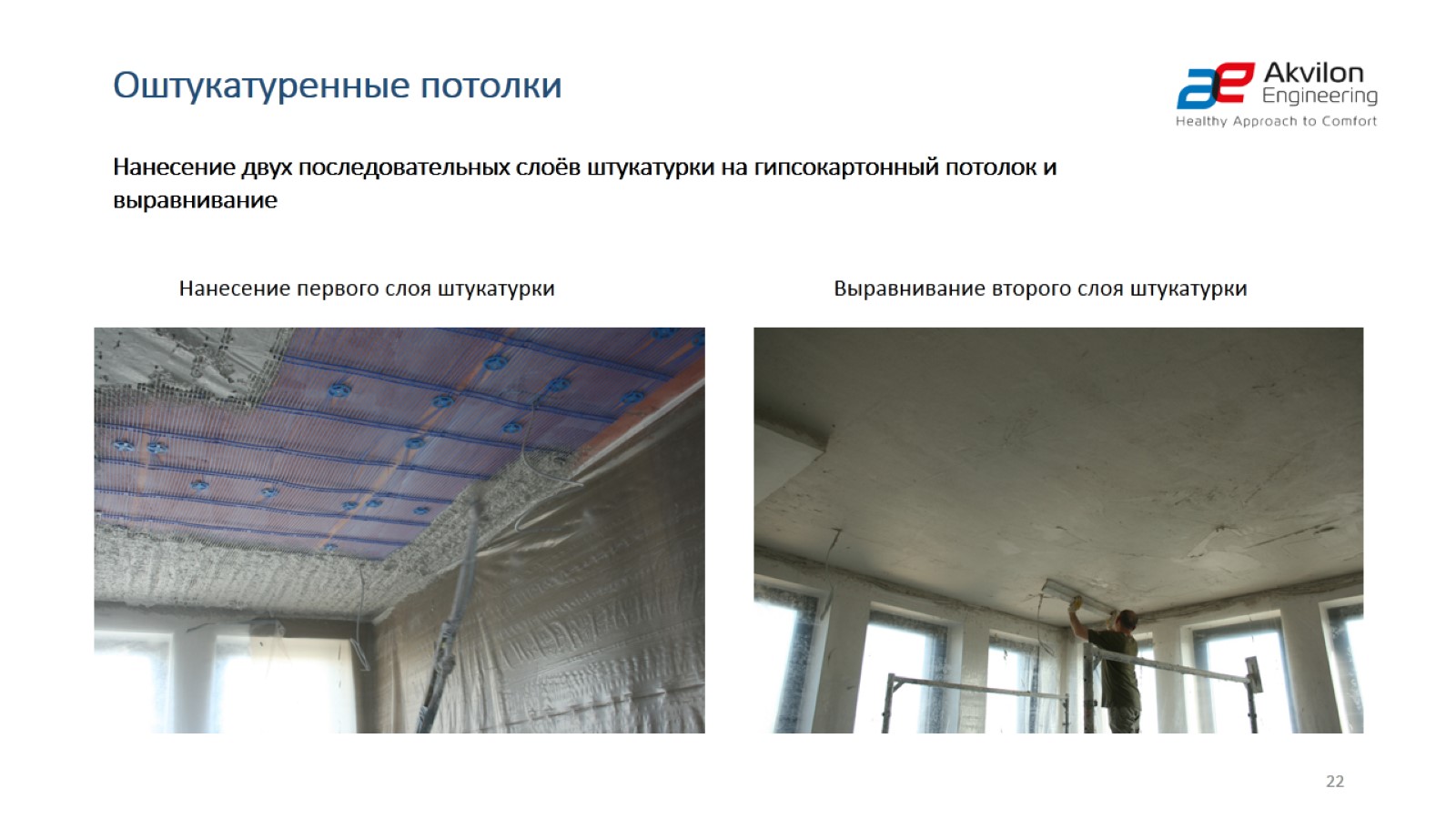 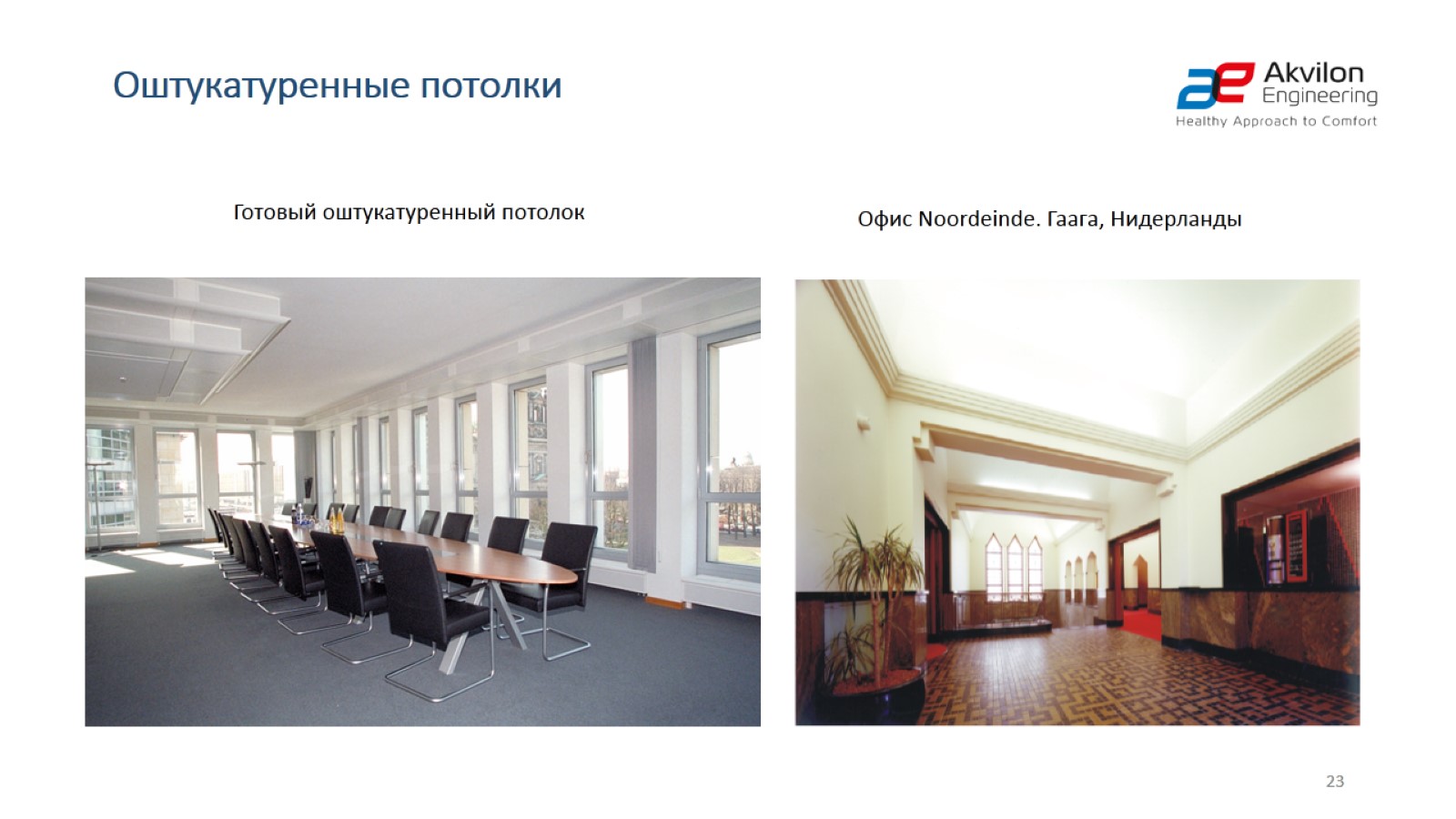 Готовый оштукатуренный потолок
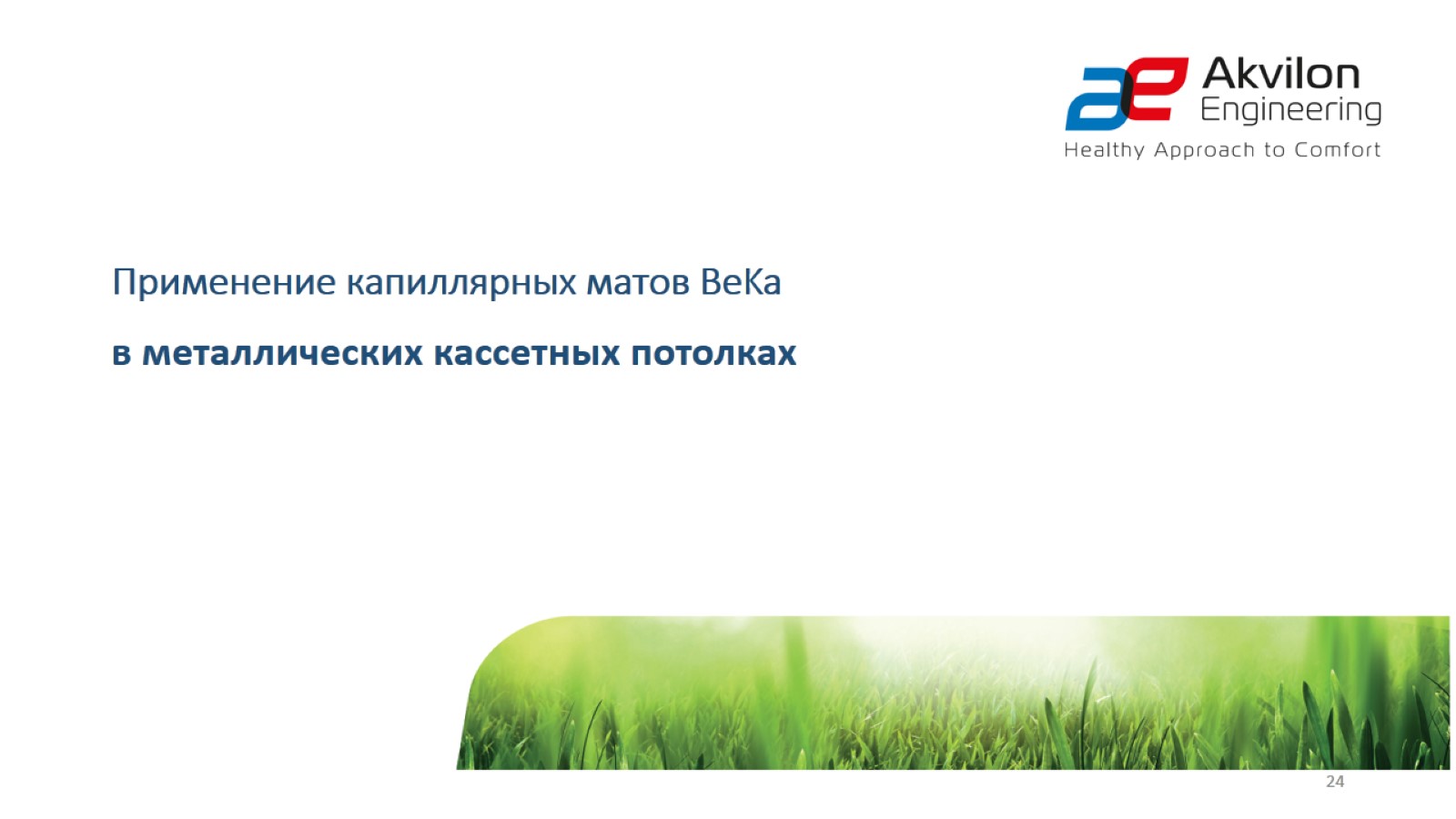 Применение капиллярных матов BeKa
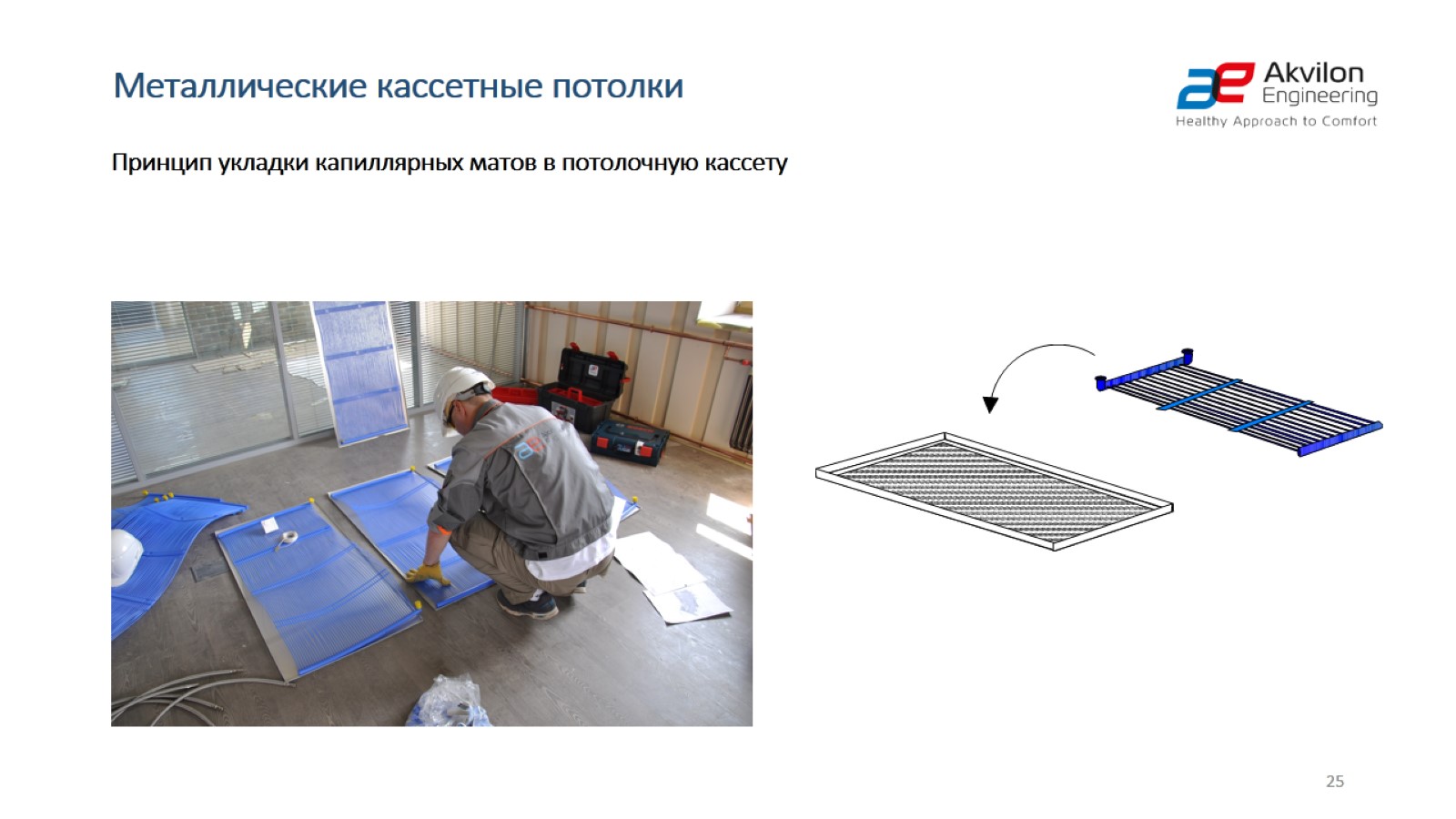 Принцип укладки капиллярных матов в потолочную кассету
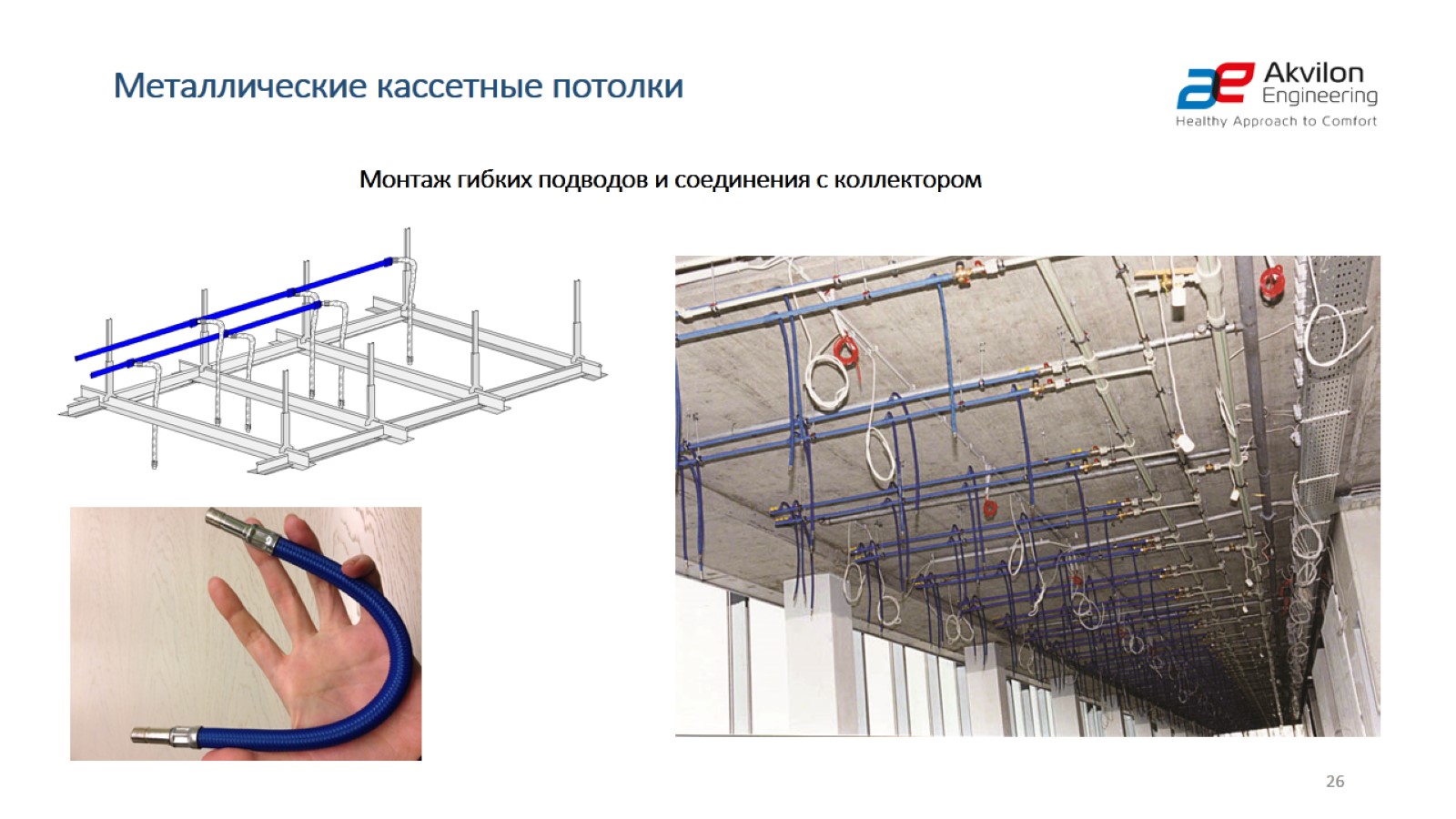 Монтаж гибких подводов и соединения с коллектором
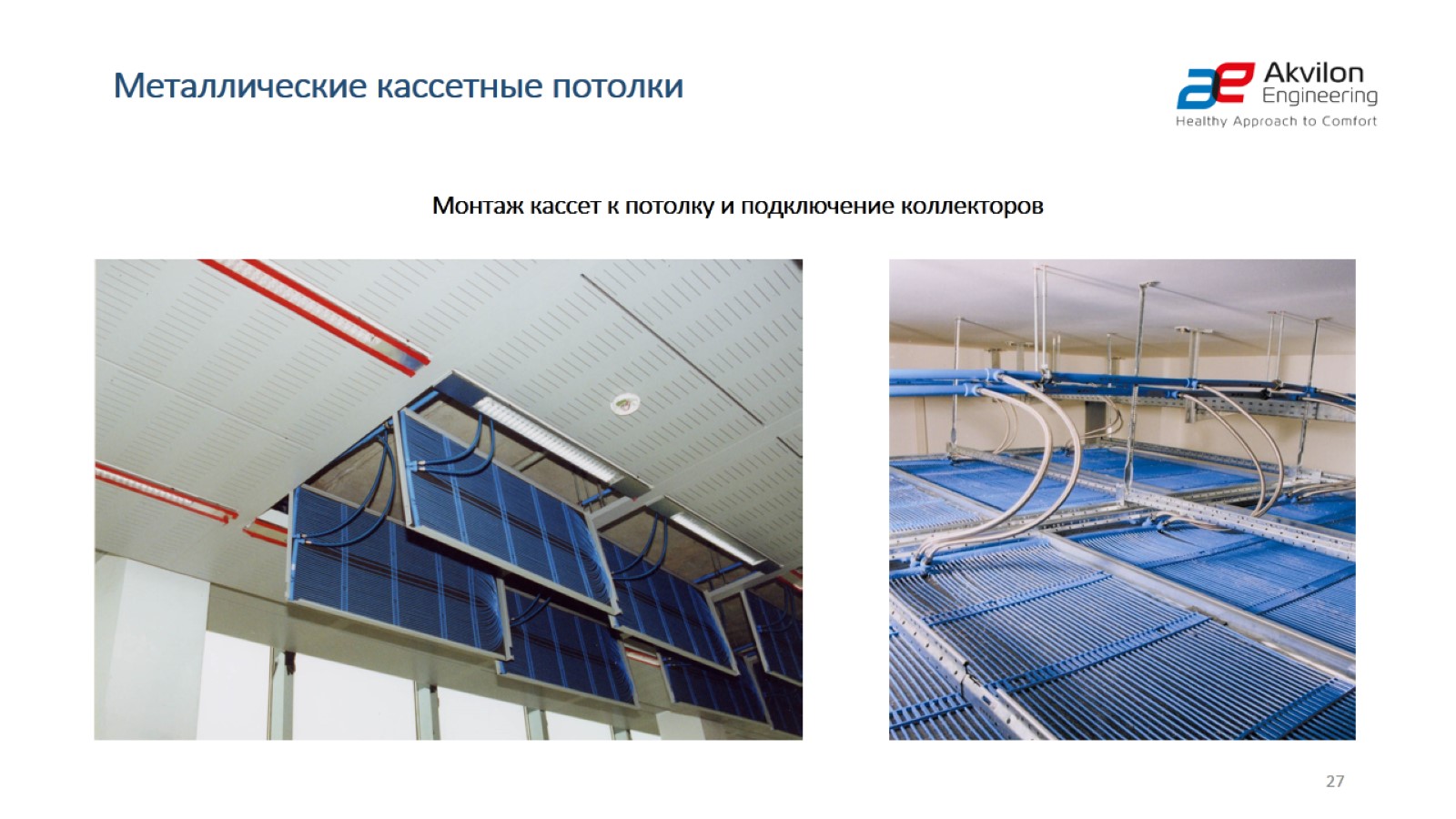 Монтаж кассет к потолку и подключение коллекторов
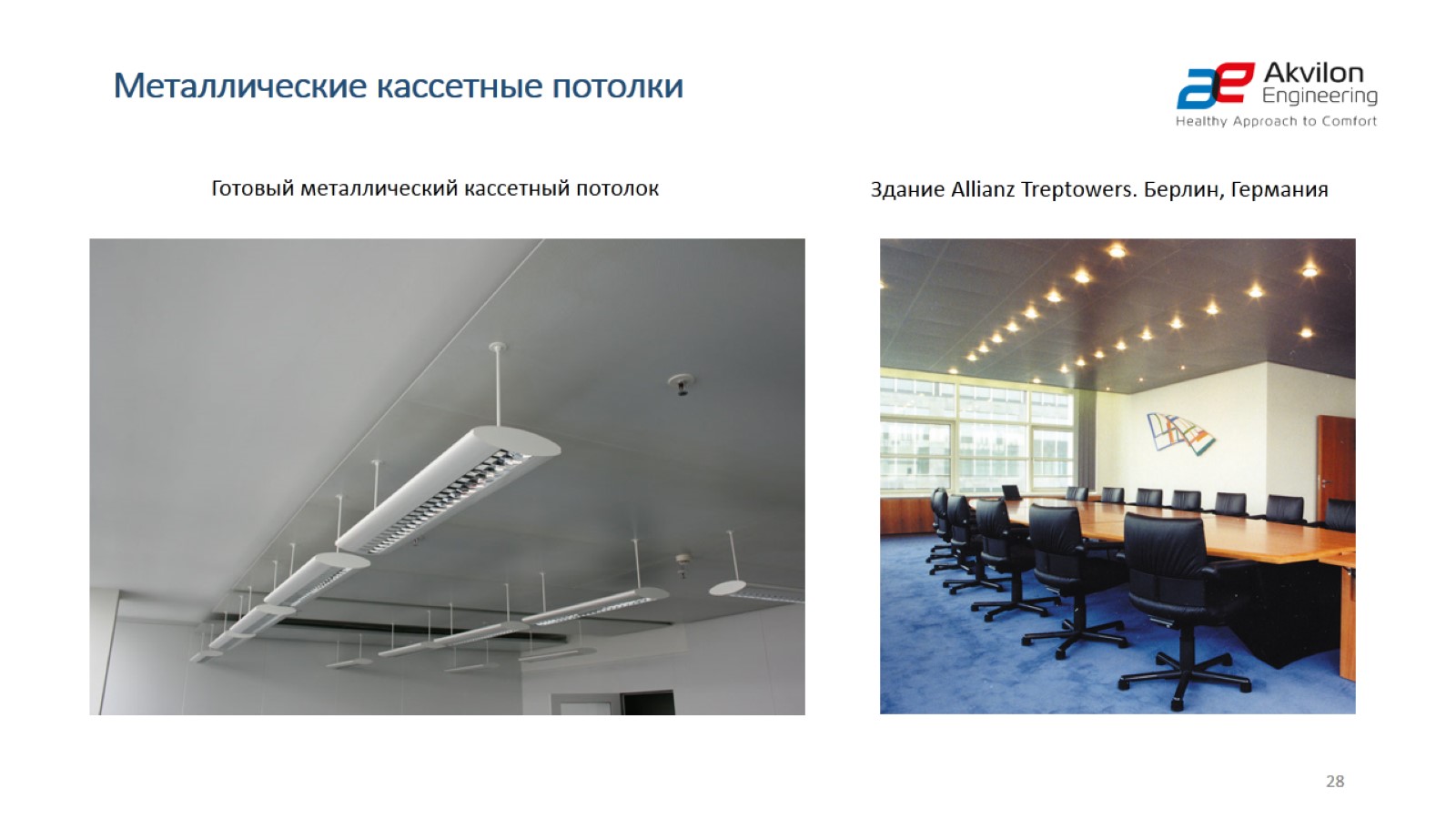 Готовый металлический кассетный потолок
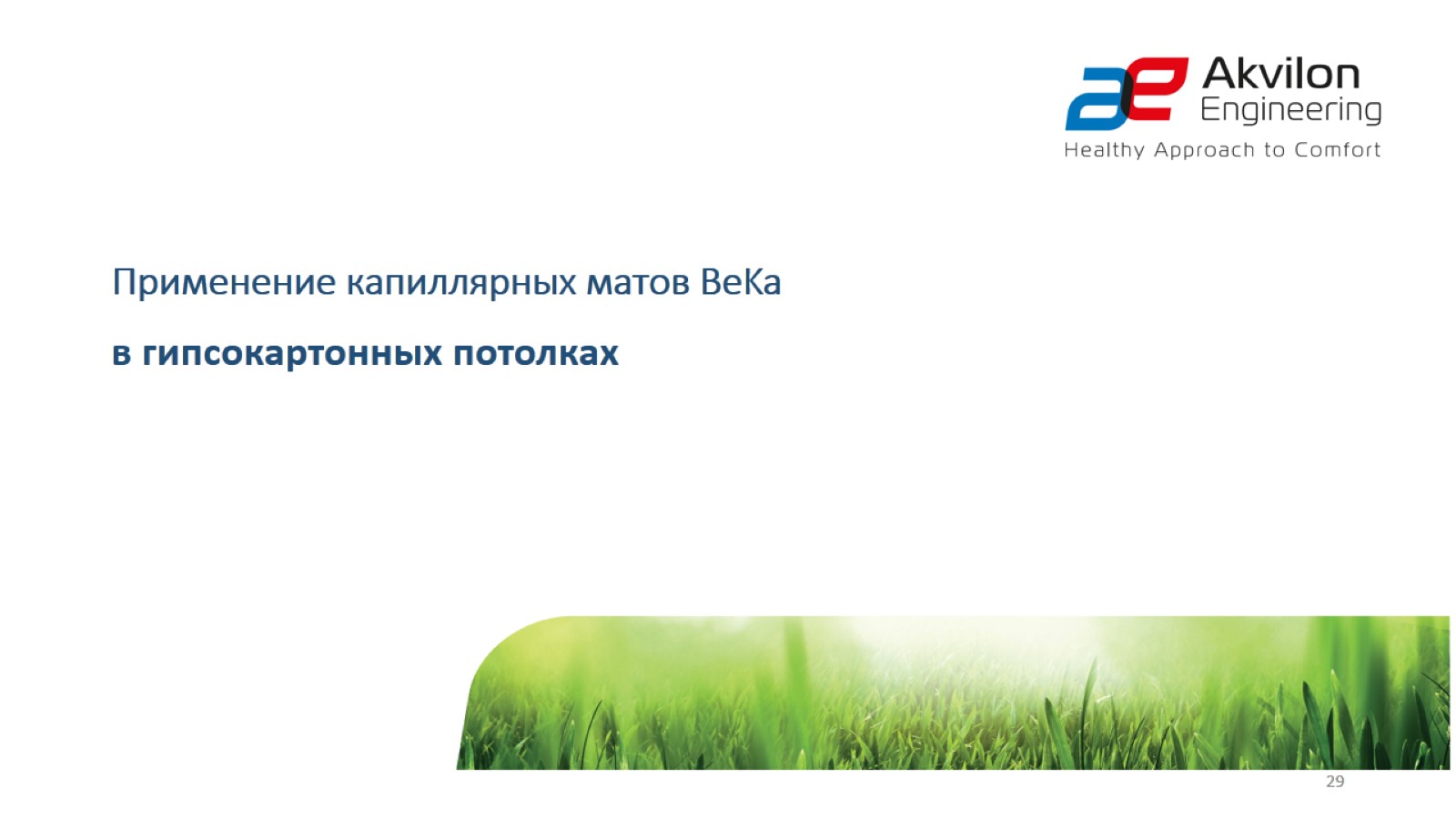 Применение капиллярных матов BeKa
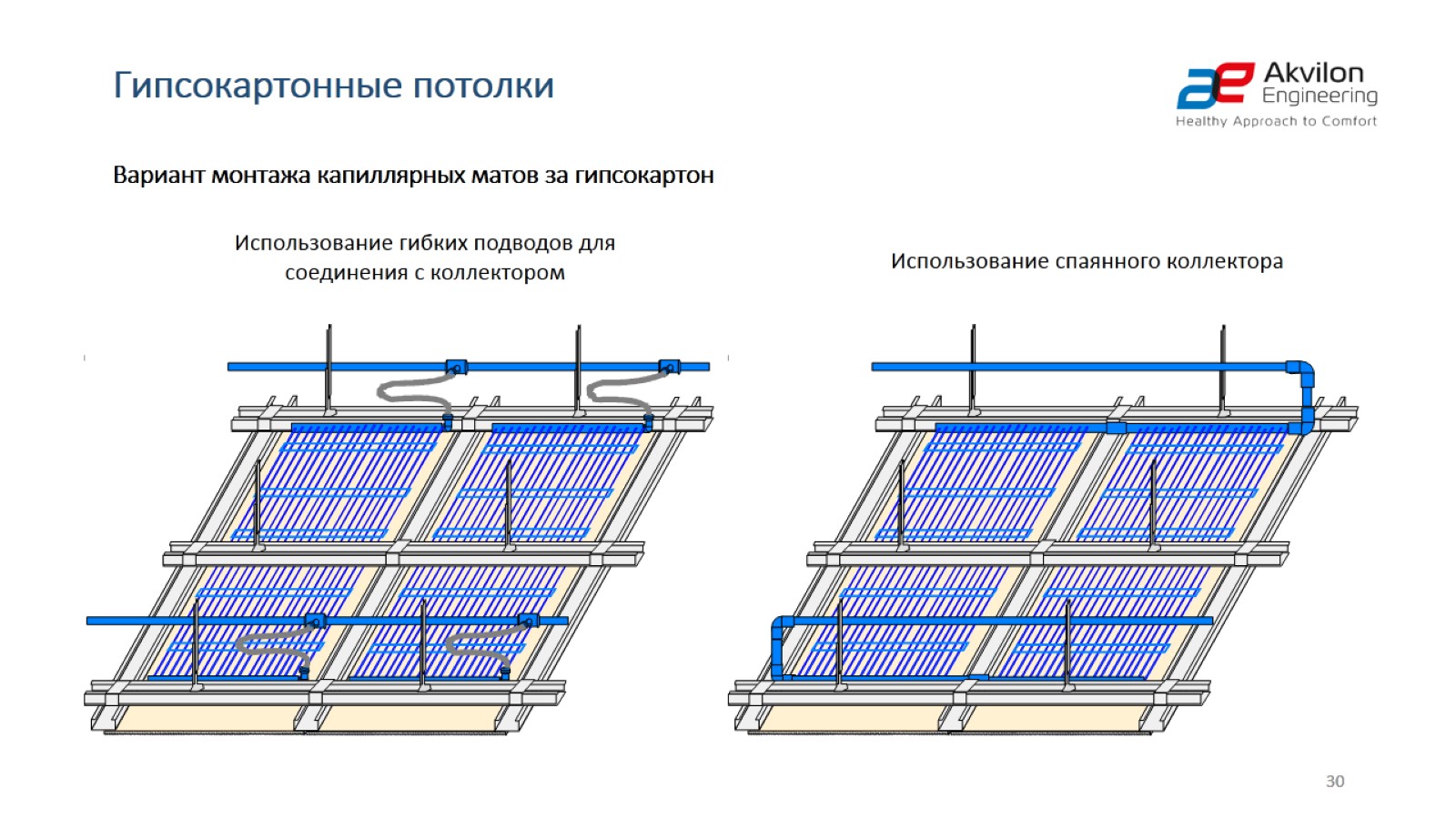 Вариант монтажа капиллярных матов за гипсокартон
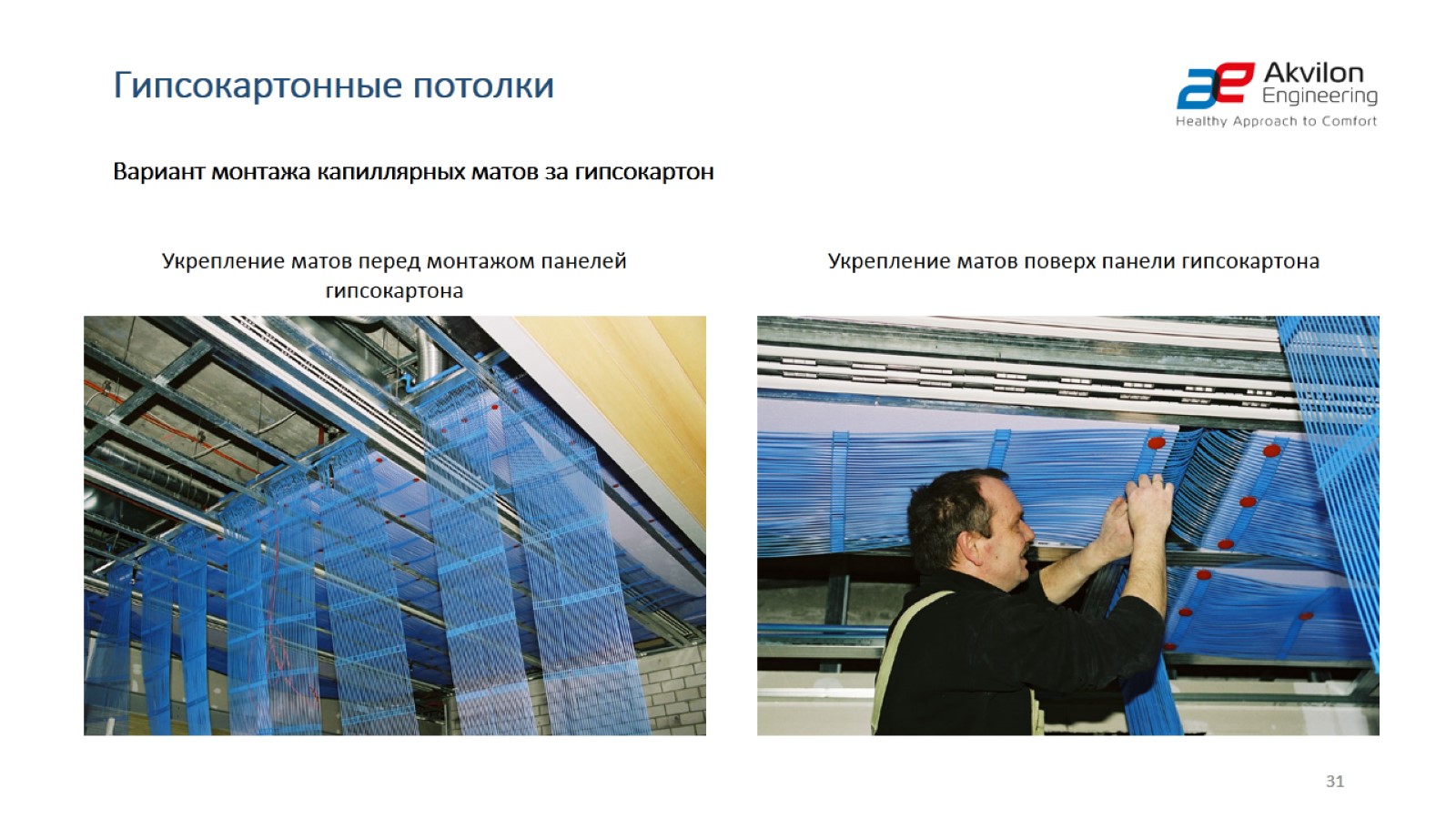 Вариант монтажа капиллярных матов за гипсокартон
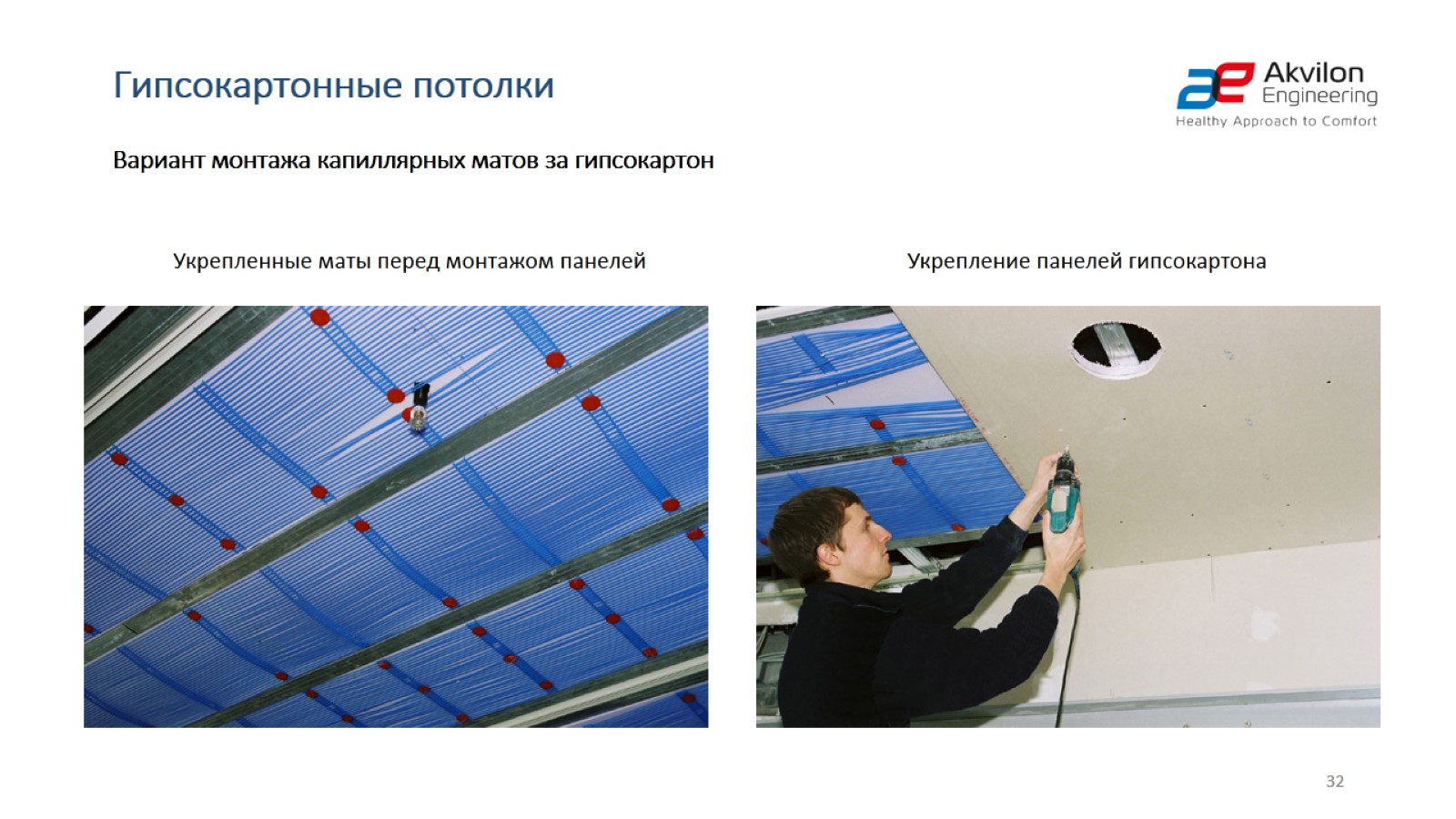 Вариант монтажа капиллярных матов за гипсокартон
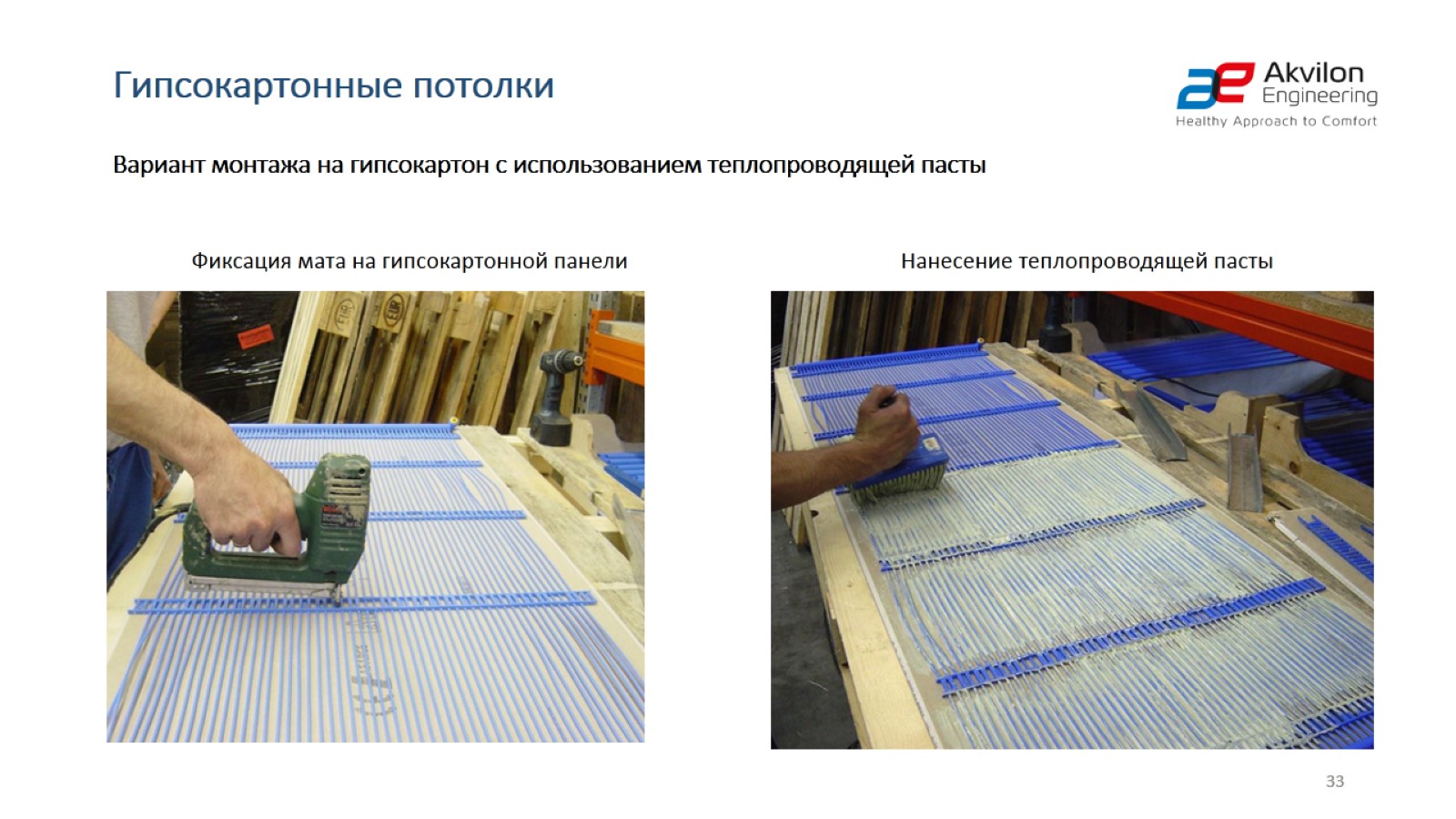 Вариант монтажа на гипсокартон с использованием теплопроводящей пасты
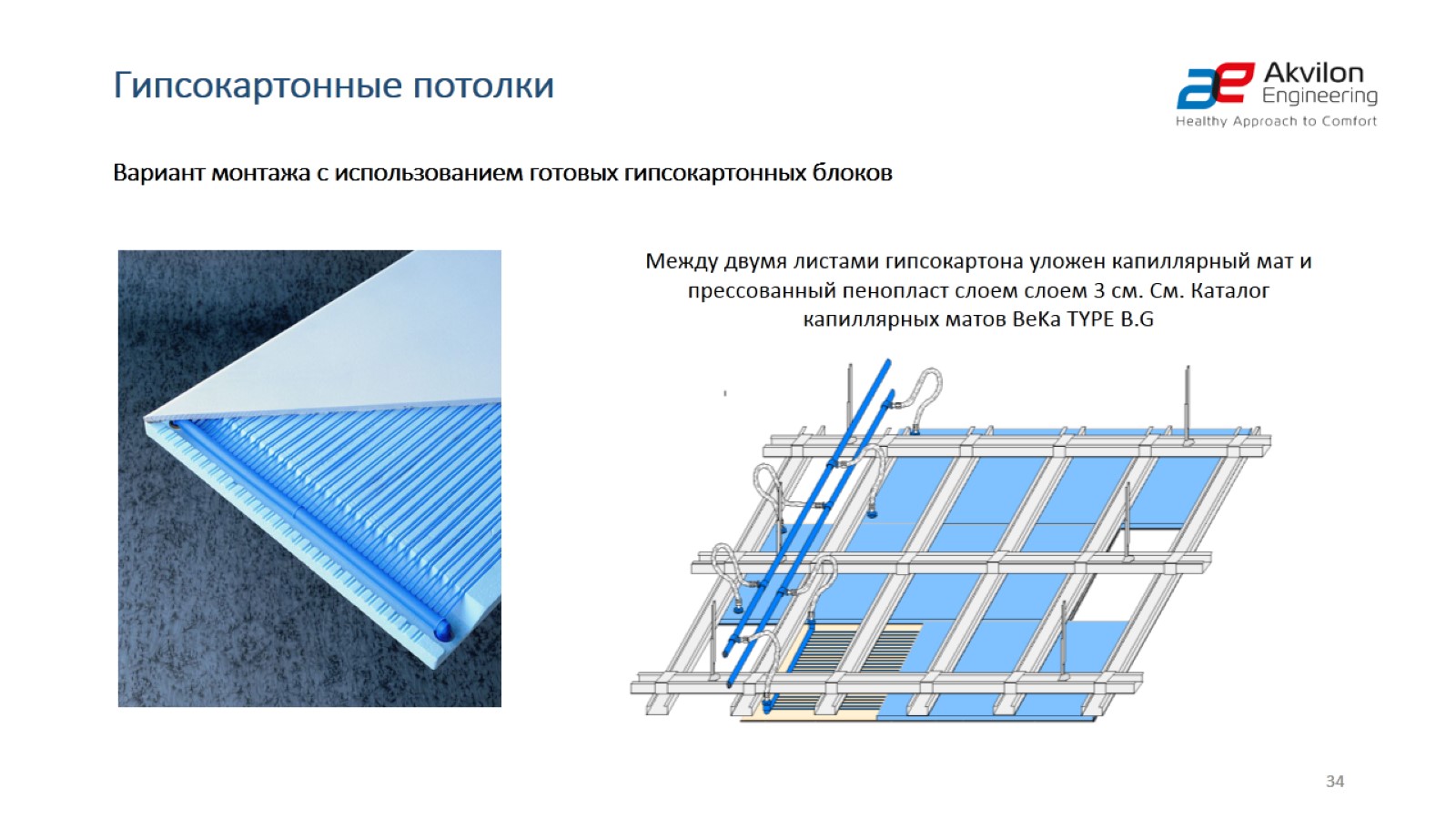 Вариант монтажа с использованием готовых гипсокартонных блоков
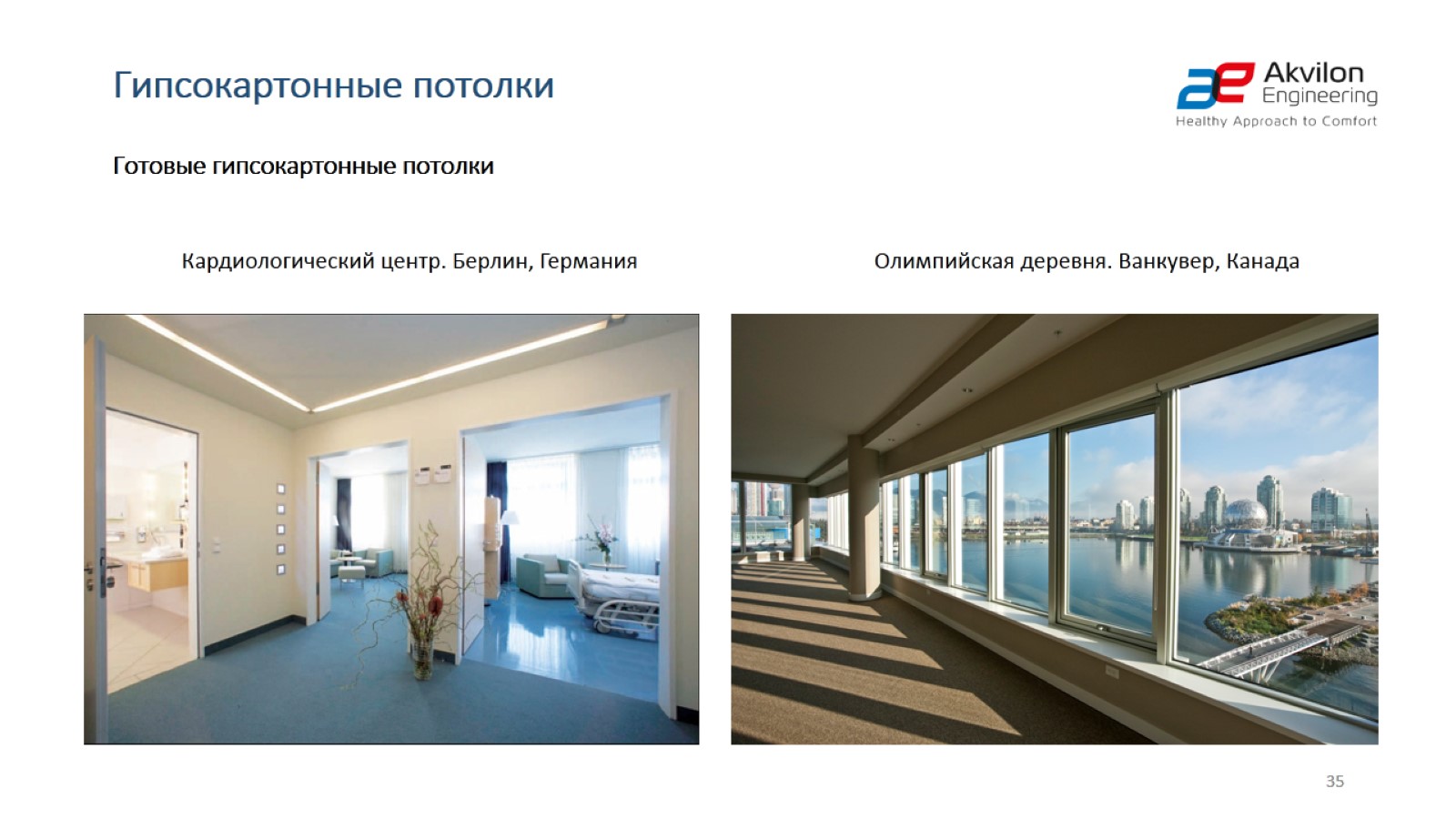 Готовые гипсокартонные потолки
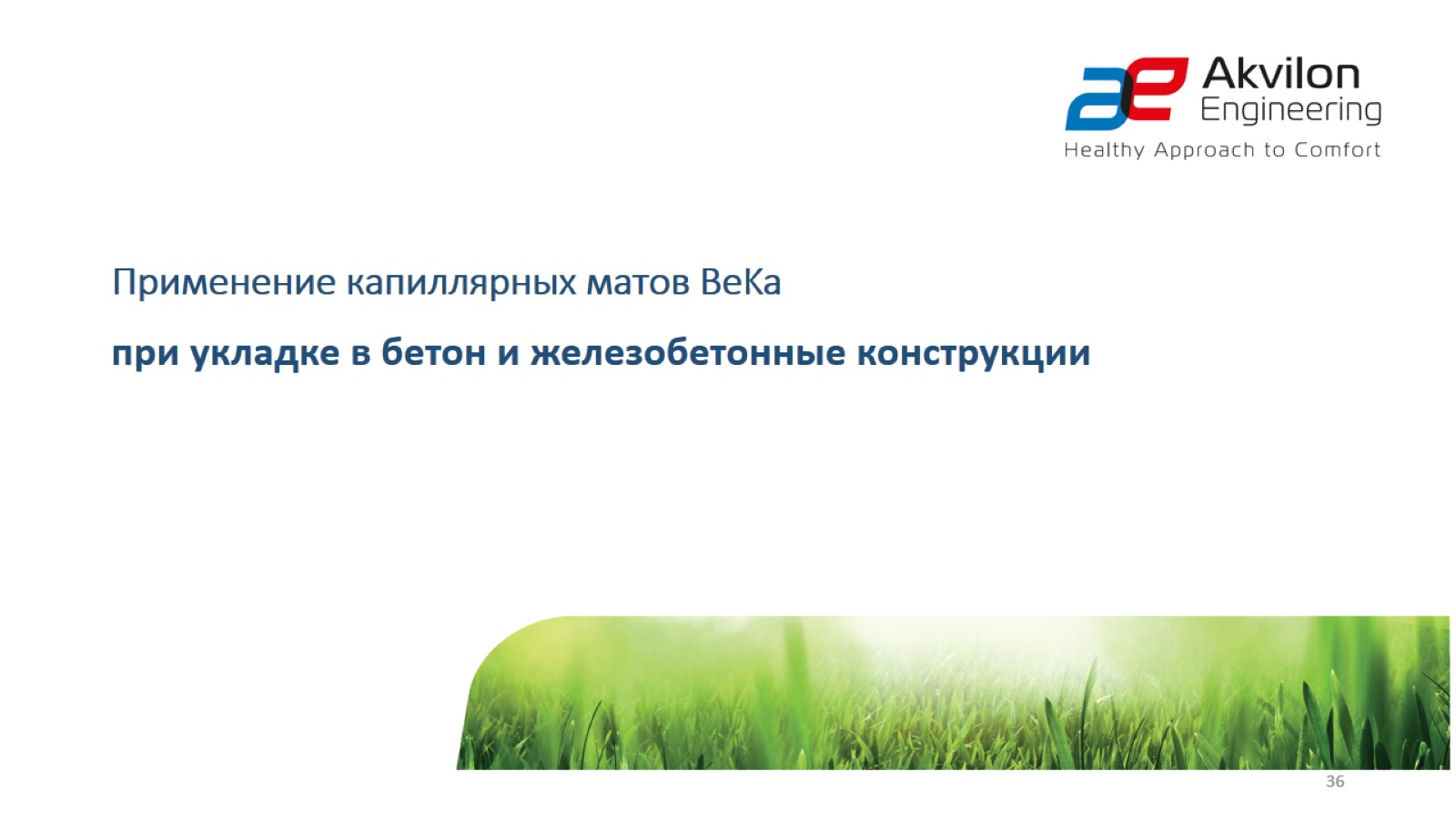 Применение капиллярных матов BeKa
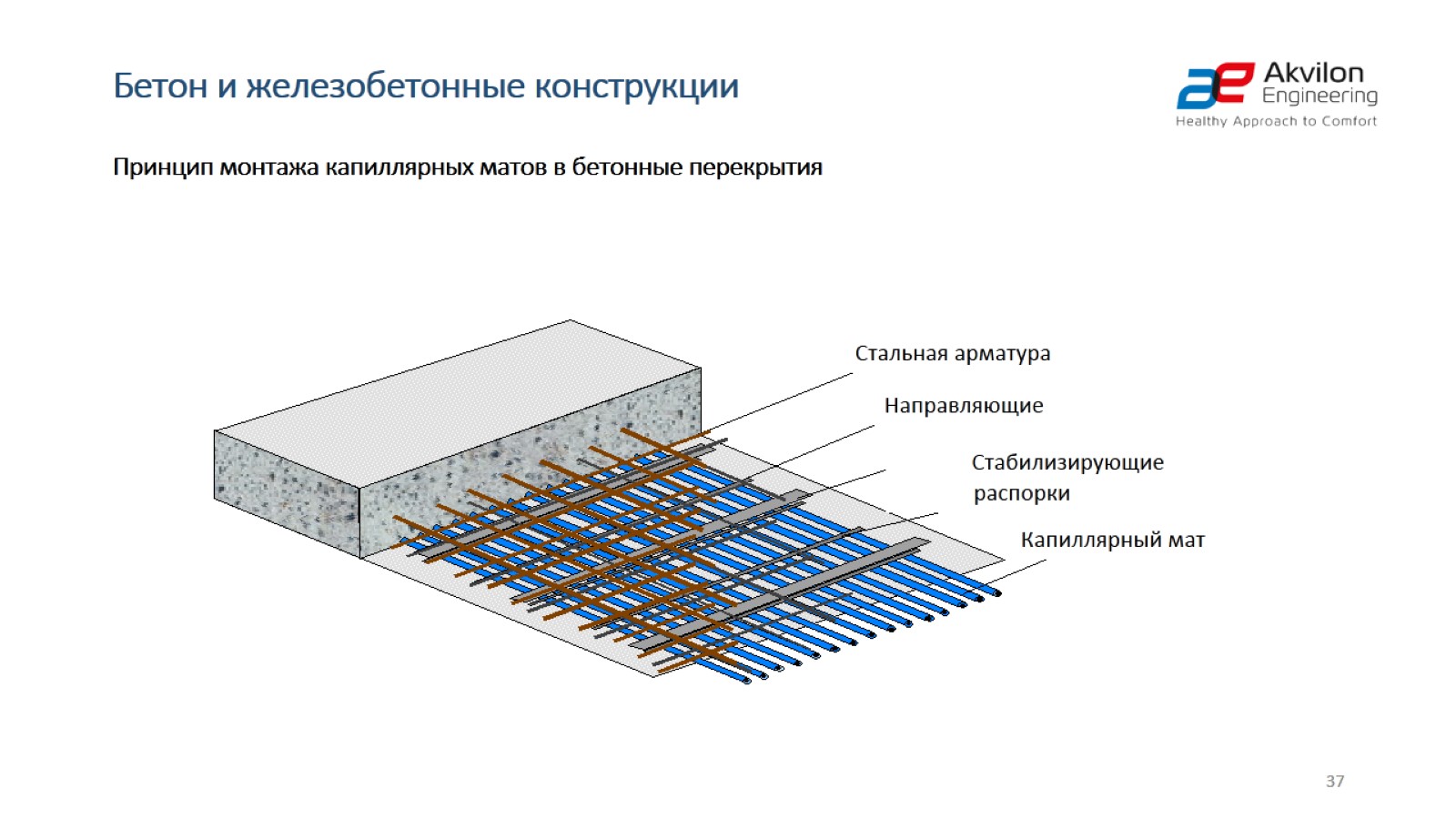 Принцип монтажа капиллярных матов в бетонные перекрытия
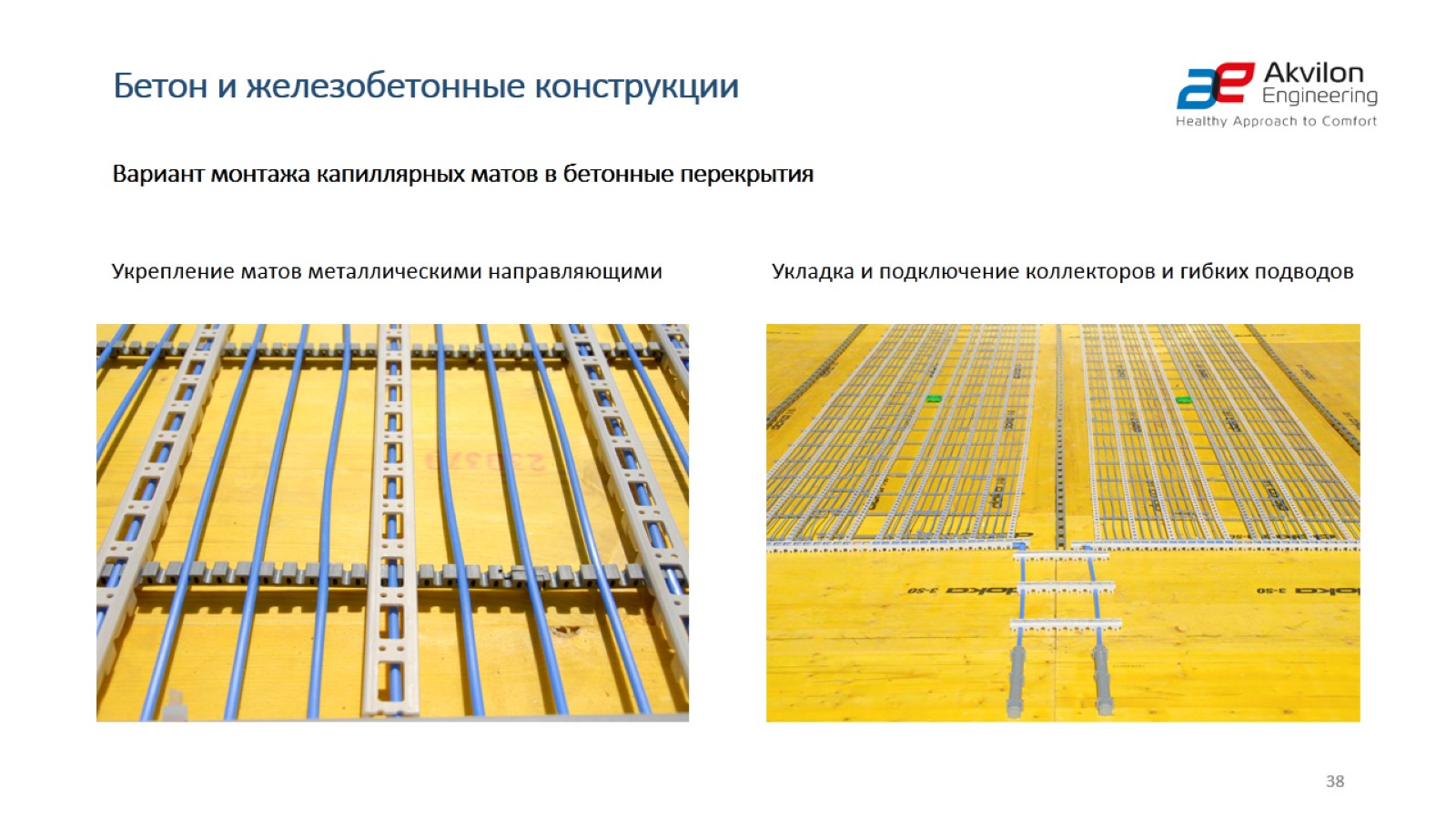 Вариант монтажа капиллярных матов в бетонные перекрытия
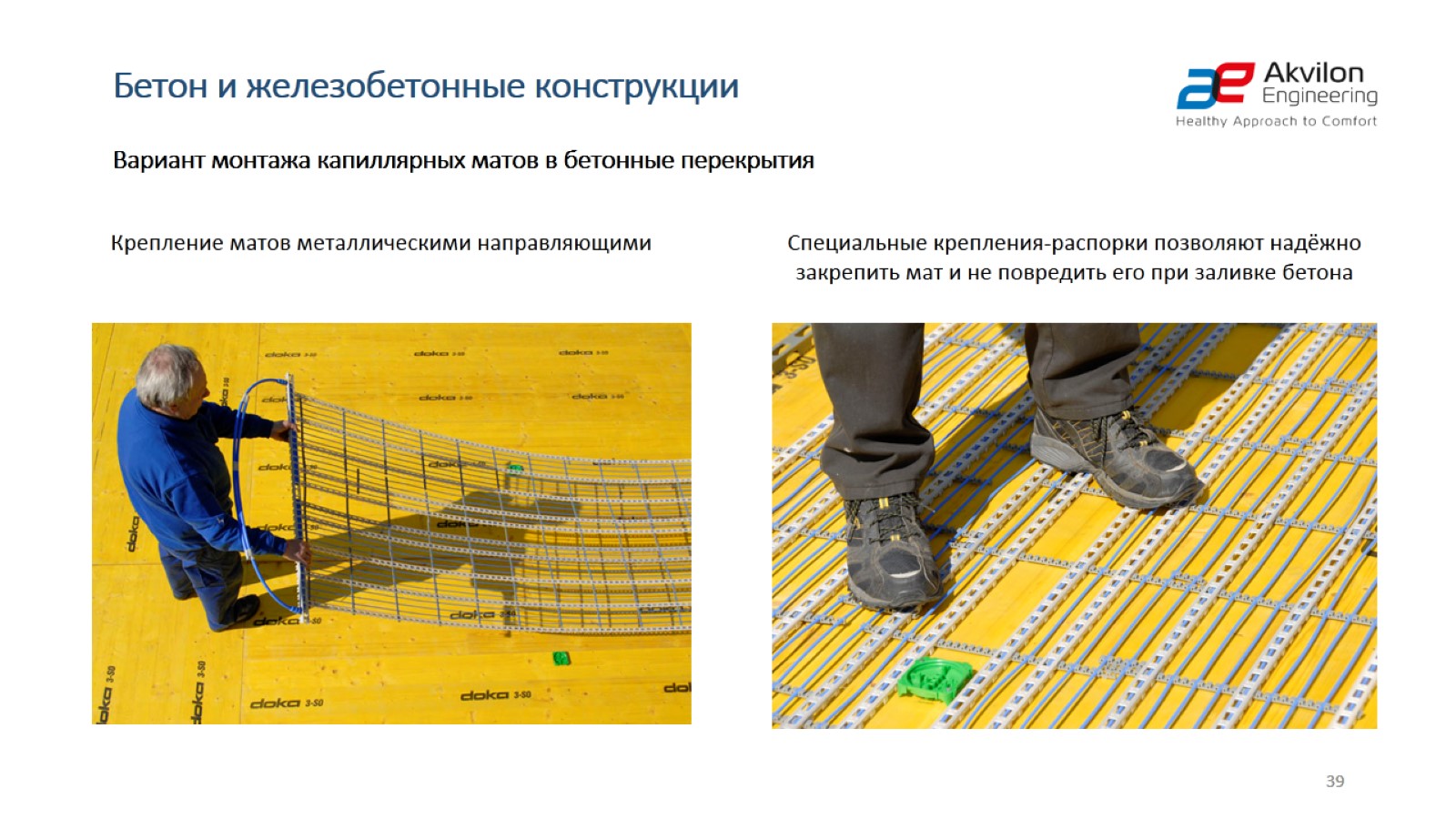 Вариант монтажа капиллярных матов в бетонные перекрытия
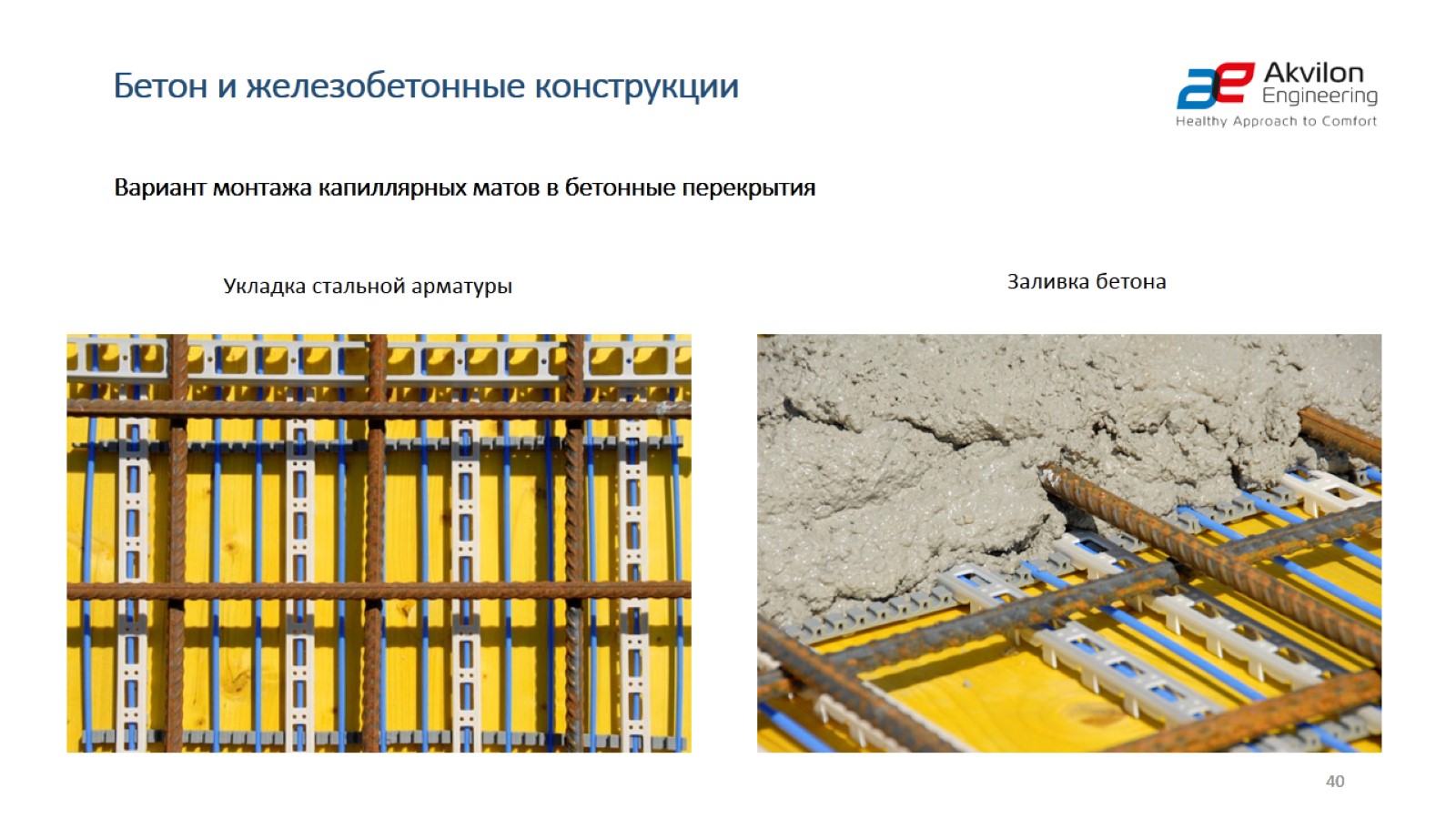 Вариант монтажа капиллярных матов в бетонные перекрытия
Вариант подготовки готовых бетонных блоков на производстве
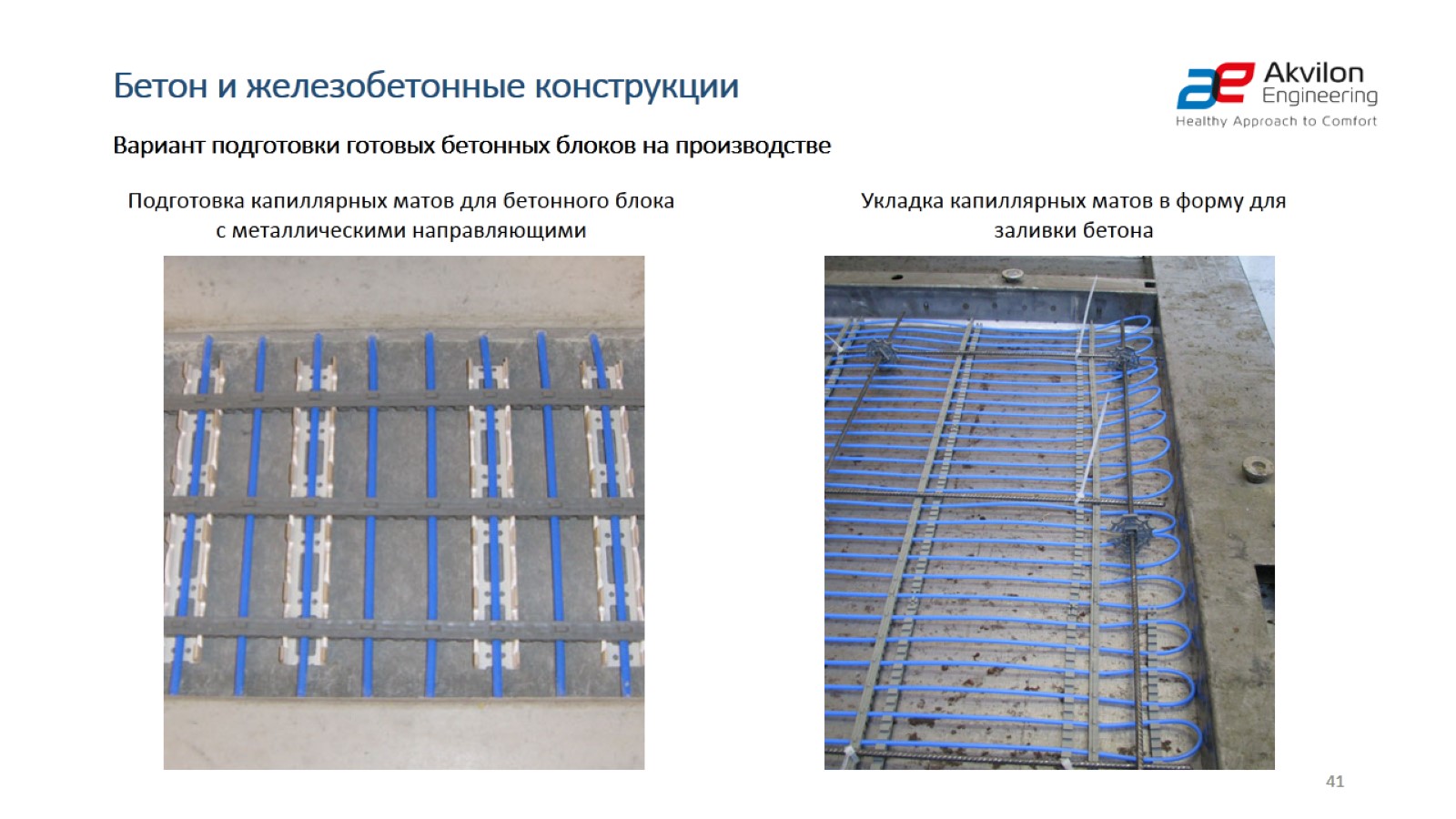 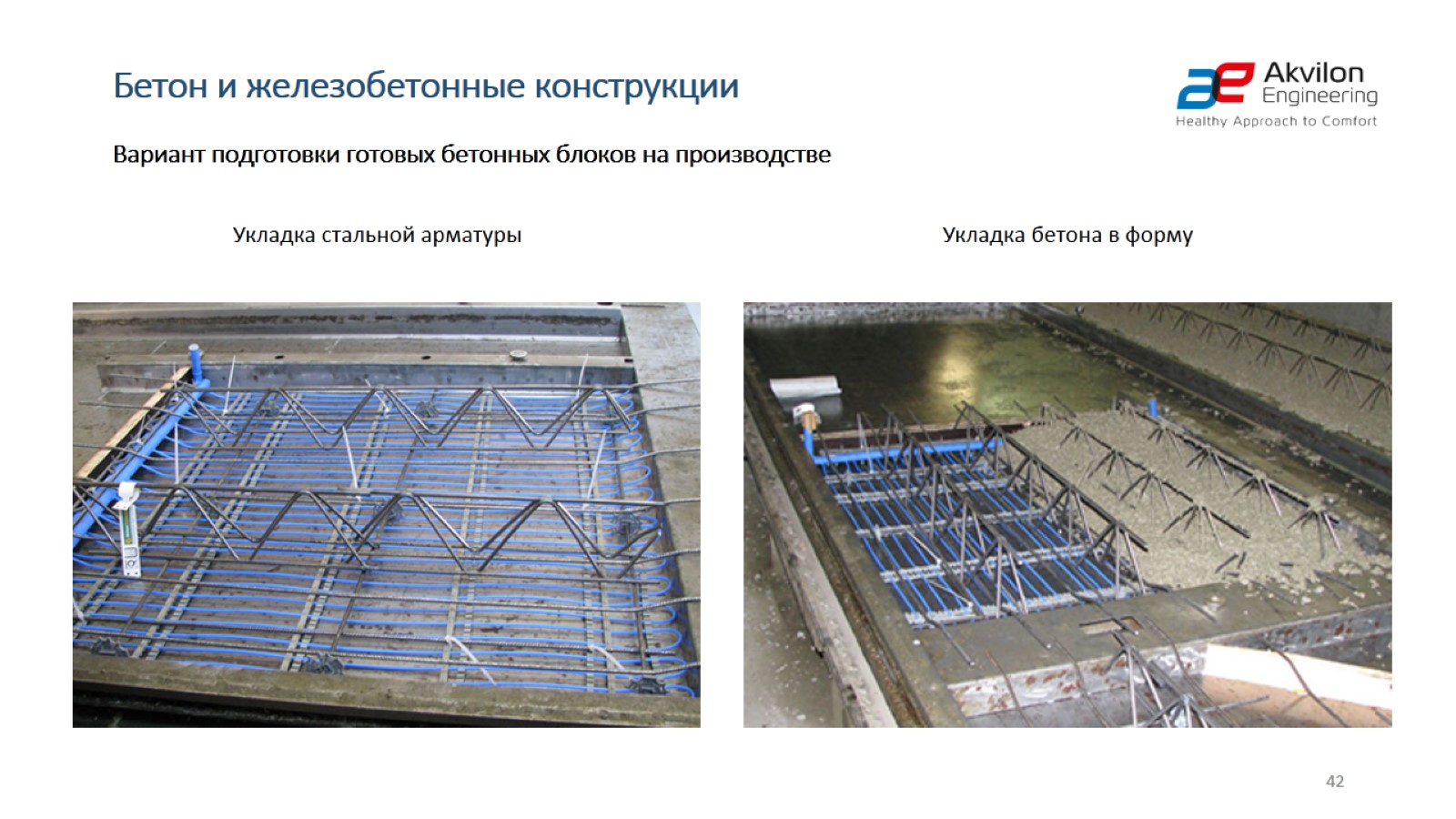 Вариант подготовки готовых бетонных блоков на производстве
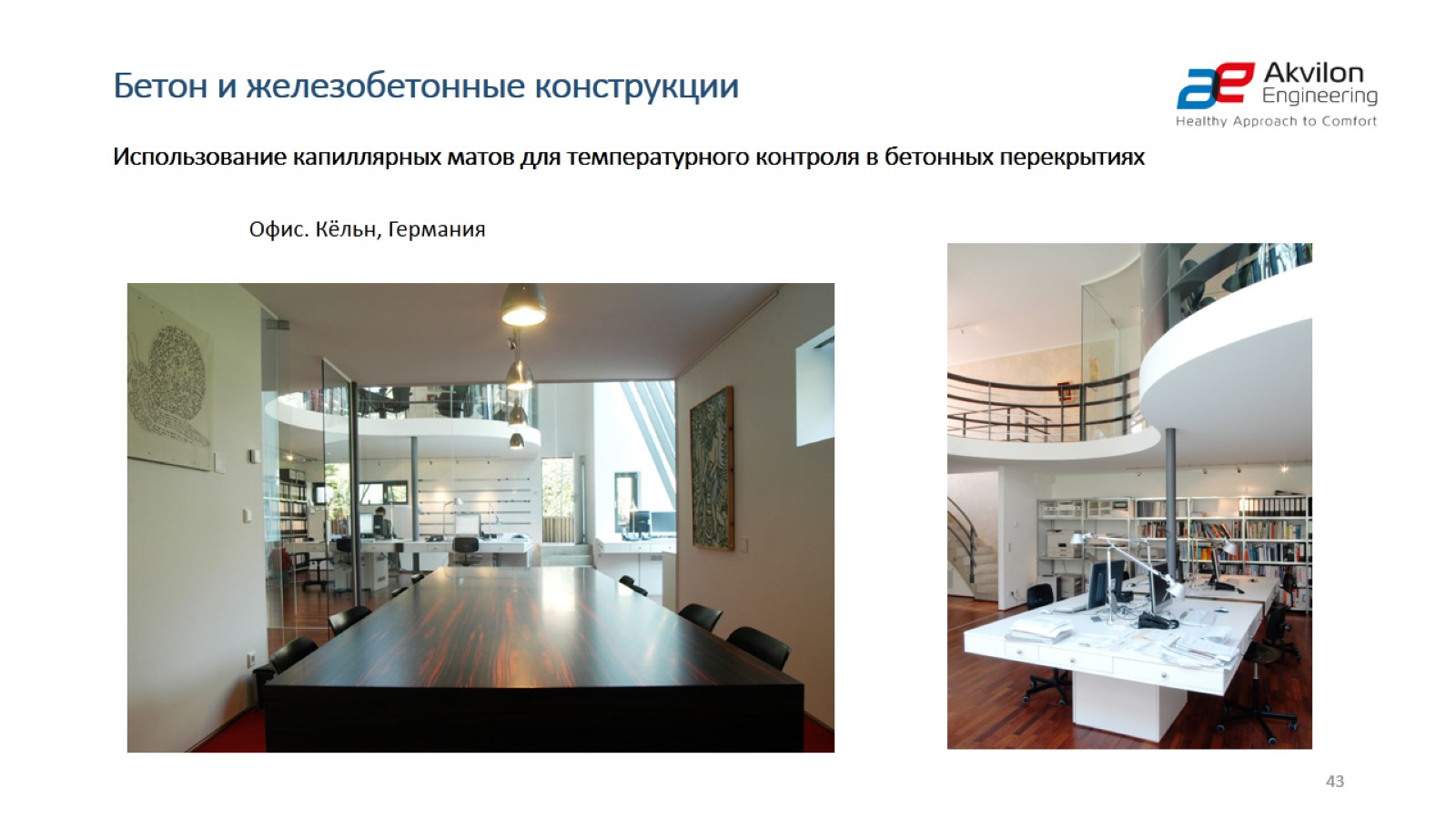 Использование капиллярных матов для температурного контроля в бетонных перекрытиях
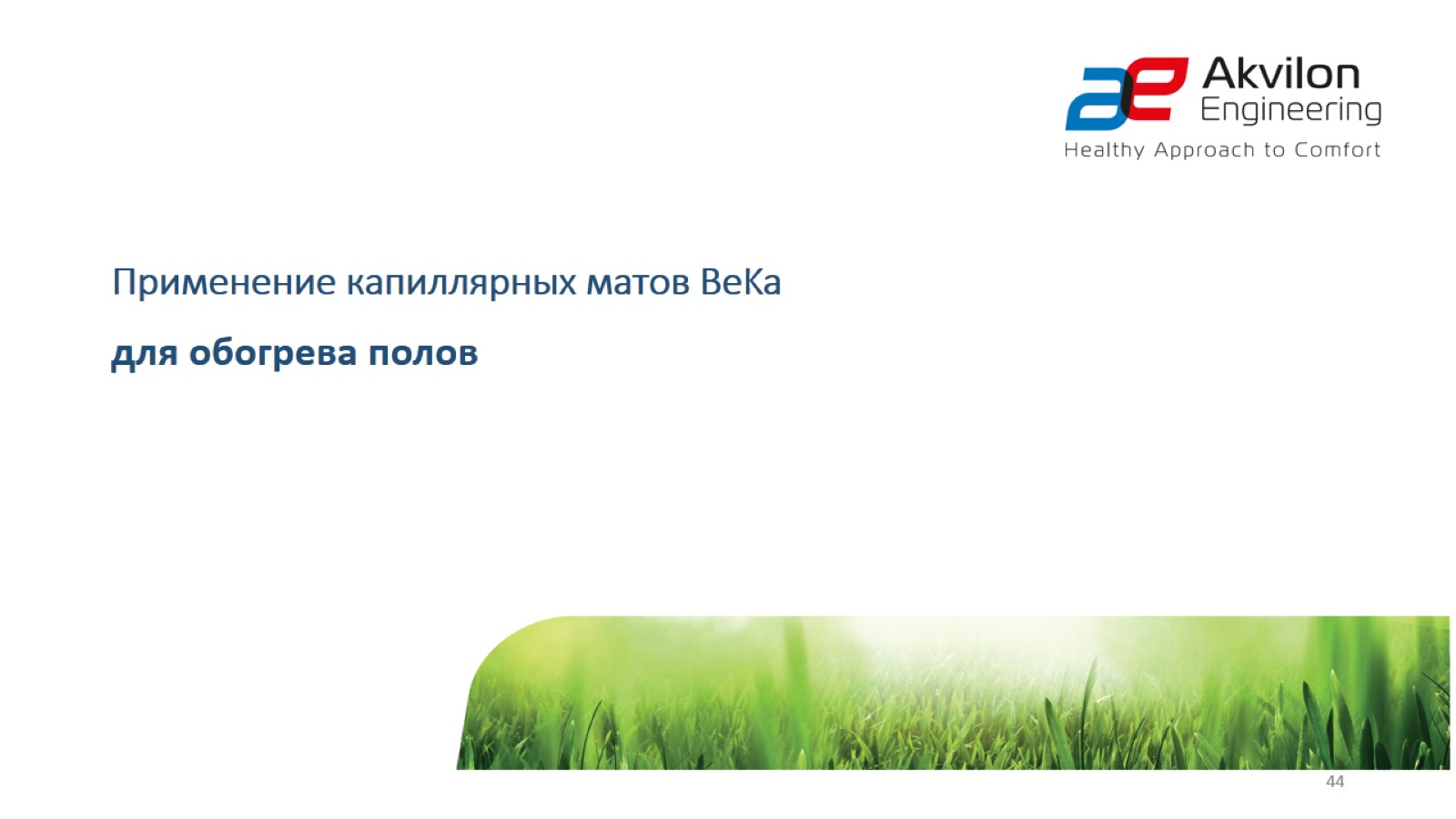 Применение капиллярных матов BeKa
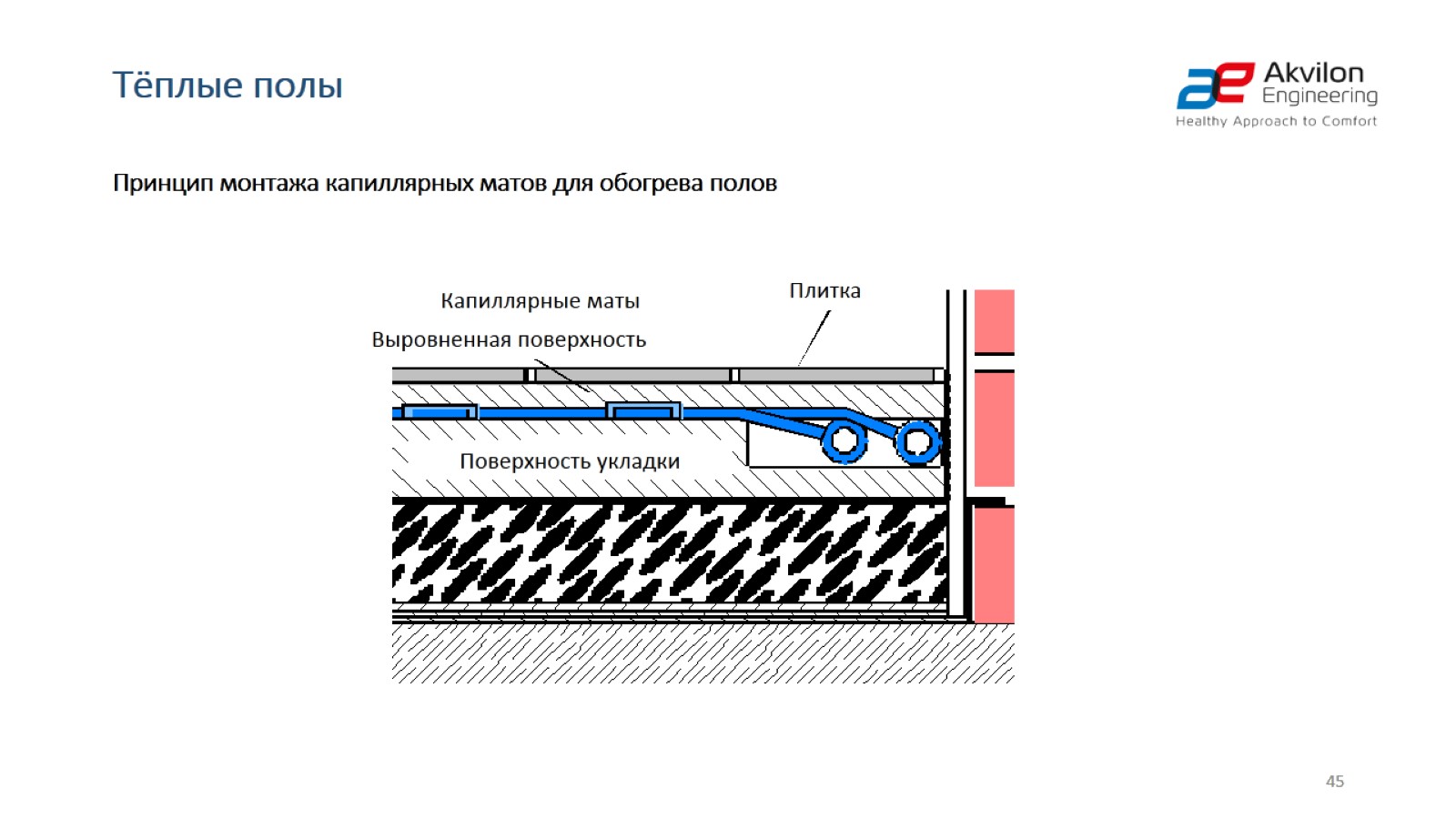 Принцип монтажа капиллярных матов для обогрева полов
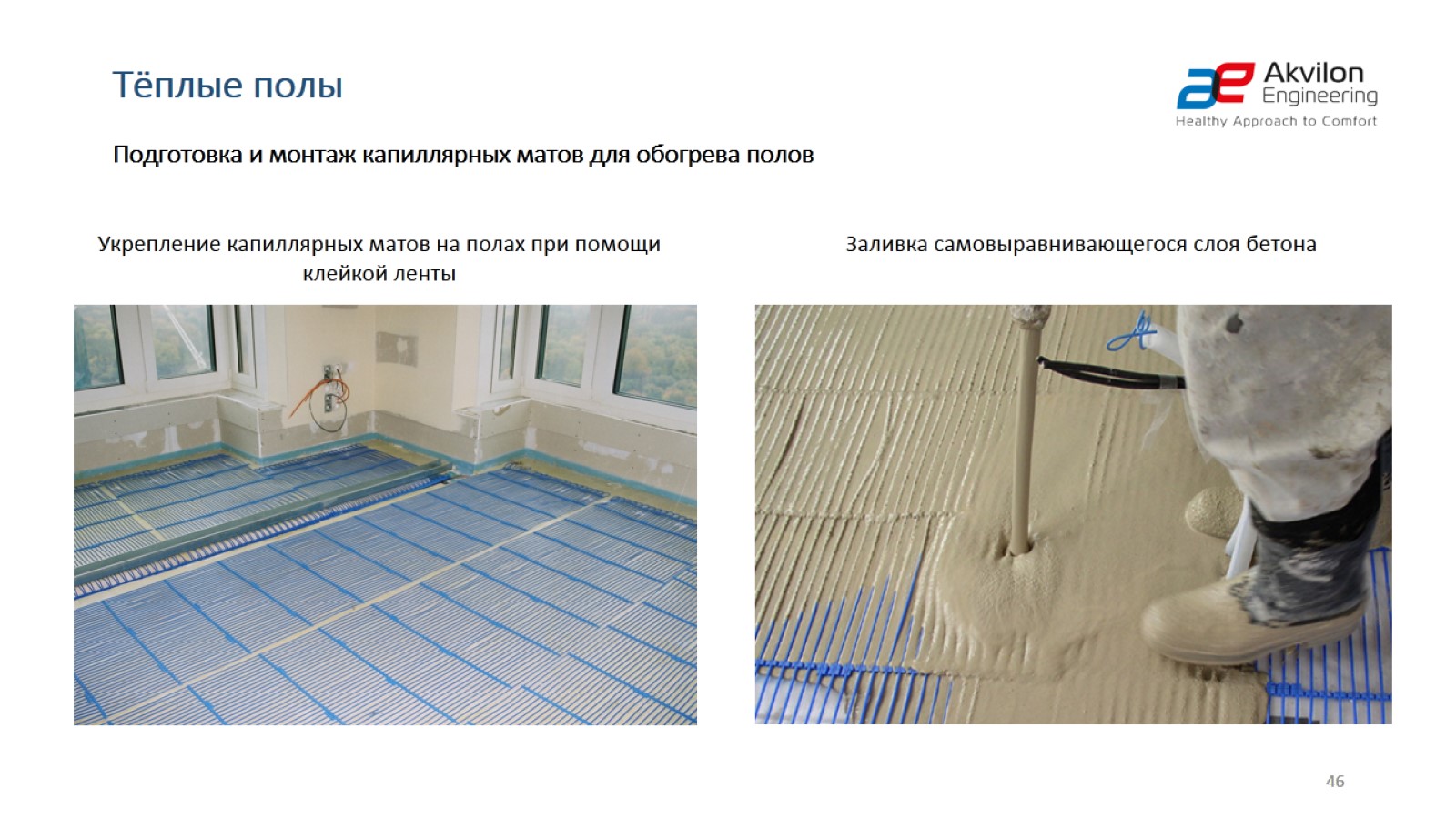 Подготовка и монтаж капиллярных матов для обогрева полов
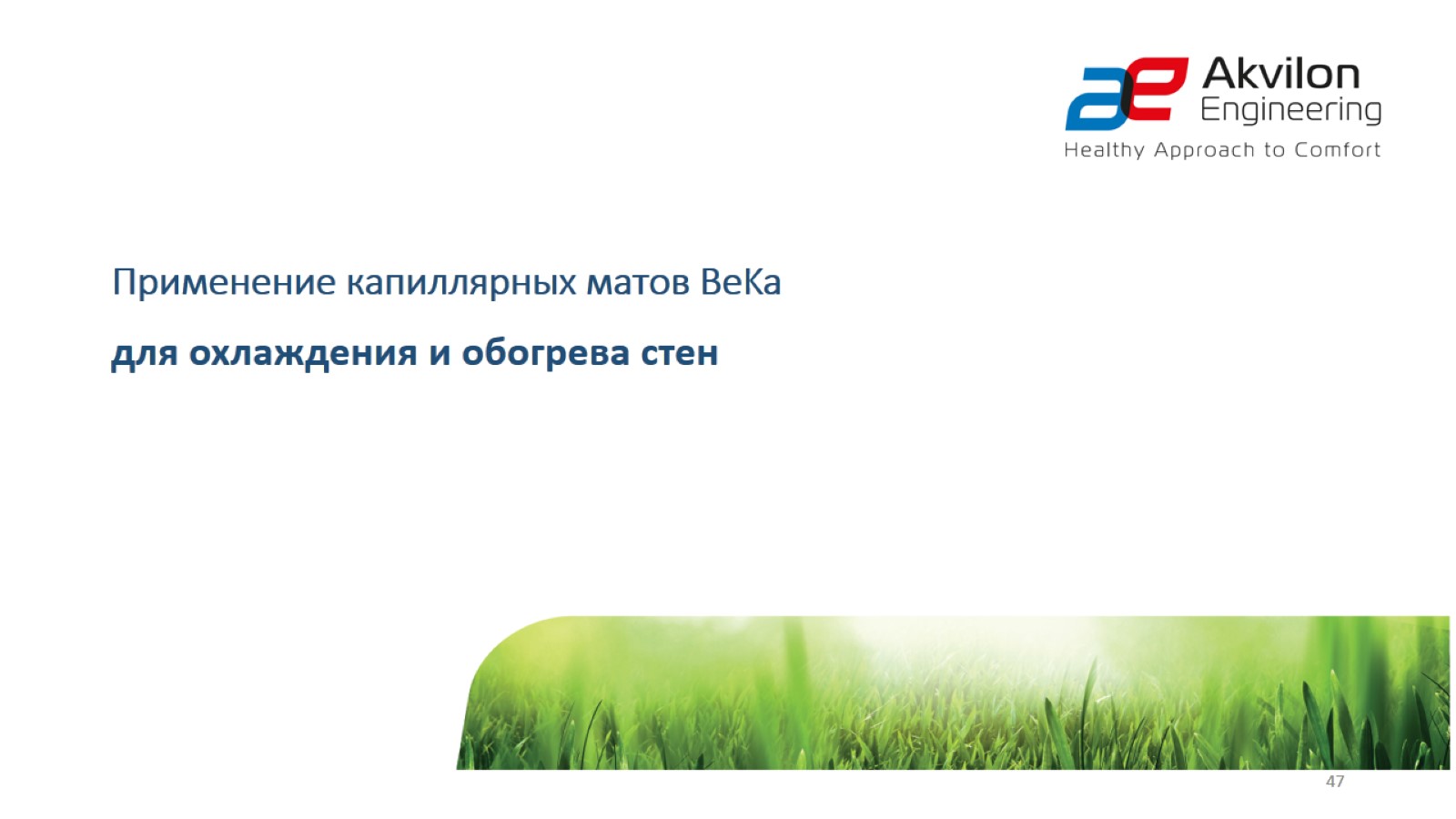 Применение капиллярных матов BeKa
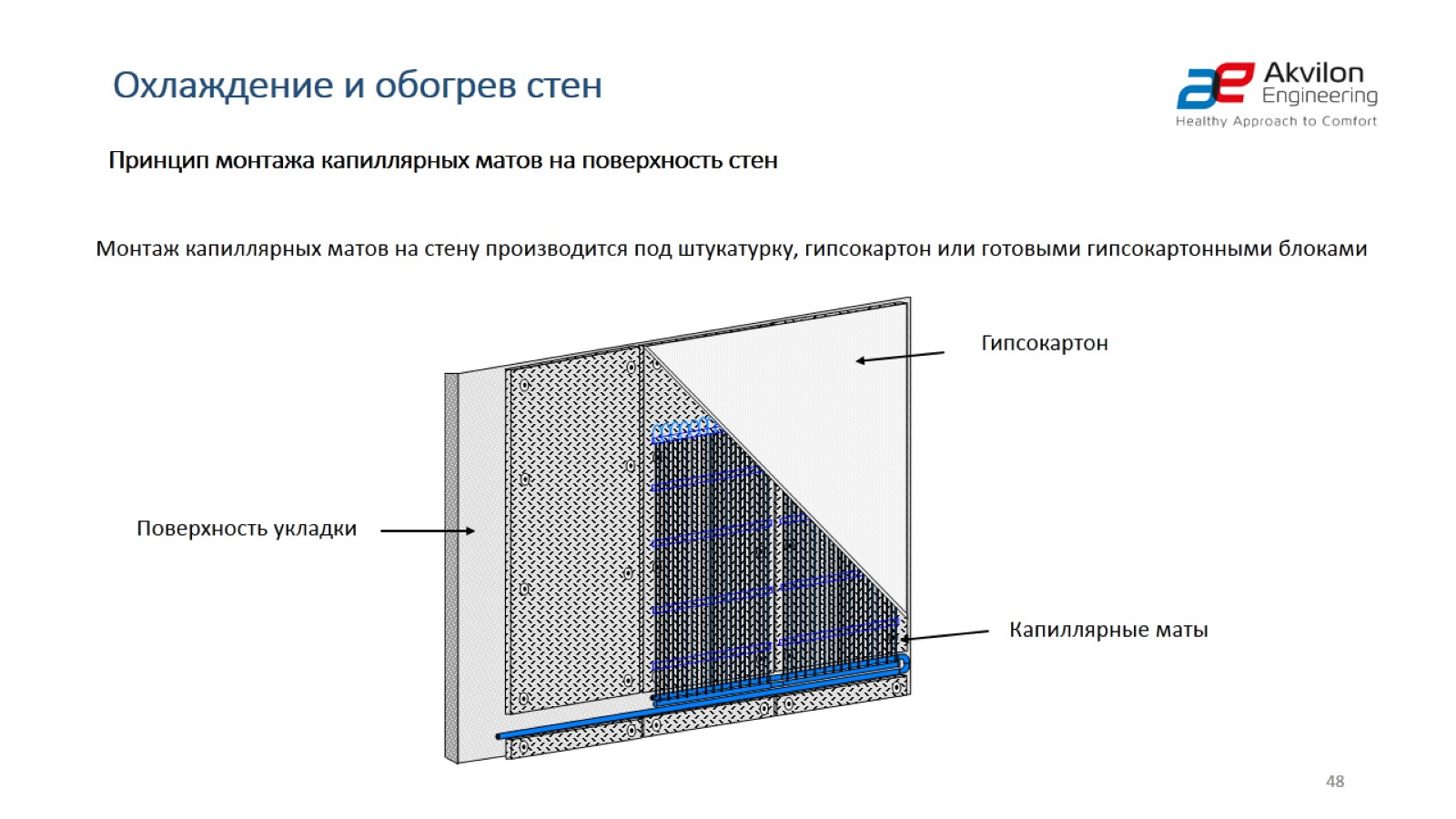 Принцип монтажа капиллярных матов на поверхность стен
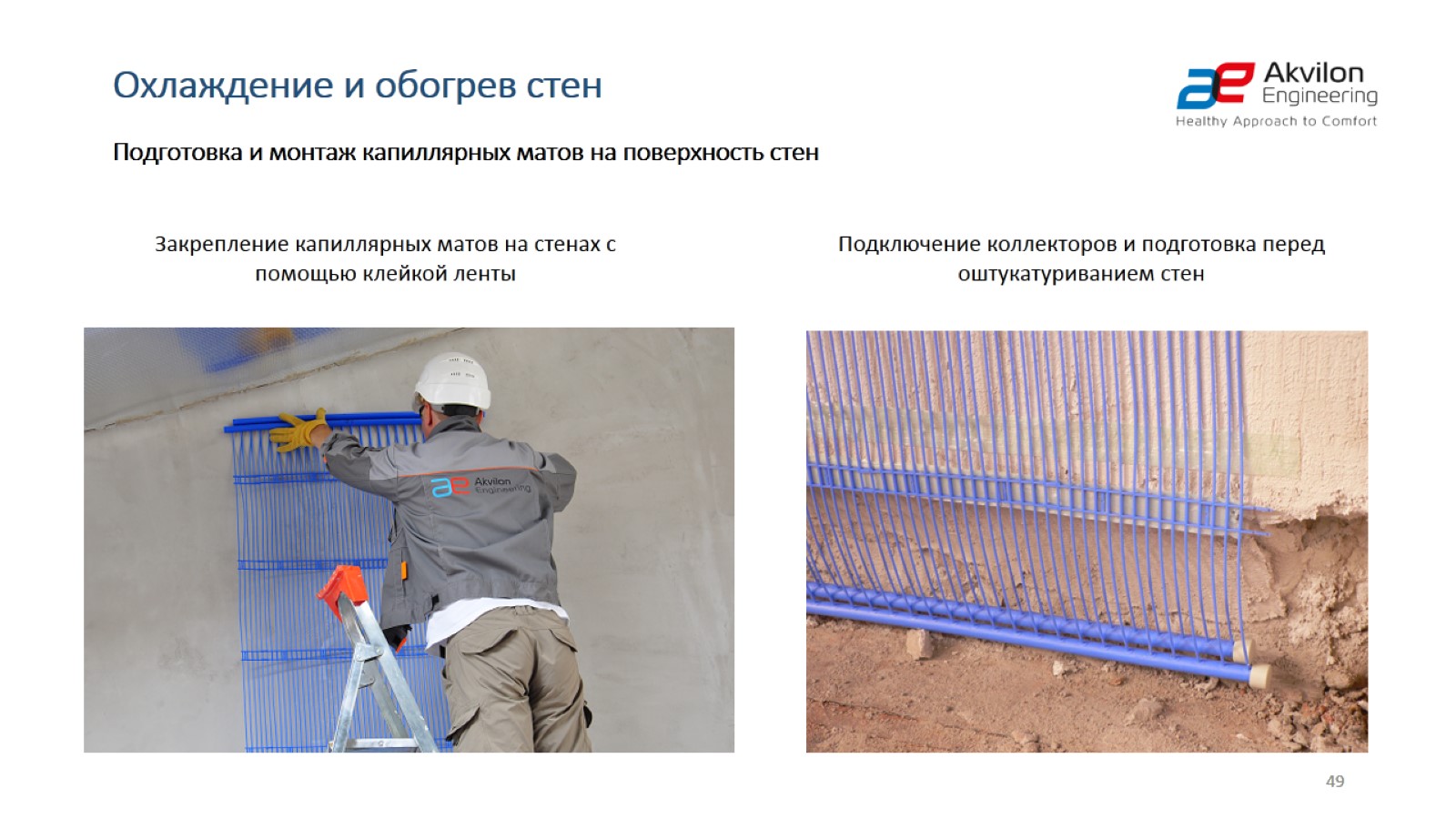 Подготовка и монтаж капиллярных матов на поверхность стен
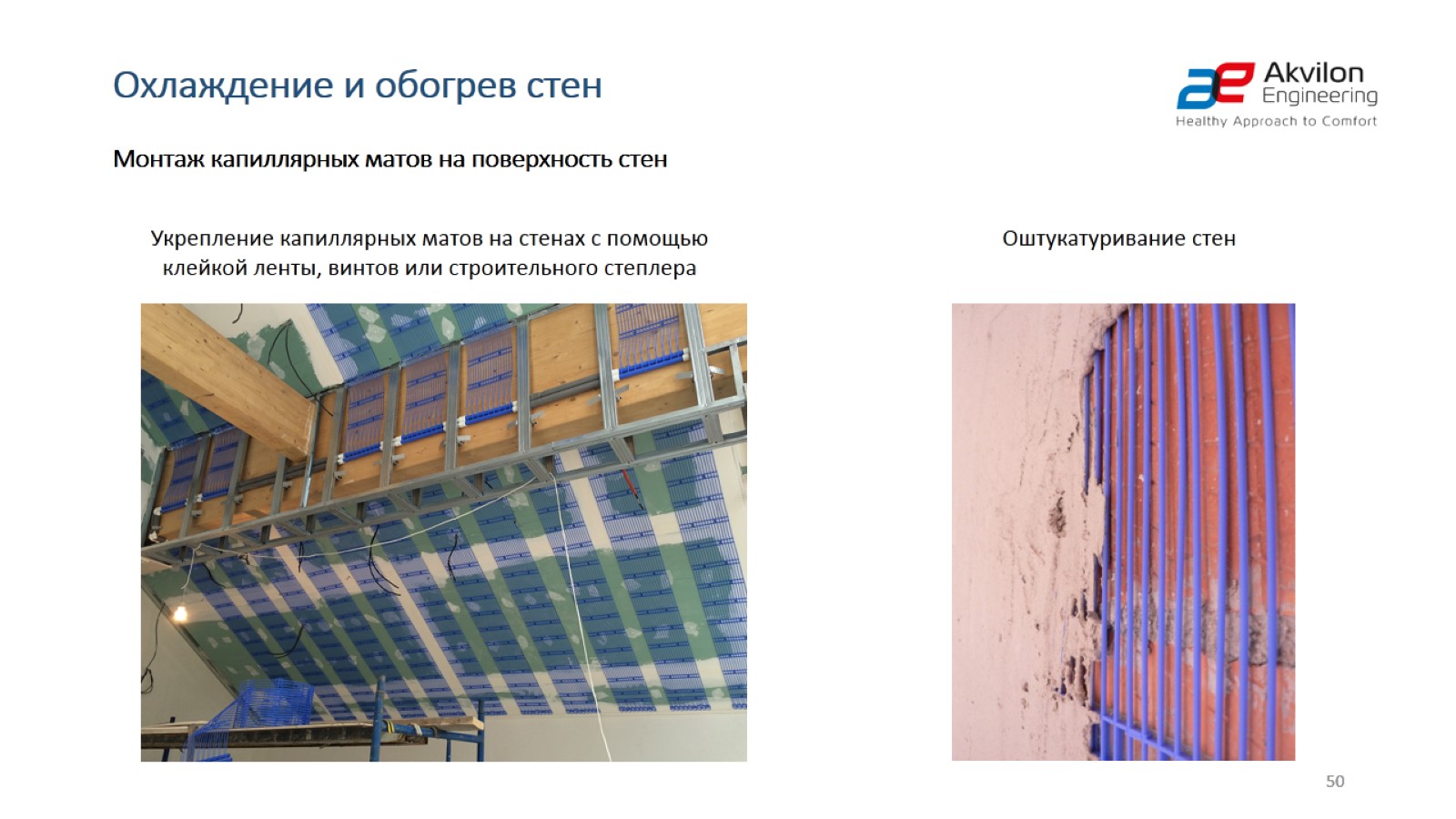 Монтаж капиллярных матов на поверхность стен
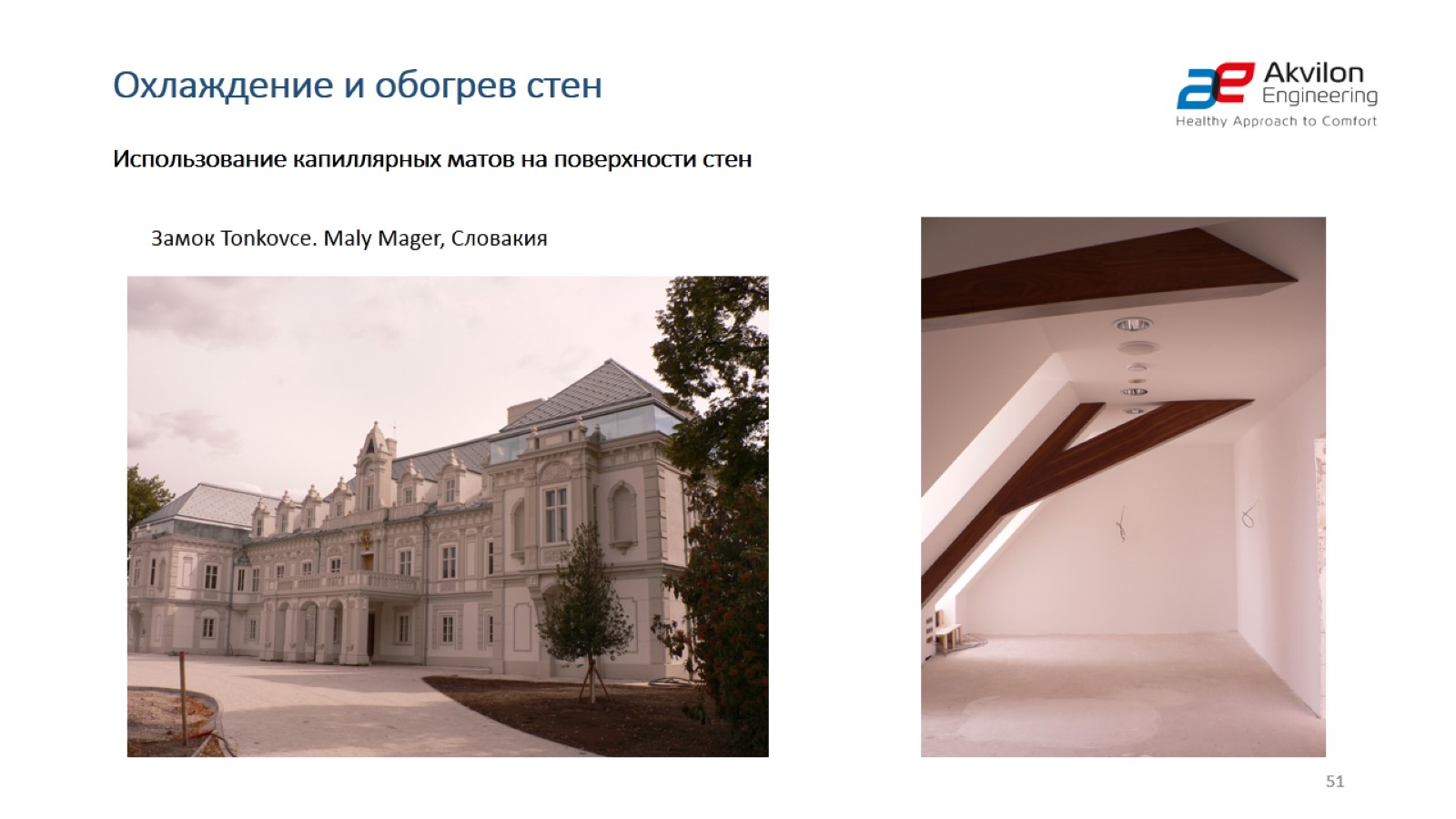 Использование капиллярных матов на поверхности стен
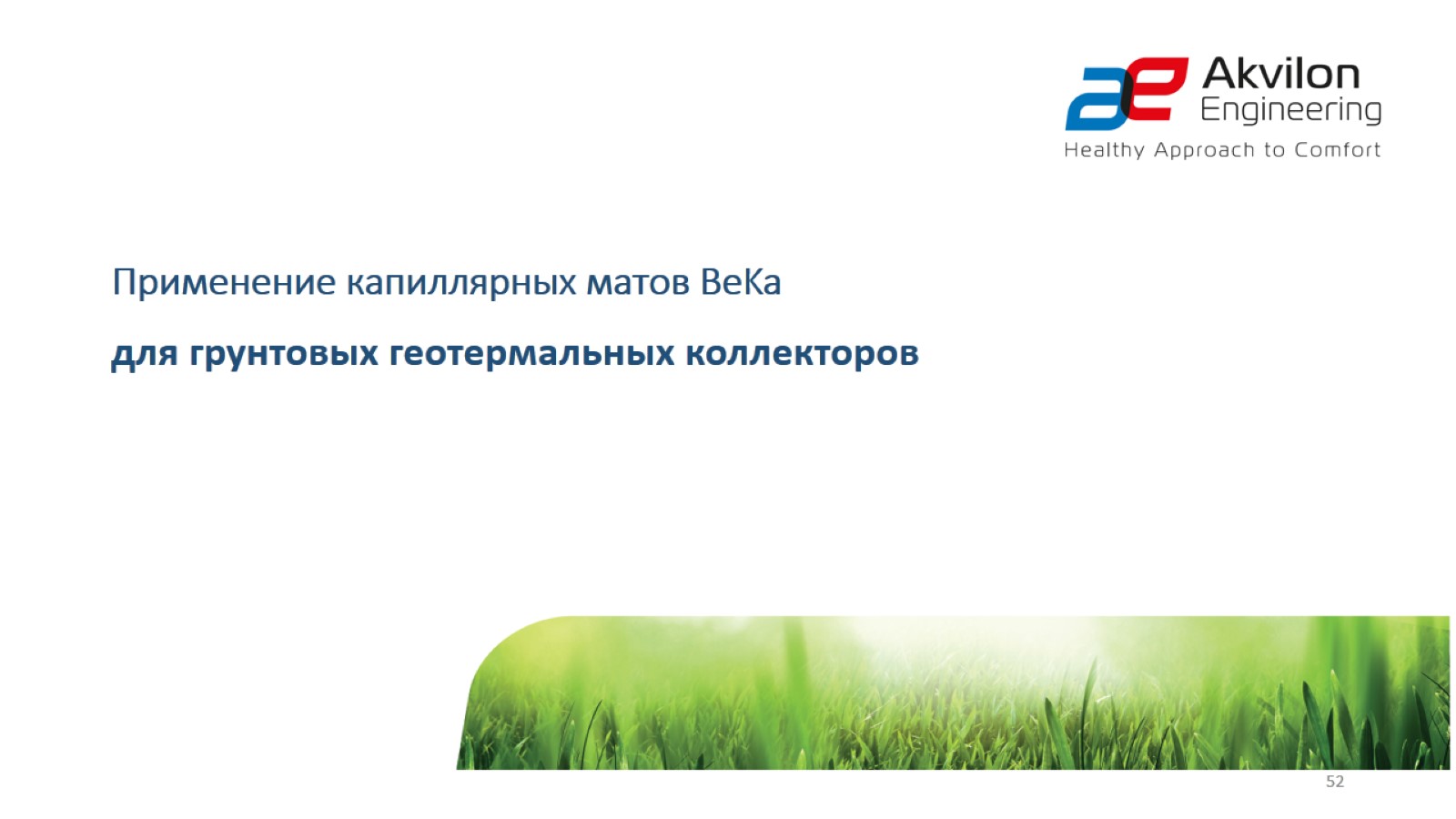 Применение капиллярных матов BeKa
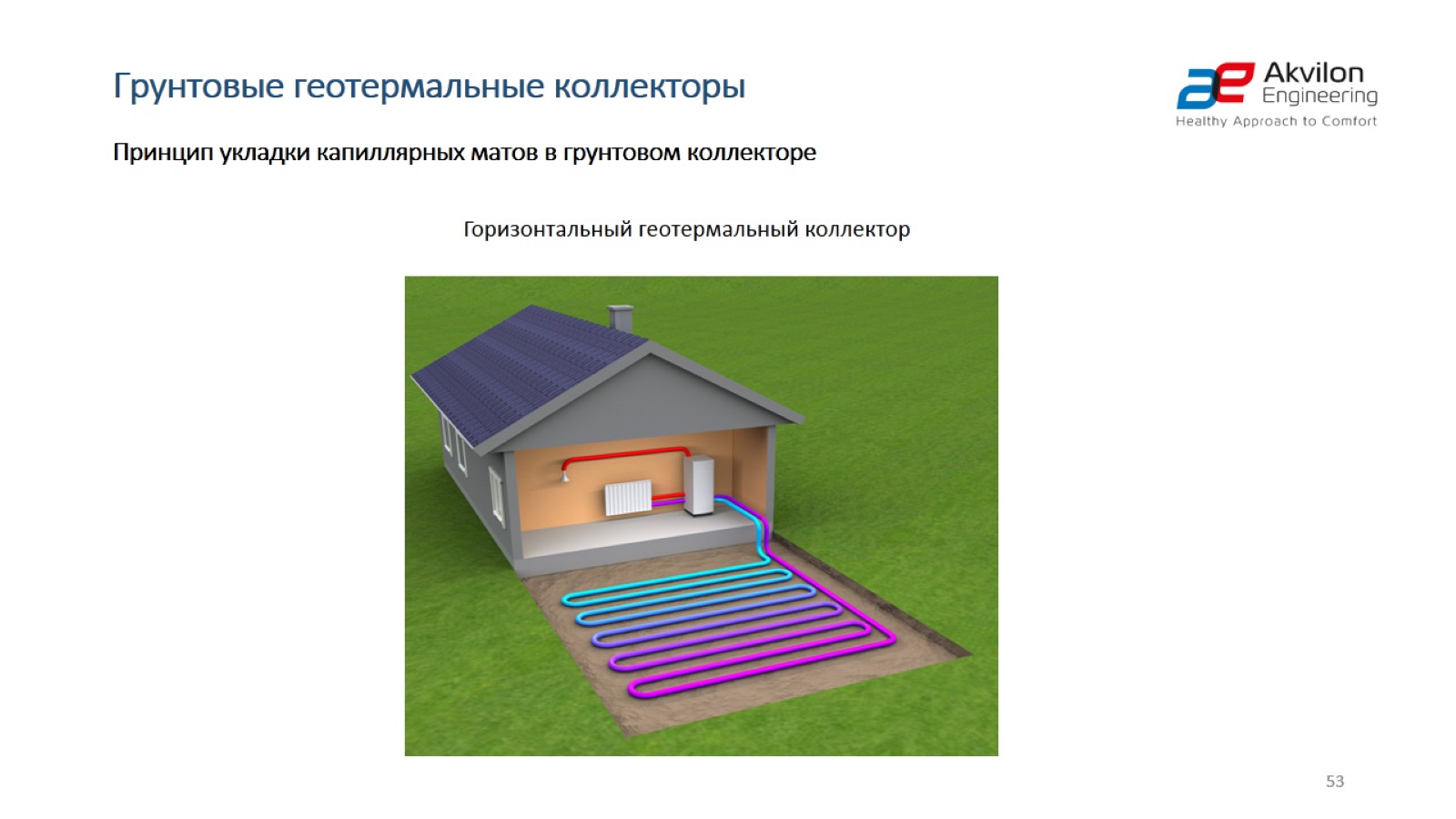 Принцип укладки капиллярных матов в грунтовом коллекторе
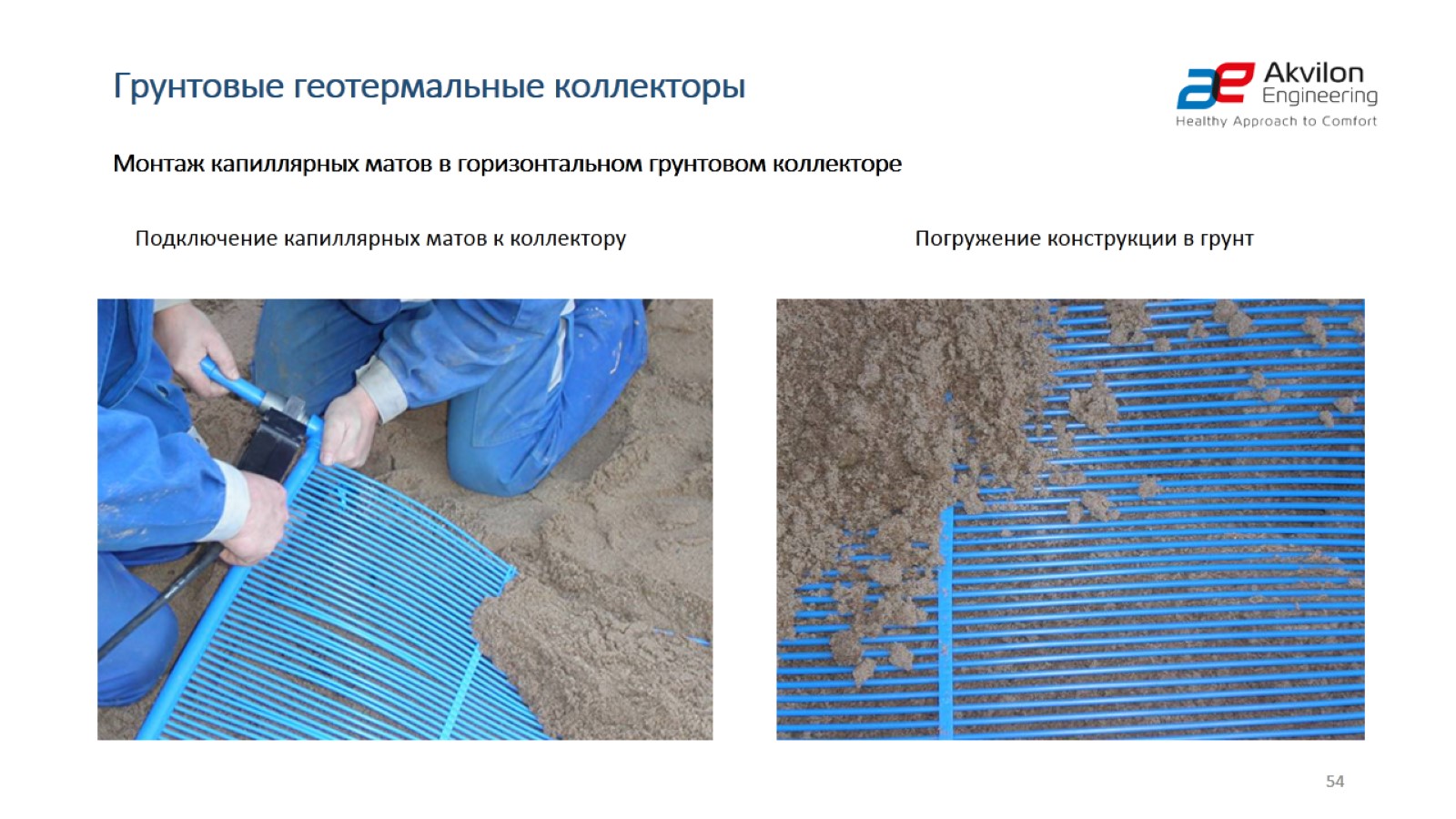 Монтаж капиллярных матов в горизонтальном грунтовом коллекторе
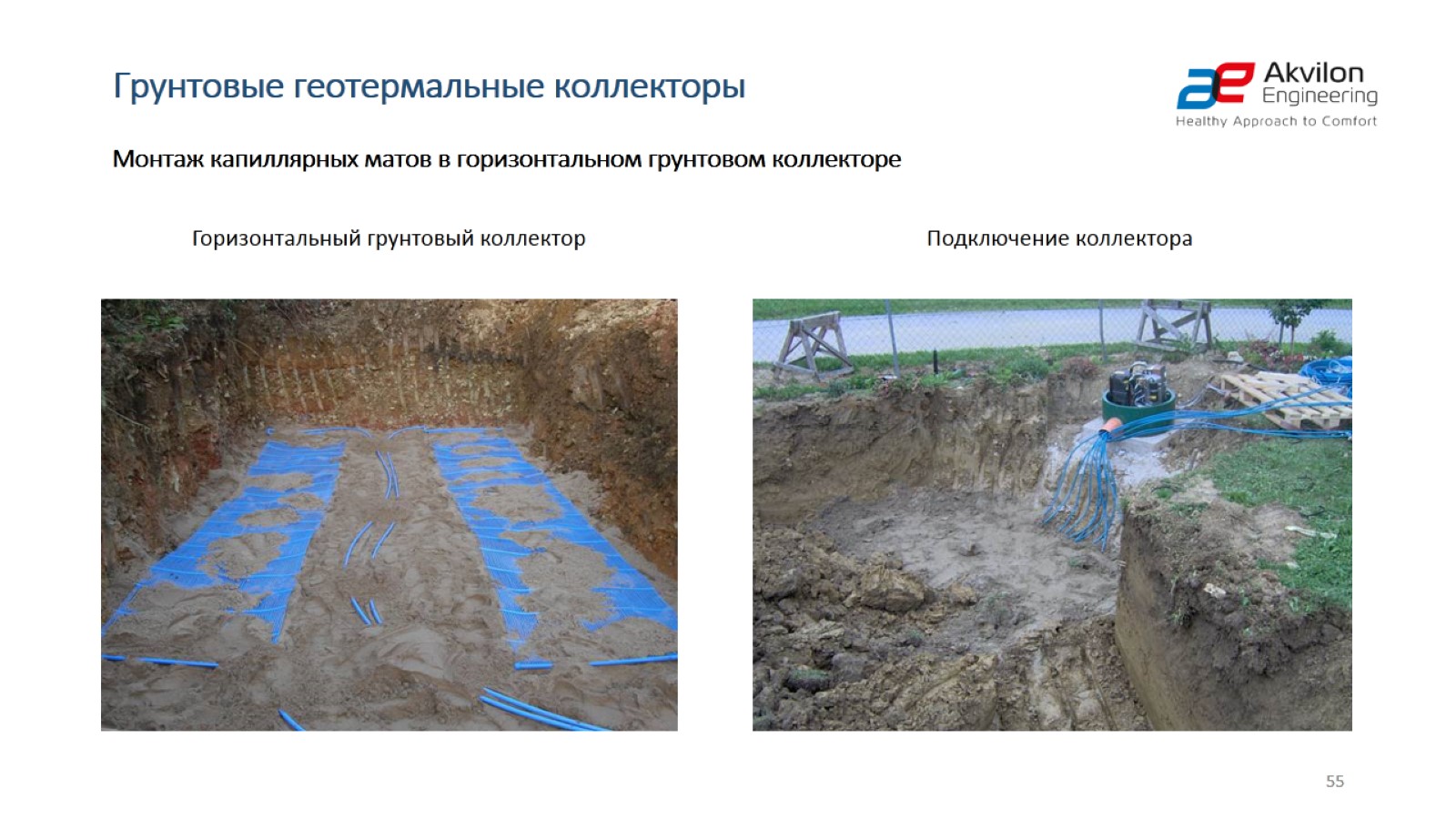 Монтаж капиллярных матов в горизонтальном грунтовом коллекторе
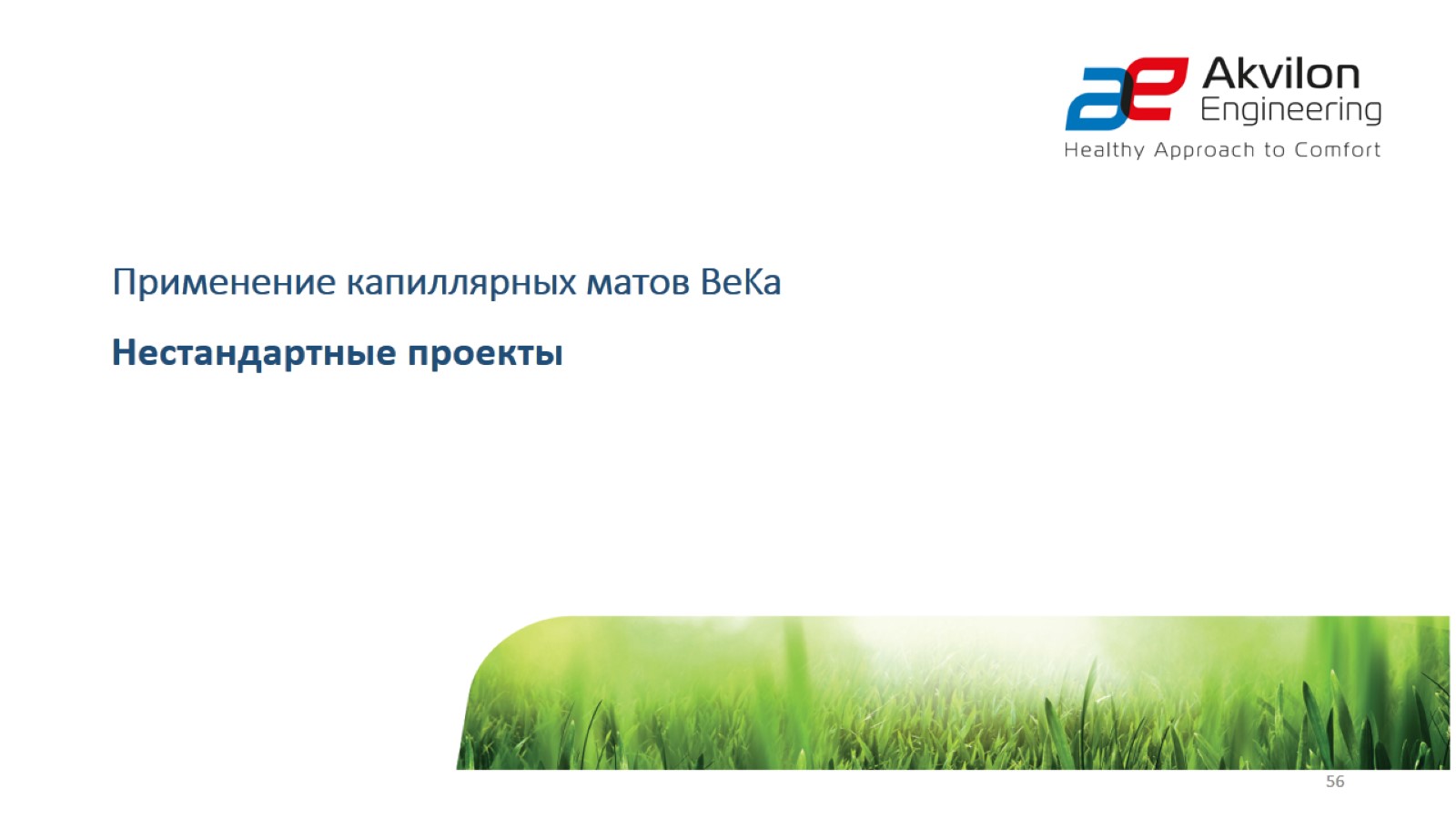 Применение капиллярных матов BeKa
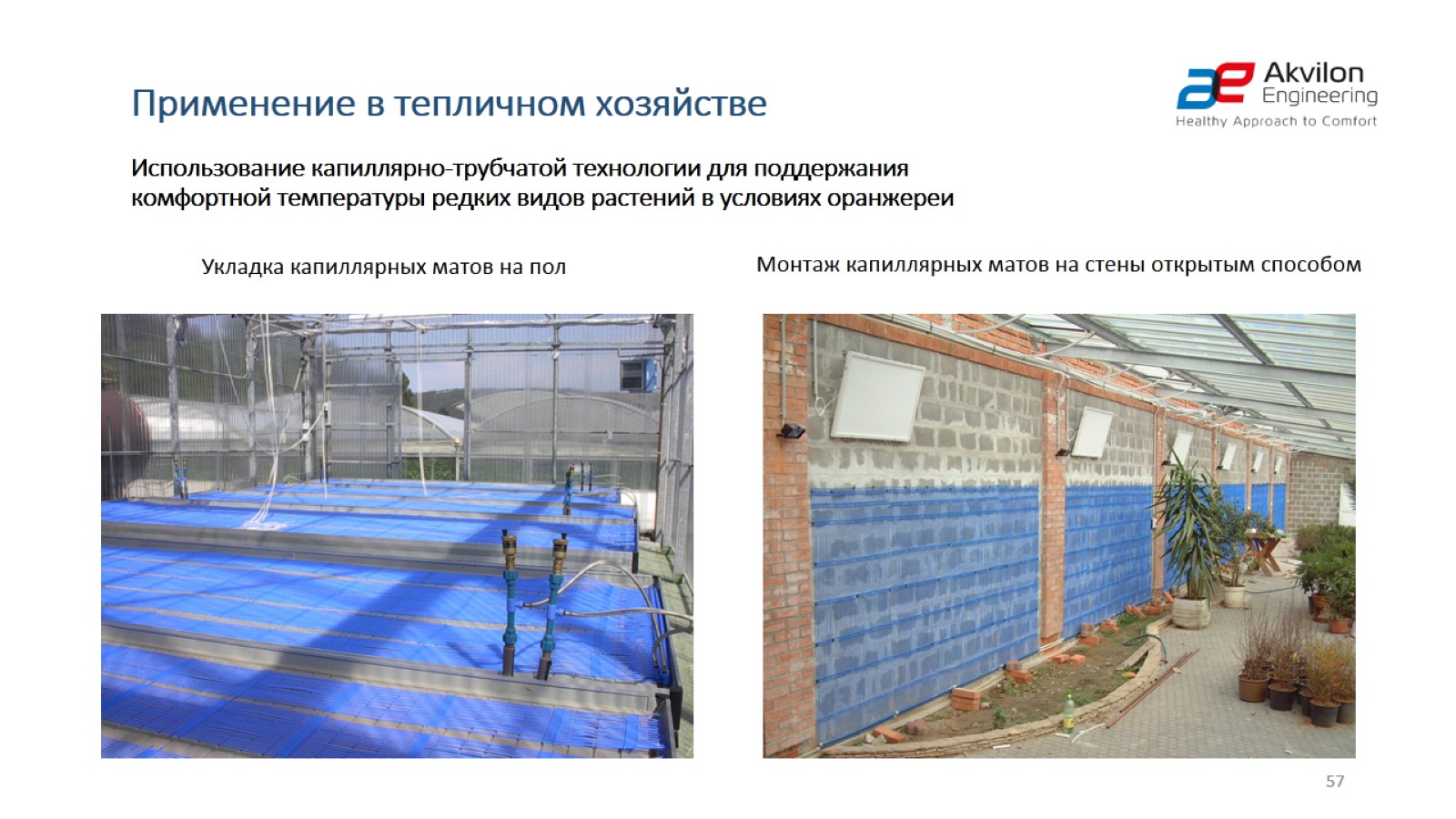 Использование капиллярно-трубчатой технологии для поддержания комфортной температуры редких видов растений в условиях оранжереи
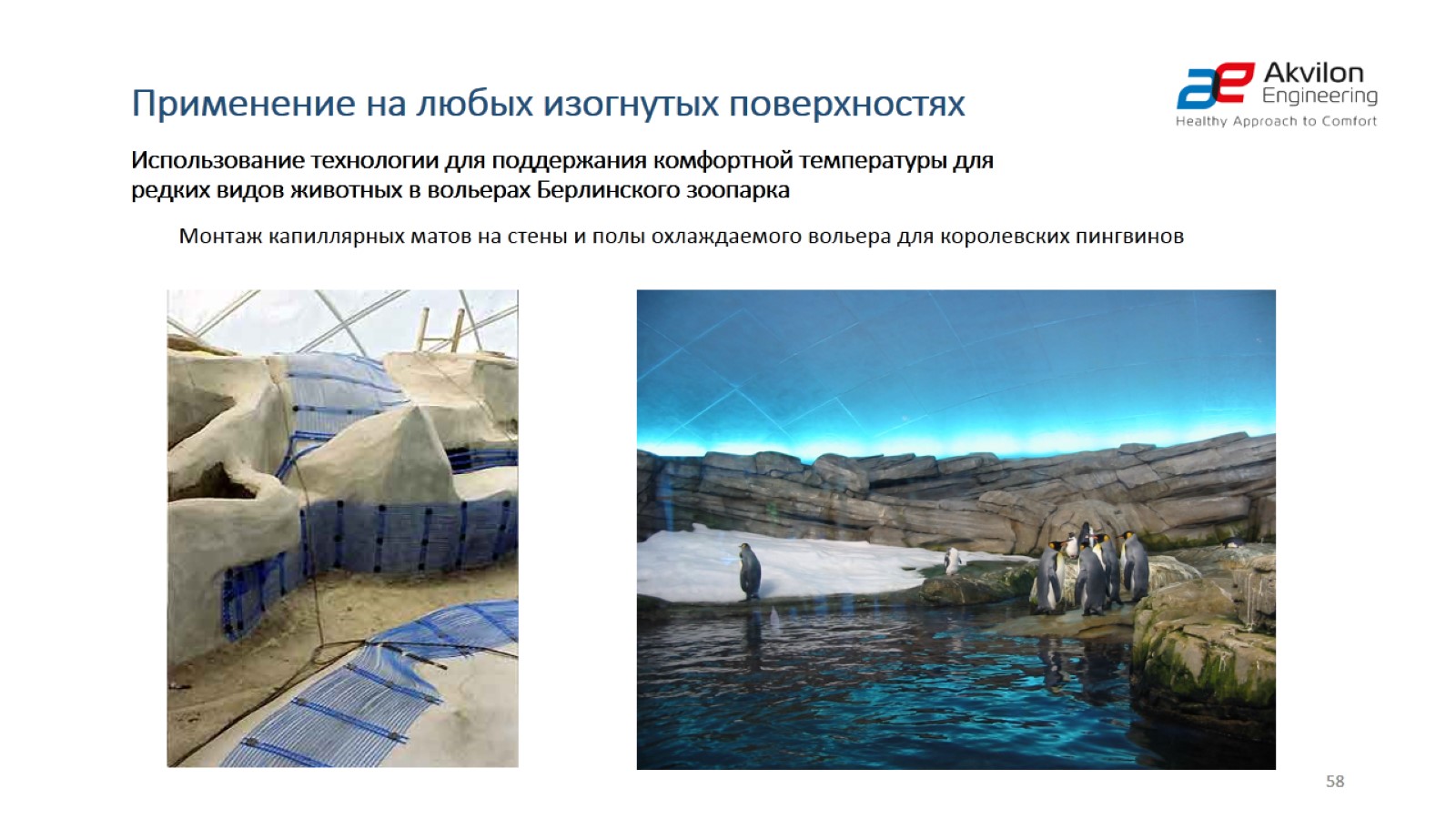 Использование технологии для поддержания комфортной температуры дляредких видов животных в вольерах Берлинского зоопарка
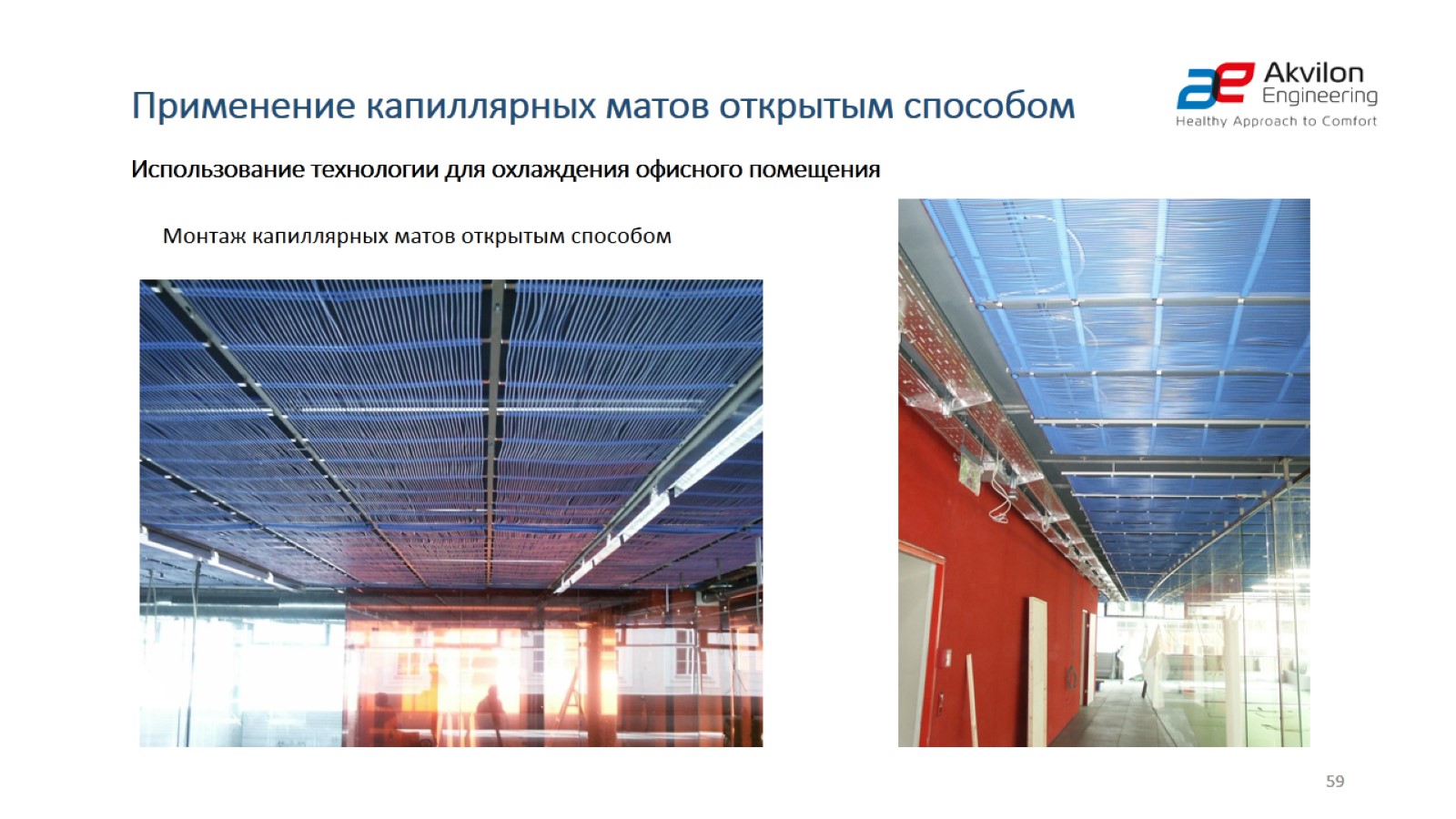 Использование технологии для охлаждения офисного помещения
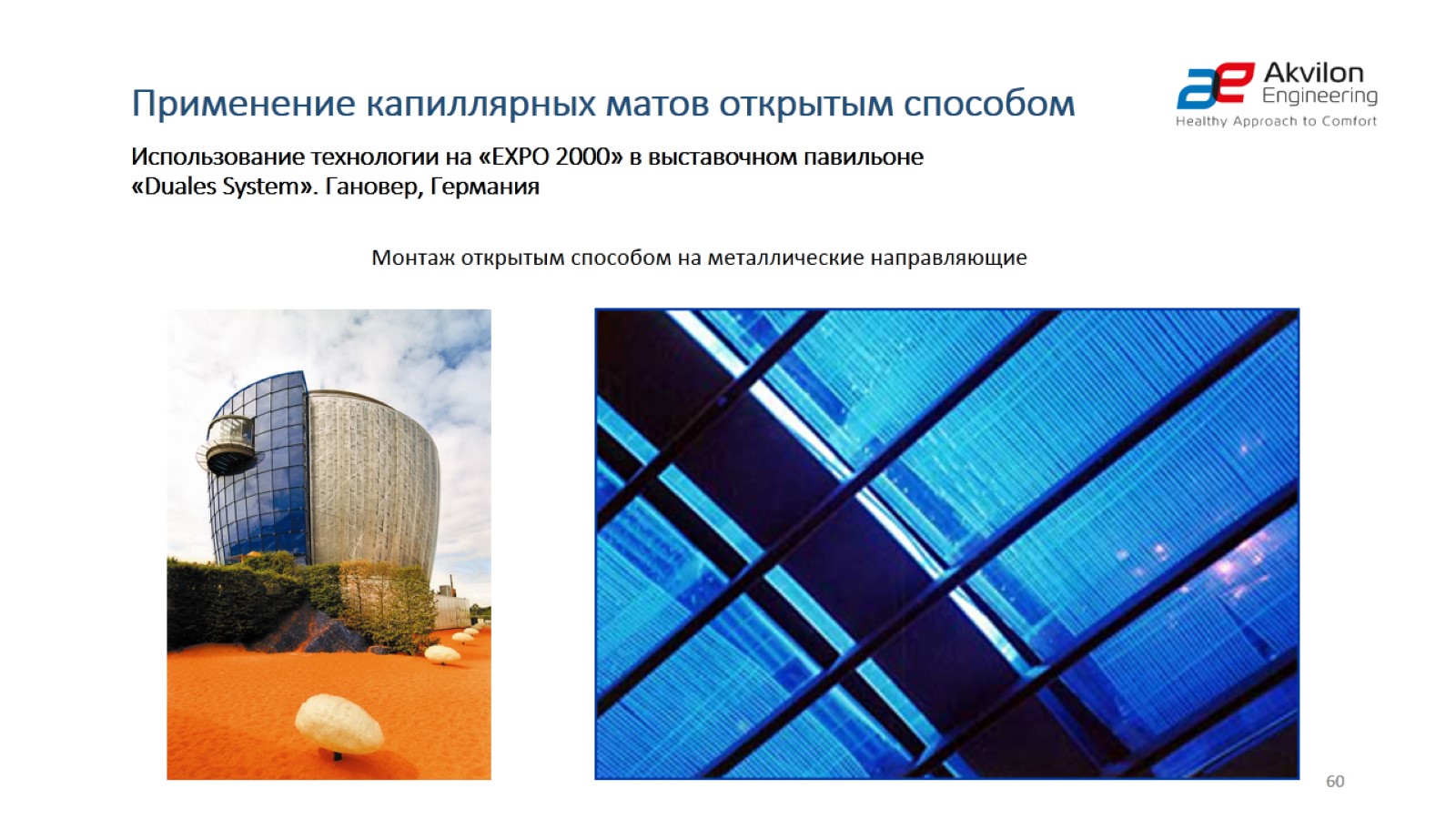 Использование технологии на «EXPO 2000» в выставочном павильоне «Duales System». Гановер, Германия
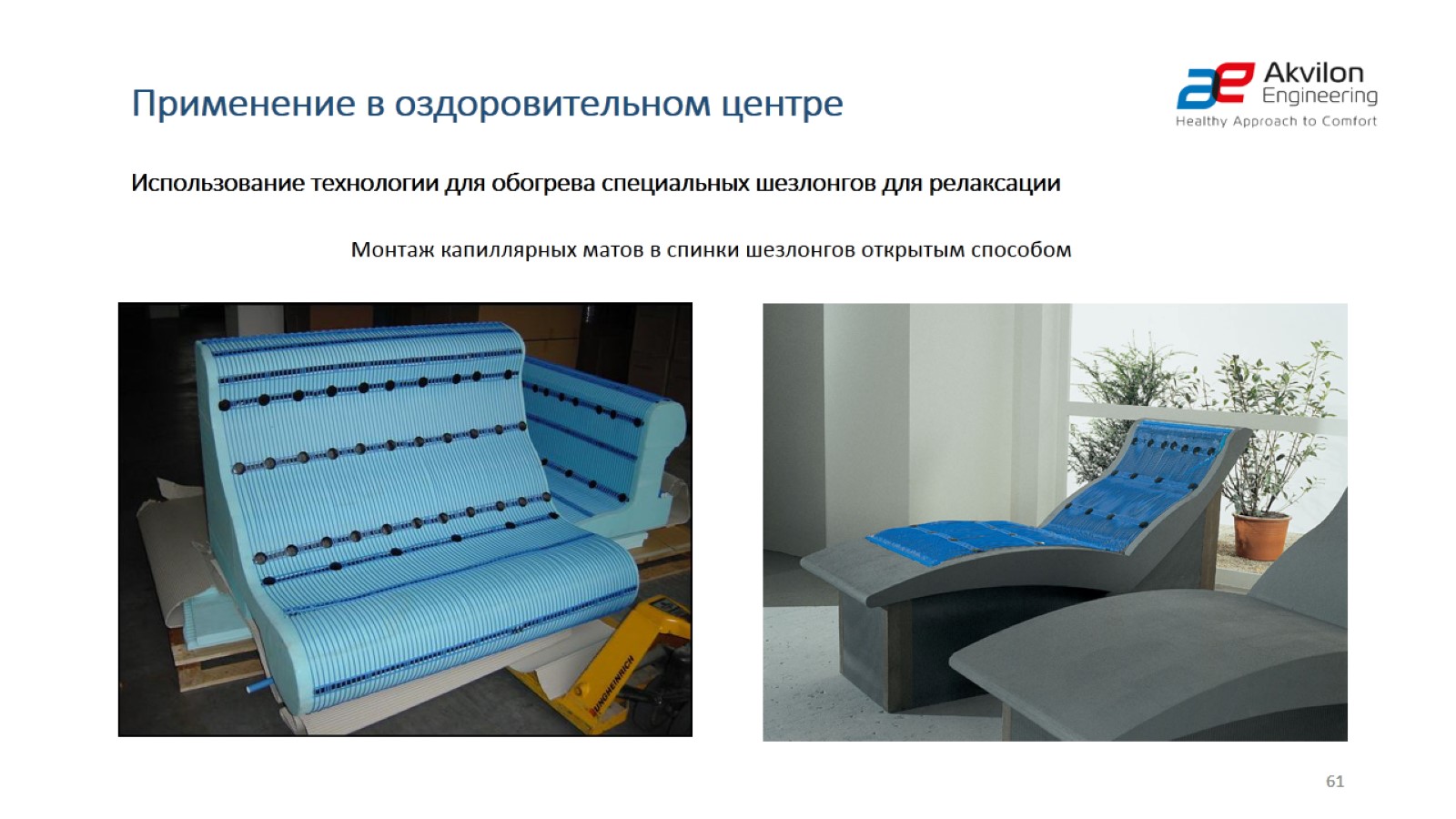 Использование технологии для обогрева специальных шезлонгов для релаксации
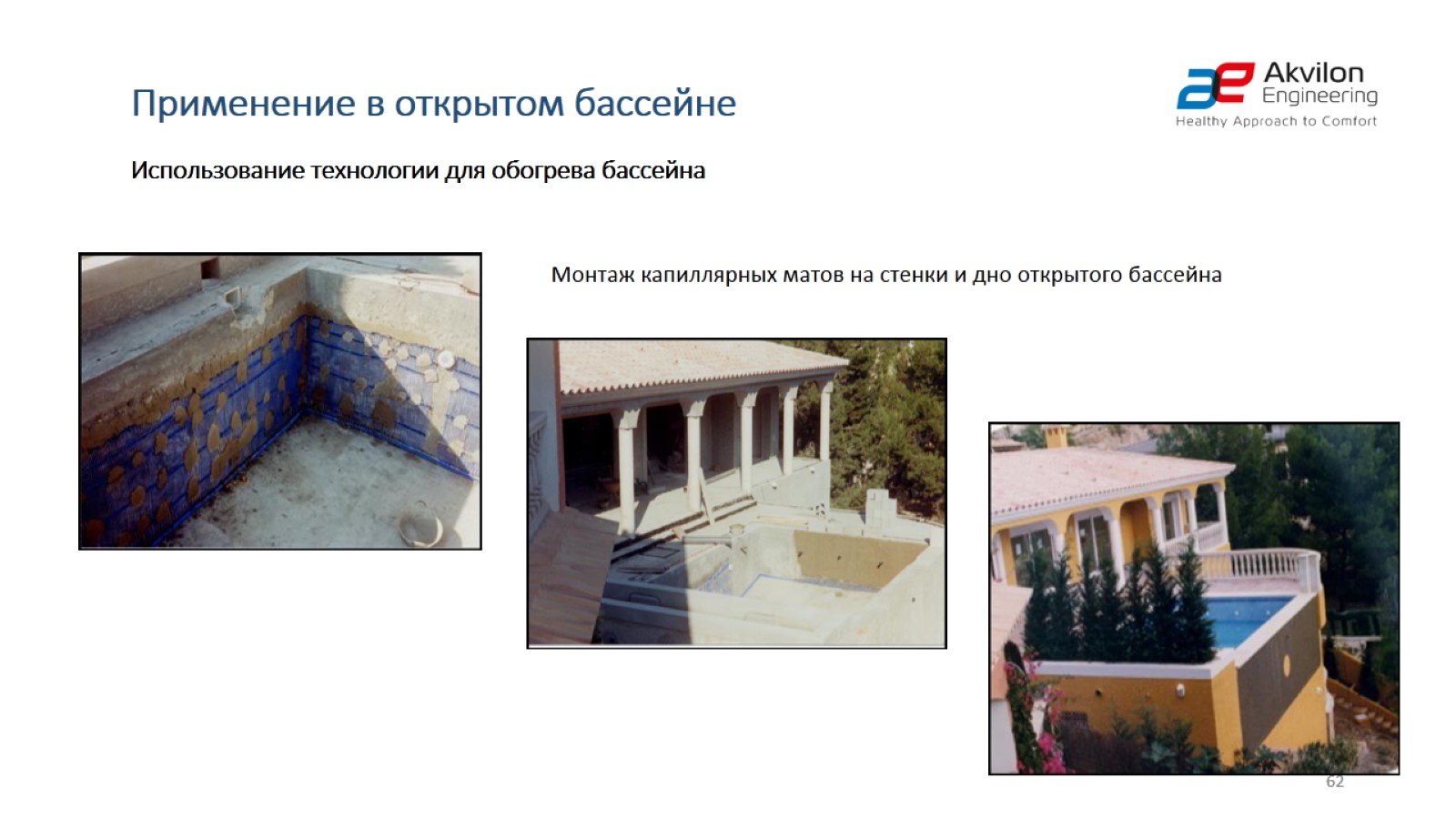 Использование технологии для обогрева бассейна
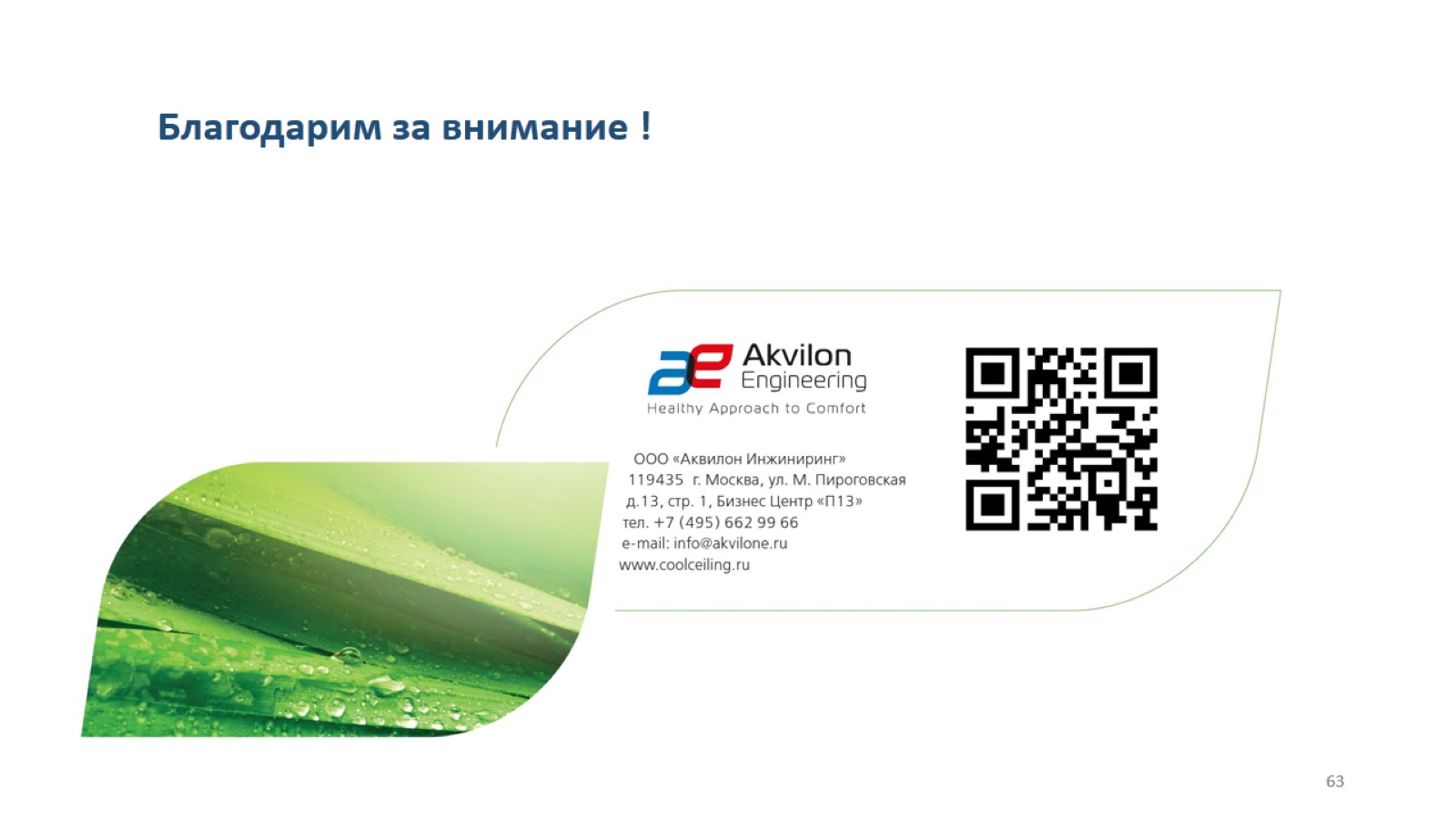 Благодарим за внимание !